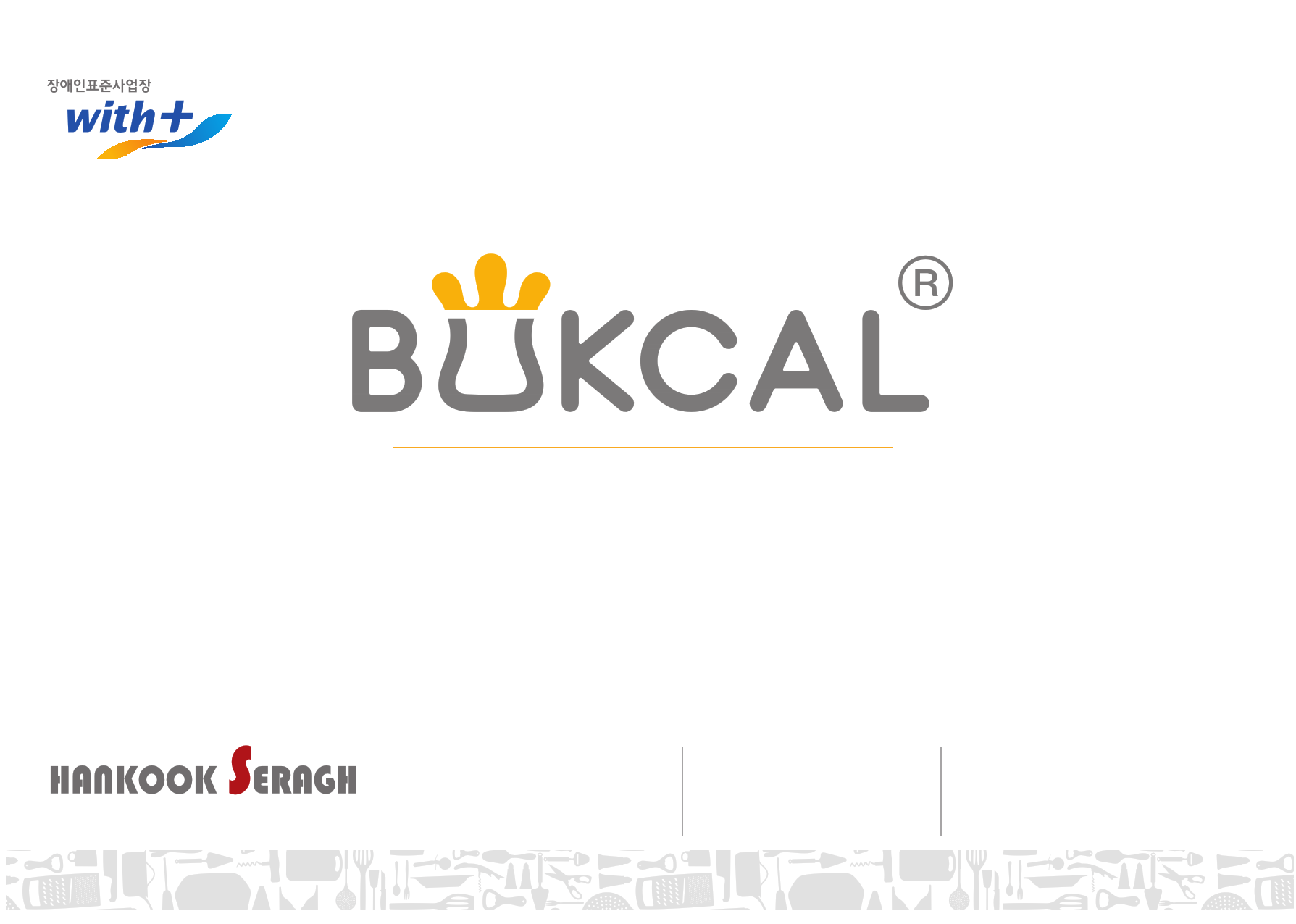 Make thy kitchen pretty -
www.bukcal.com
TEL. +82-32-527-8380
FA X. +82-32-529-8081
Mail. eseragh@gmail.com
Blog. http://blog.naver.com/hankookseragh
Web. www.bukcal.com
#45, Bookhang-ro 207beon-gil,
Seo-gu, Incheon, Korea
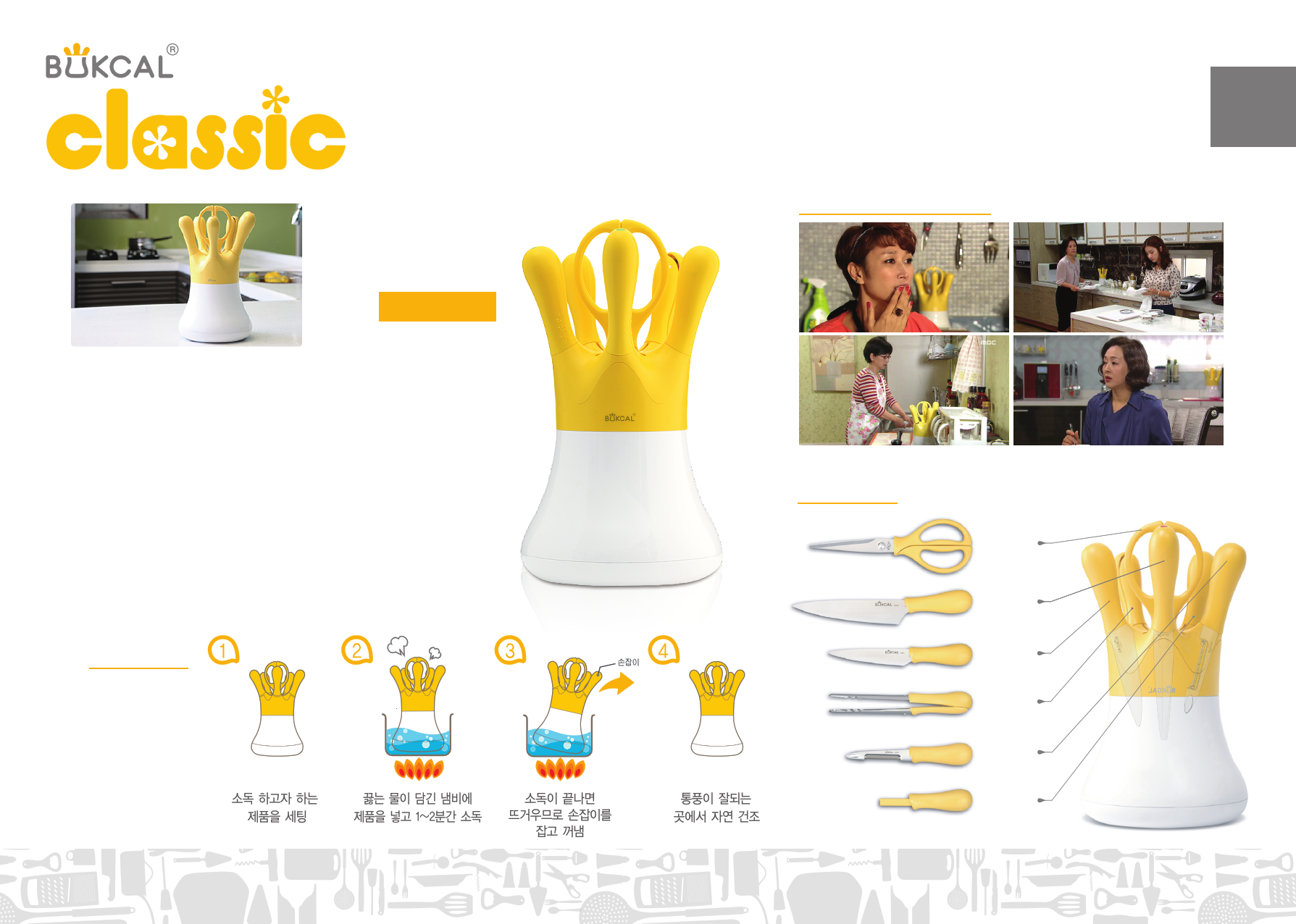 PPL
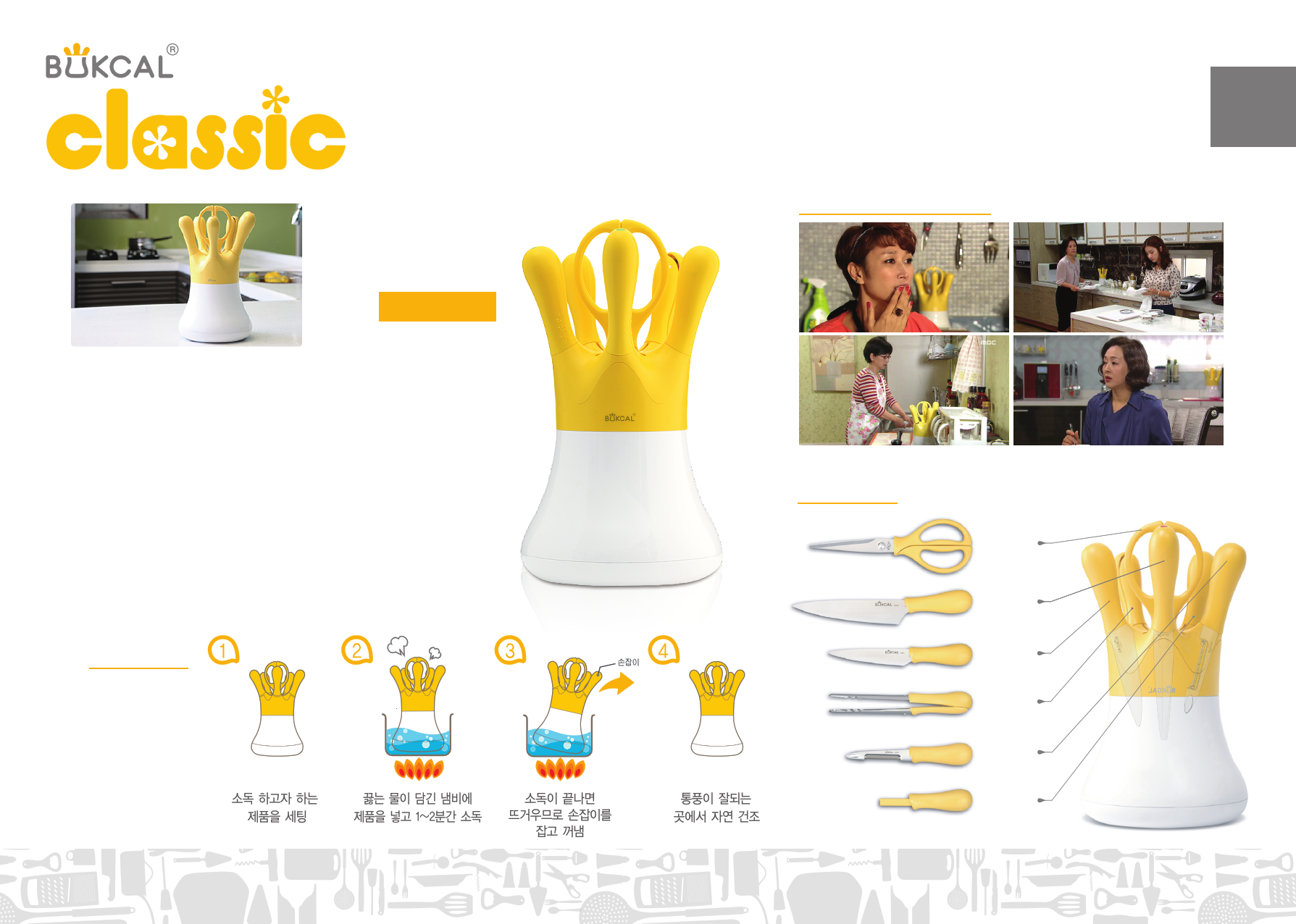 BK-1101S
BUKCAL Classic
size: 165 x 165 x 298mm
Material: stainless, AvirulenceABS, AvirulencePC
Place of Origin: Korea
Packing: Color Box
Qty/Box: 6 EA
CBM: 0.076 ㎥
Single
knife
Kitchen knife 
Fruit Knife 
Tongs 
Peeler 
Handle
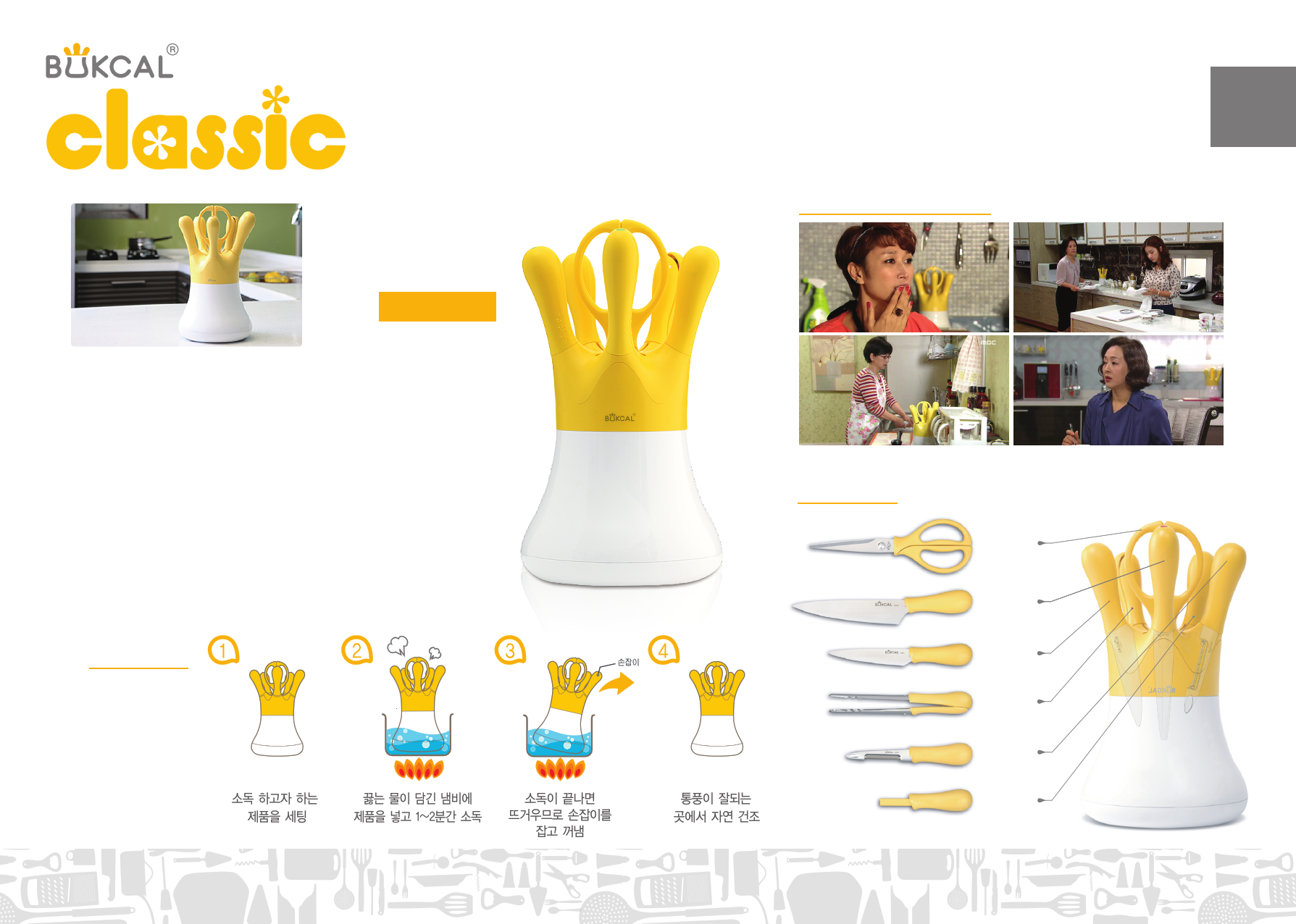 Use Guide
Set up products that you 
want to sterilize.
Boil water in a pan and
 put the product in the pan 
for 1 to 2 minutes
 for sterilization.
When sterilization is  done, use a handle to take the products out from the hot water.
Use natural dry in a 
place where
 ventilation 
is good.
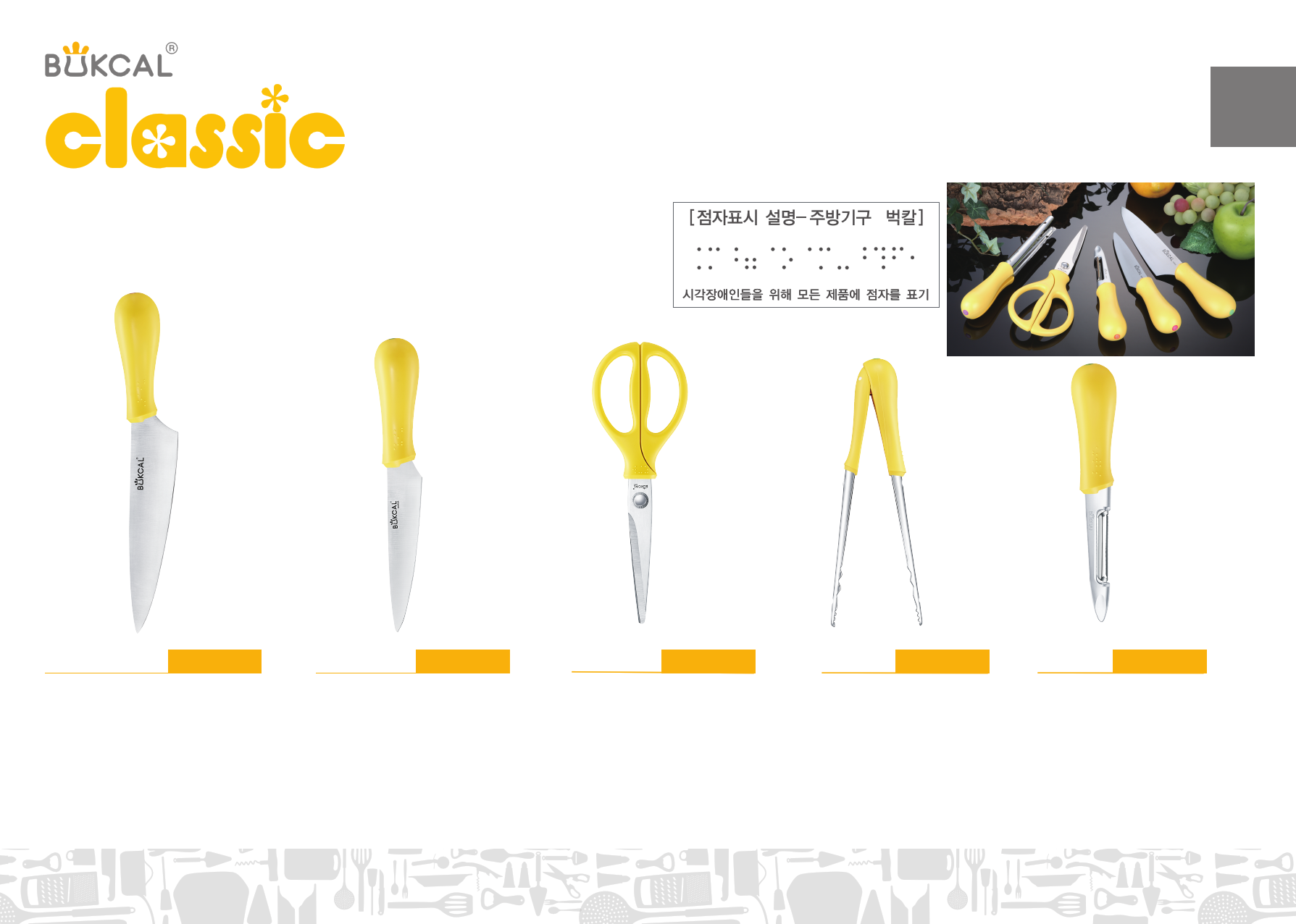 * BUKCAL Classic  Component
kitchen knife
fruit knife
scissors
tongs
peeler
BK-1101S-1
BK-1101S-2
BK-1101S-3
BK-1101S-4
BK-1101S-5
- Total  length : 260 mm
- Blade length : 170 mm
- Handle length : 90 mm
 Blade thickness : 2 mm
- weight : 90 g
- Total  length : 210 mm
- Blade length : 120 mm
- Handle length : 90 mm
 Blade thickness : 1.5 mm
- weight : 60 g
- Total  length : 230 mm
- Blade length : 120 mm
 Handle length : 110 mm
 weight : 100 g
- Total  length : 200 mm  
- Handle length : 90 mm
 weight : 70 g
- Total  length : 180 mm
- Blade length : 50 mm
 Handle length : 90 mm
 weight : 10 g
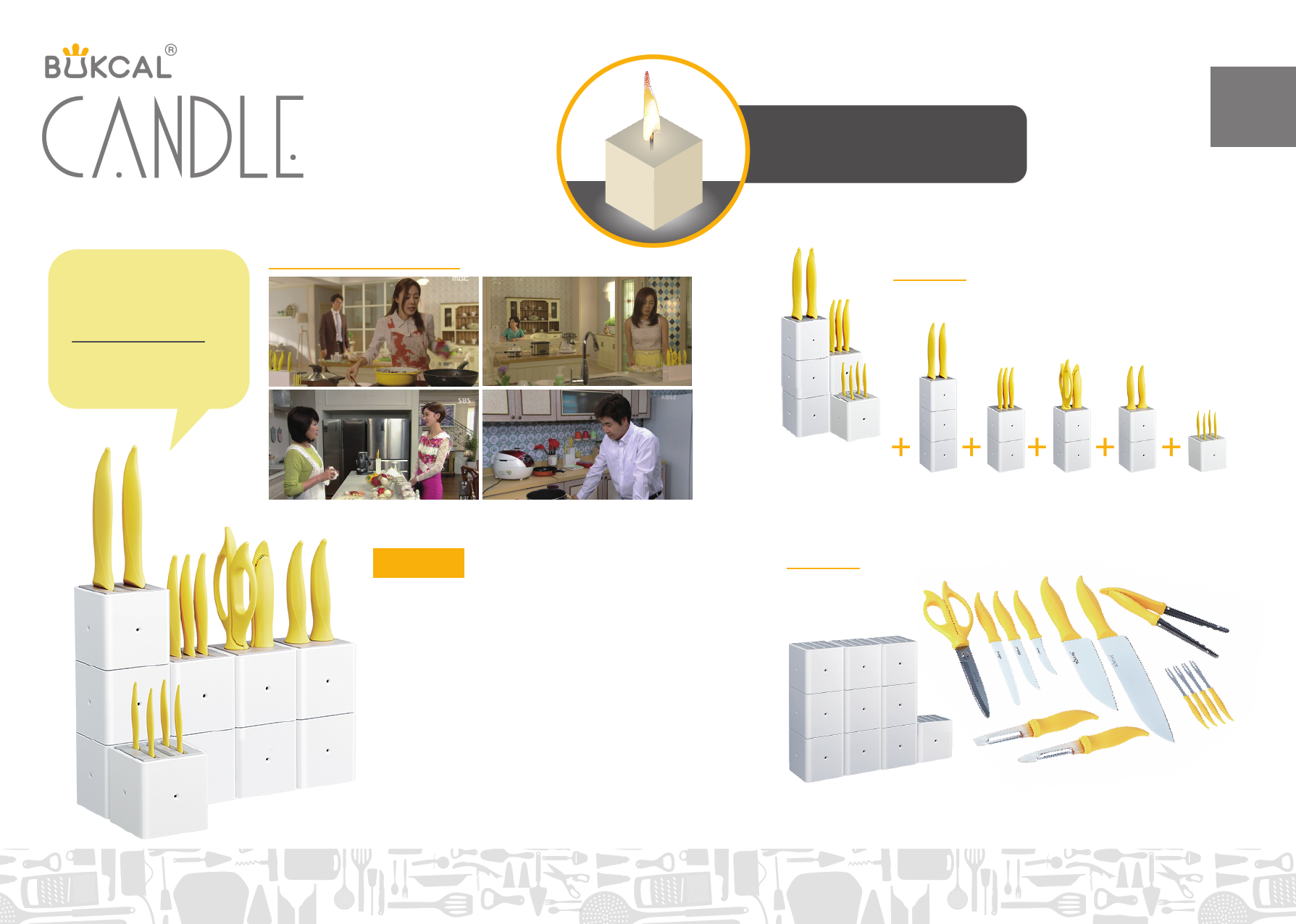 BUKCAL CANDLE
PPL (Korean drama)
BUKCAL CANDLE
FULL set!
Set
BUKCAL CANDLE
Family set No.2
Single
BCF-01
BUKCAL CANDLE 
Family set NO.1 (Full)
size: 365 x 342 x 73 mm
Material: stainless, ABS, PC
Place of Origin: Korea
Packing: Color Box
Qty/Box: 5 EA
CBM: 0.049 ㎥
cube10ea, knife, Fruit Knife3P, Kitchen knife’6, Kitchen knife’8, Tongs, 
Fork4P, peleer(s), peleer(sw)
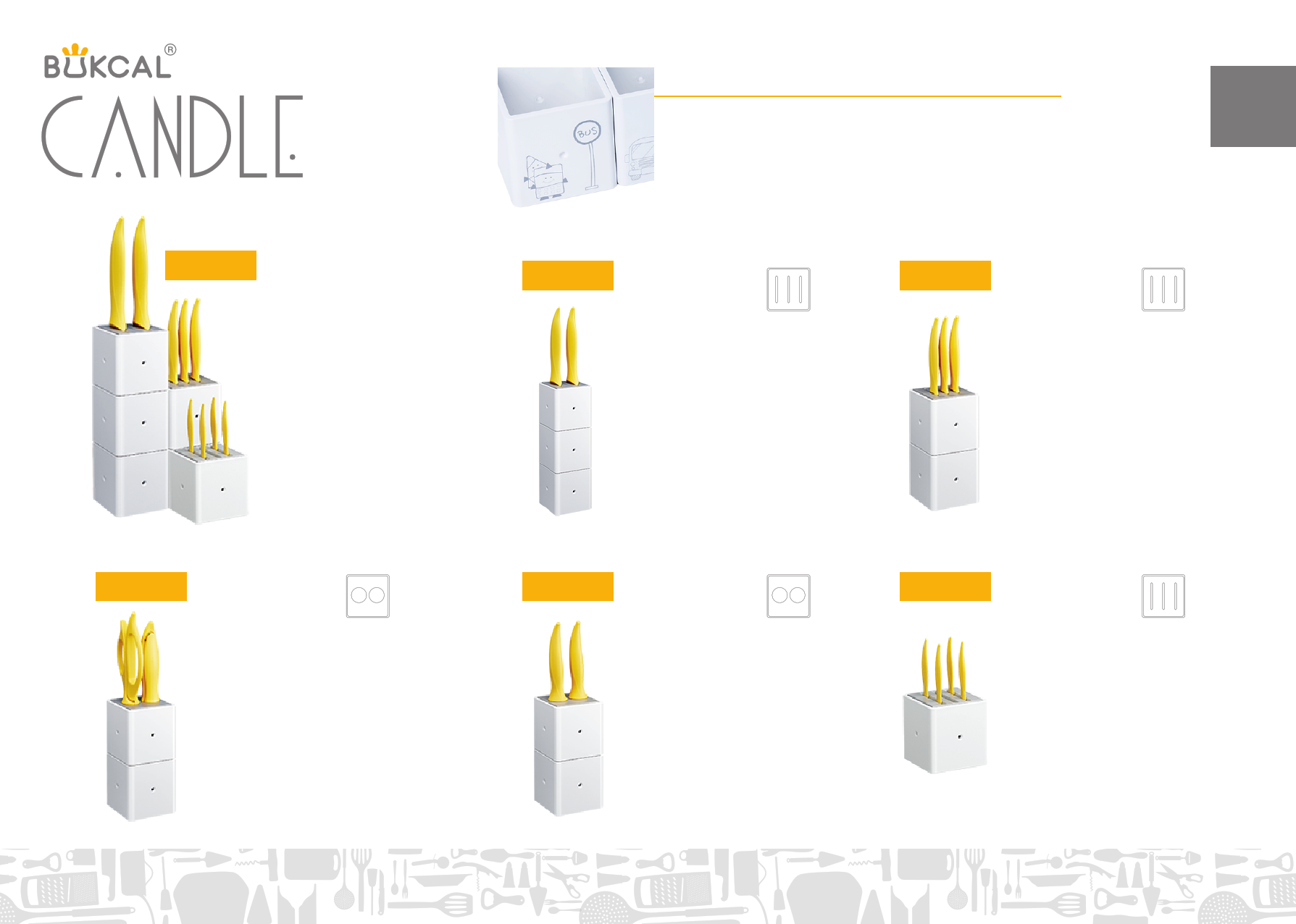 BUKCAL CANDLE 
Family set No.2
BCF-02
BUKCAL CANDLE 
Kitchen knife set
BUKCAL CANDLE 
Fruit Knife set
BCS-01
BCS-02
Kitchen knife8, Kitchen knife6,
  Fruit Knife3P,Fork4P,cube 8EA

size: 219 x 342 x 73 mm 
Material: Stainless(ceramic coating), 
             ABS, PC
Place of Origin: Korea 
Packing: PET
Qty/Box: 5 EA
CBM: 0.045 ㎥
size: 73 x 342 x 73 mm 
Material: Stainless(ceramic coating), 
            ABS, PC
Place of Origin: Korea 
Packing: PET 
Qty/Box: 28 EA
CBM: 0.072 ㎥
size: 73 x 226 x 73 mm
Material: Stainless(ceramic coating), 
             ABS, PC
Place of Origin: Korea 
Packing: PET 
Qty/Box: 50 EA
CBM: 0.113 ㎥
BUKCAL CANDLE 
Combination set
(Scissors & Tongs)
BUKCAL CANDLE 
Peeler set
BUKCAL CANDLE
Fork set
BCS-03
BCS-04
BCS-05
size: 73 x 135 x 73 mm
Material: Stainless, ABS, PC
Place of Origin: Korea
Packing: PET 
Qty/Box: 50 EA
CBM: 0.089 ㎥
size: 73 x 225 x 73 mm 
Material: Stainless, ABS, PC
Place of Origin: Korea 
Packing: PET 
Qty/Box: 50 EA
CBM: 0.113 ㎥
size: 73 x 173 x 73 mm
Material: Stainless, ABS, PC
Place of Origin: Korea
Packing: PET 
Qty/Box: 50 EA
CBM: 0.113 ㎥
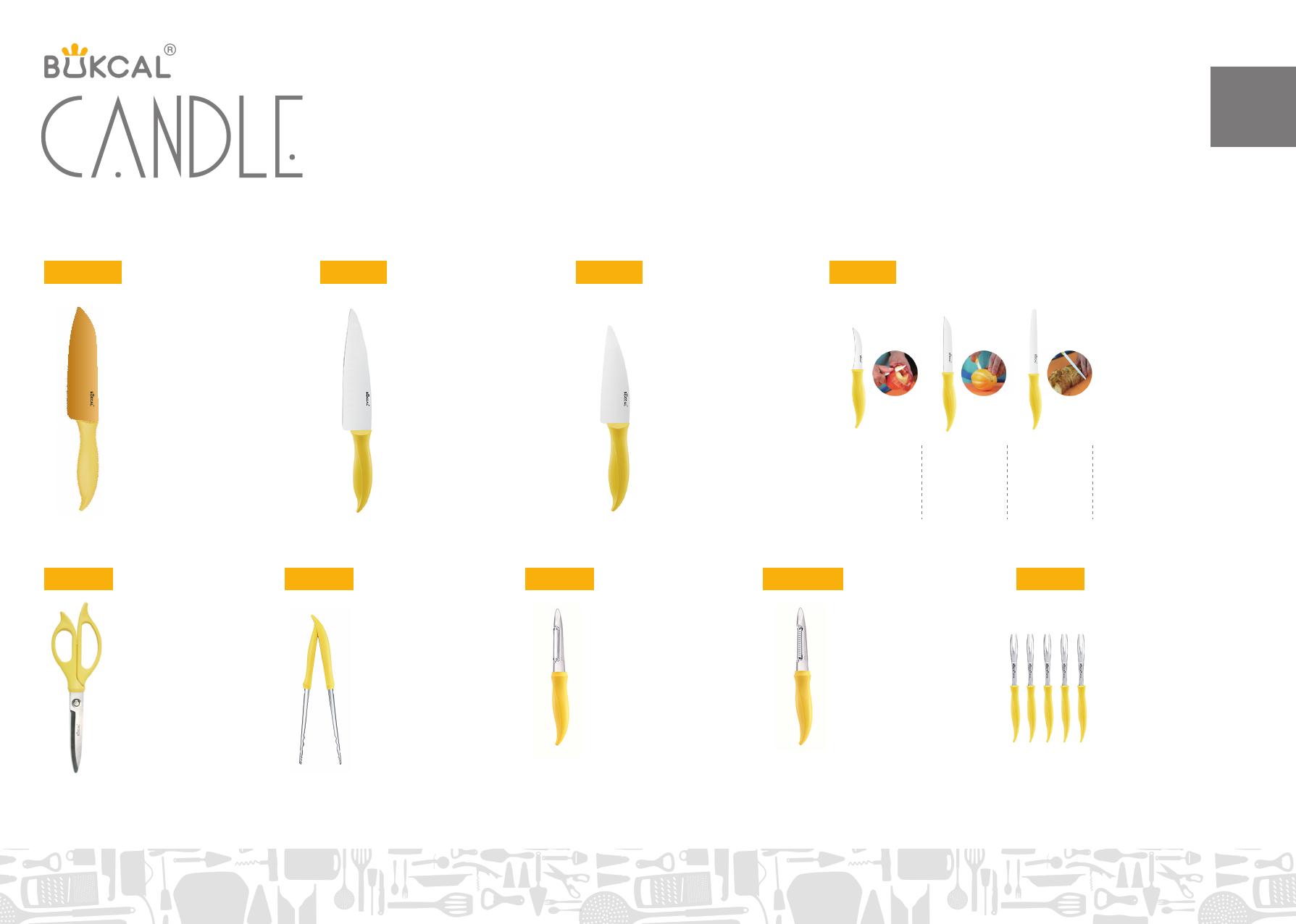 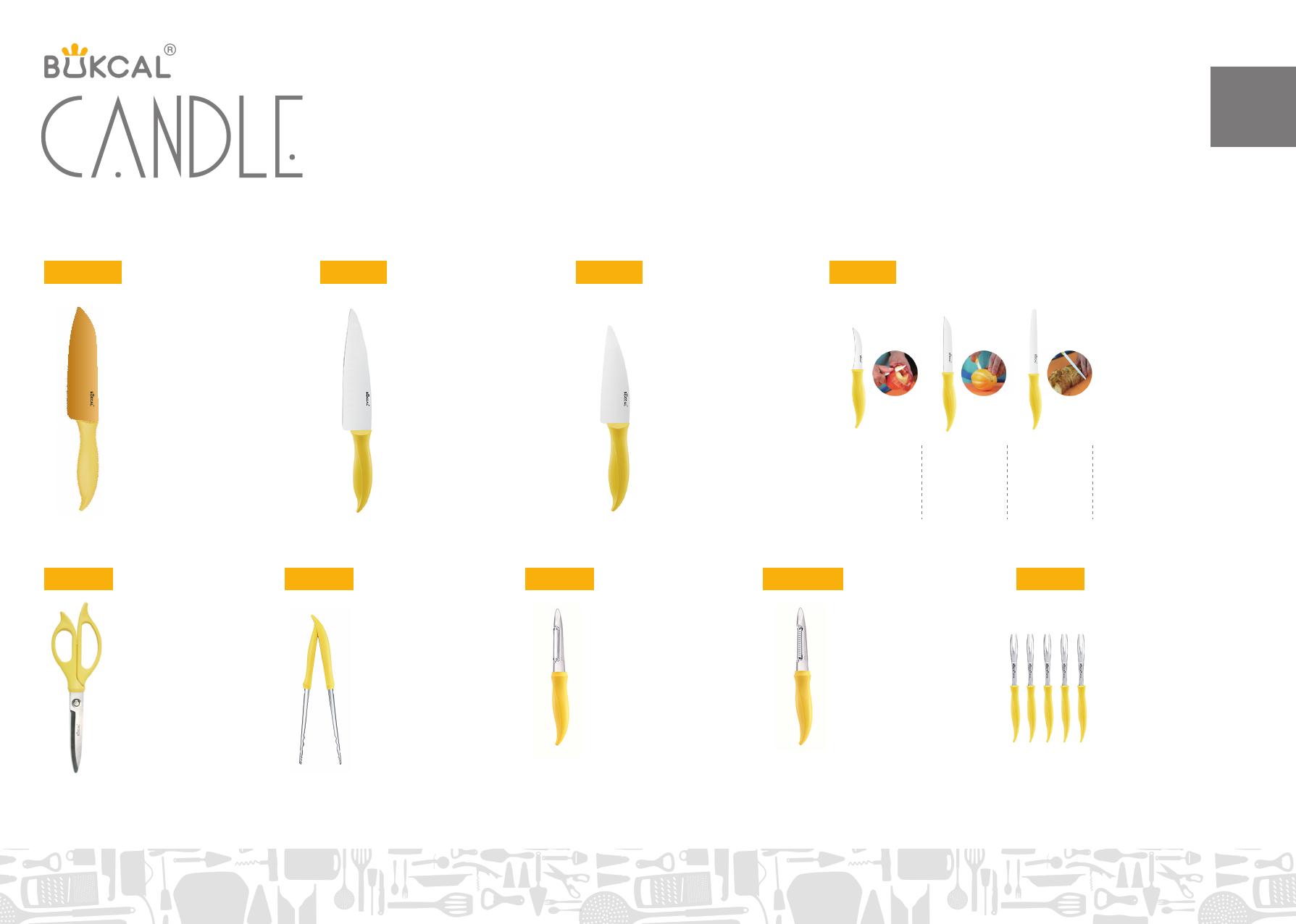 BUKCAL CANDLE 
Ceramic coating
Kitchen knife 8inch
BUKCAL CANDLE 
Ceramic coating
Kitchen knife 6inch (wave)
BUKCAL CANDLE 
Ceramic coating Fruit Knife 3P
BCI-01
BCI-02
BCI-03
size:  81 x 220 x 12 mm 
Material:  Stainless
(ceramic coating),  ABS
Place of Origin: Korea 
Packing: Single Blister 
Qty/Box: 120 EA
CBM: 0.049 ㎥
size: 48 x 340 x 17 mm
Material: Stainless(ceramic coating)
                   ABS
Place of Origin: Korea
Packing: double Blister 
Qty/Box: 90 EA
CBM: 0.100 ㎥
size: 33 x 290 x 17 mm
Material: Stainless(ceramic coating)
            ABS
Place of Origin: Korea 
Packing: double Blister 
Qty/Box: 90 EA
CBM: 0.100 ㎥
[single size]
curved Fruit Knife:  170 x 20 x 10 mm 
Standard knife : 200 x 20 x 10 mm
Bread knife : 220 x 20 x 10 mm
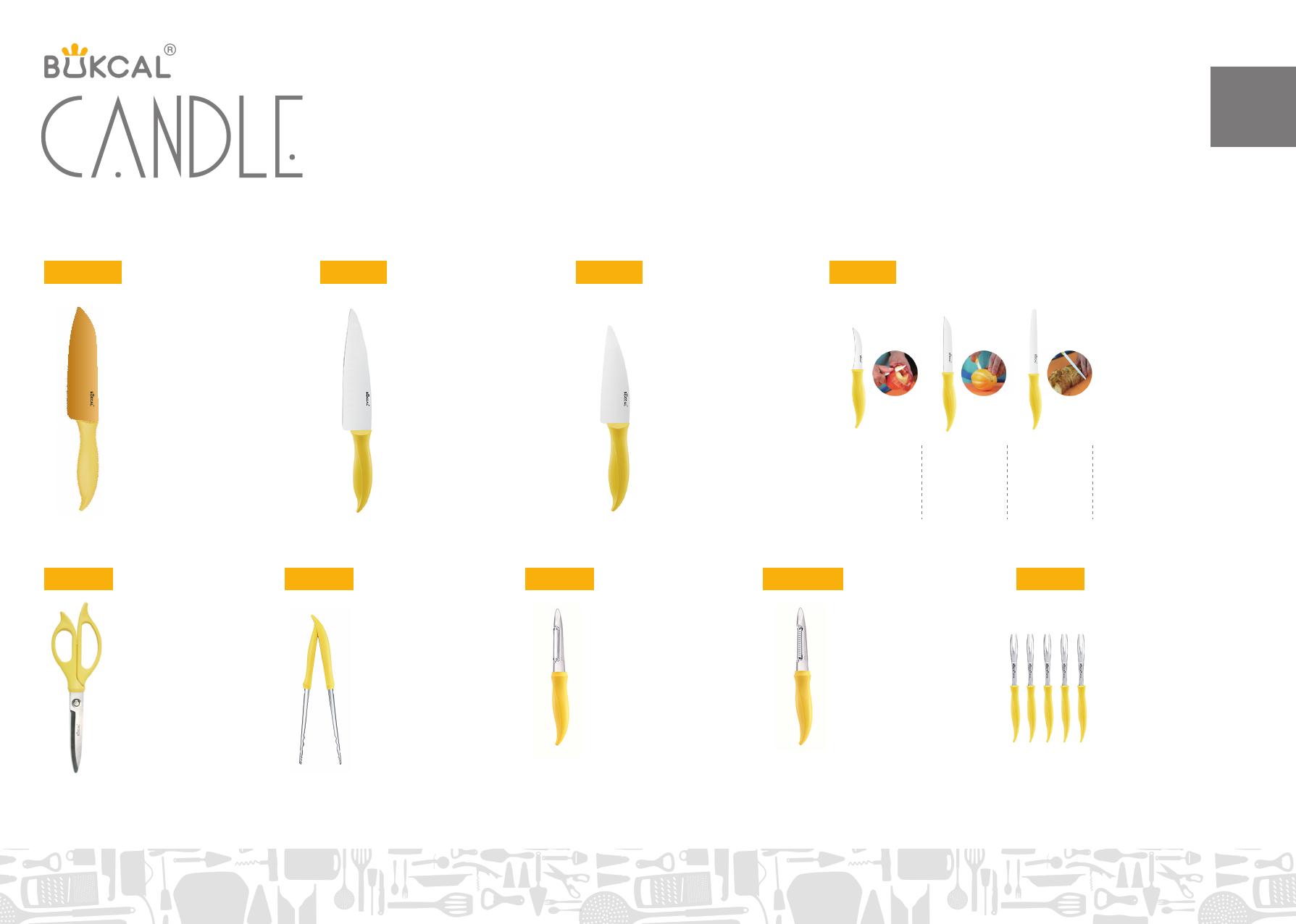 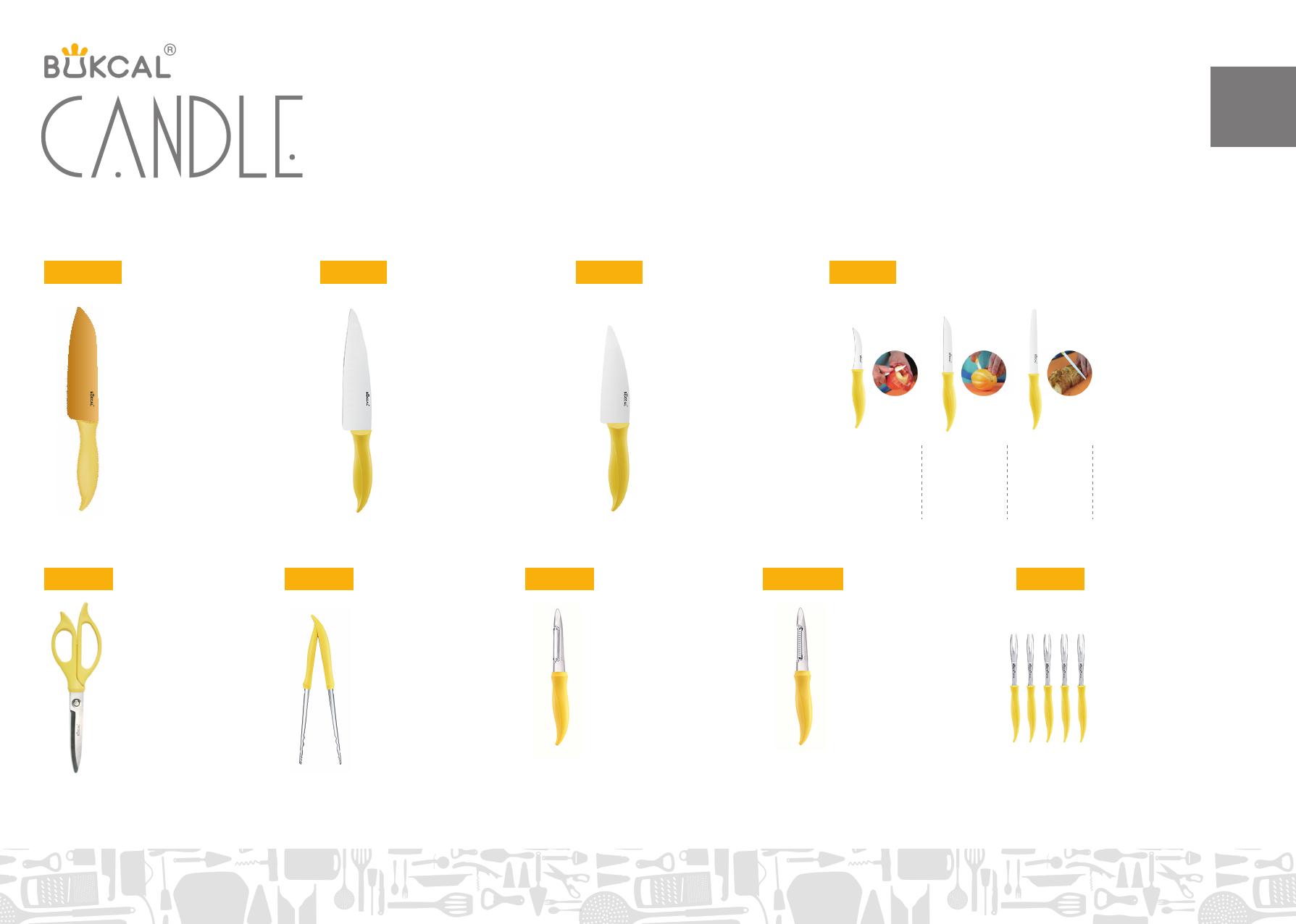 BUKCAL CANDLE 
Tongs
BUKCAL CANDLE Fork 5P
BUKCAL CANDLE 
Scissors
BUKCAL CANDLE 
peeler (S)
BCI-04
BCI-05
BCI-06
BCI-07
size: 72 x 250 x 19 mm
Material: Stainless, ABS
Place of Origin: Korea 
Packing: Single Blister  
Qty/Box: 120 EA
CBM: 0.013 ㎥
size: 27 x 230 x 26 mm
Material: Stainless, ABS
Place of Origin: Korea 
Packing: Single Blister  
Qty/Box: 120 EA
CBM: 0.013 ㎥
size: 24 x 210 x 15 mm 
Material: Stainless, ABS
Place of Origin: Korea 
Packing: Single Blister 
Qty/Box: 100 EA
CBM: 0.113 ㎥
size: 11 x 125 x 5 mm
Material: Stainless, ABS
Place of Origin: Korea 
Packing: Single Blister 
Qty/Box: 120 EA
CBM: 0.028 ㎥
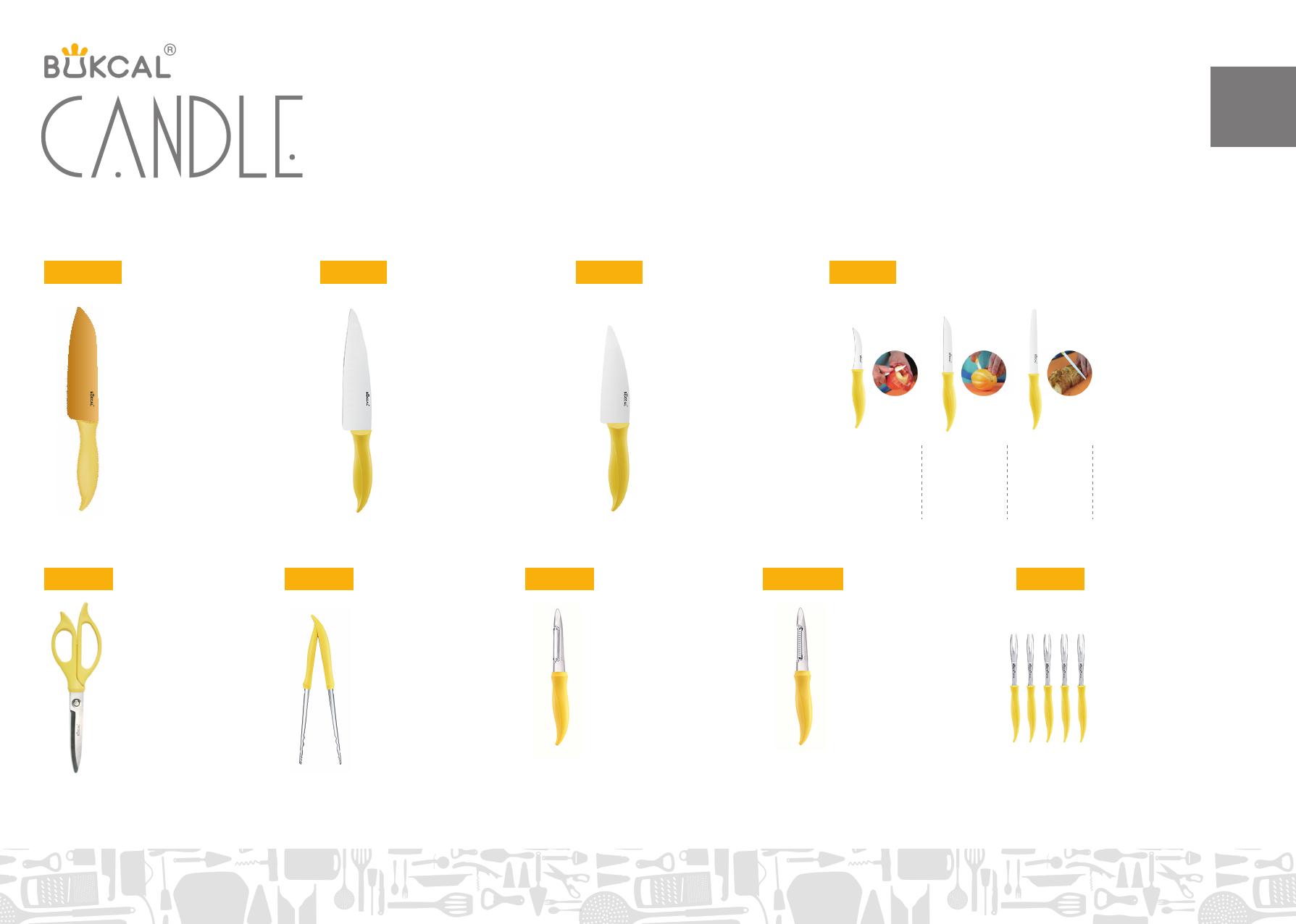 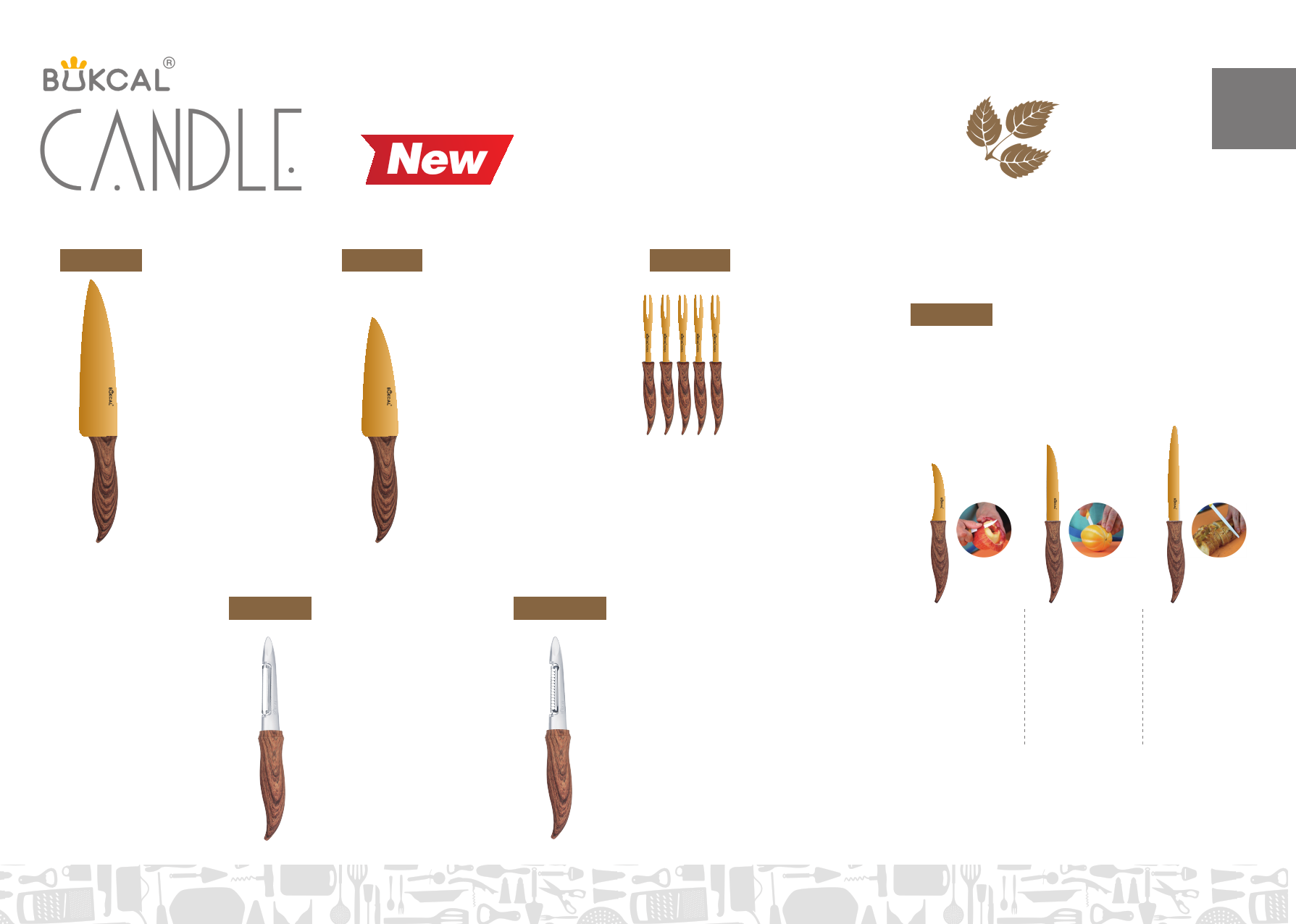 v
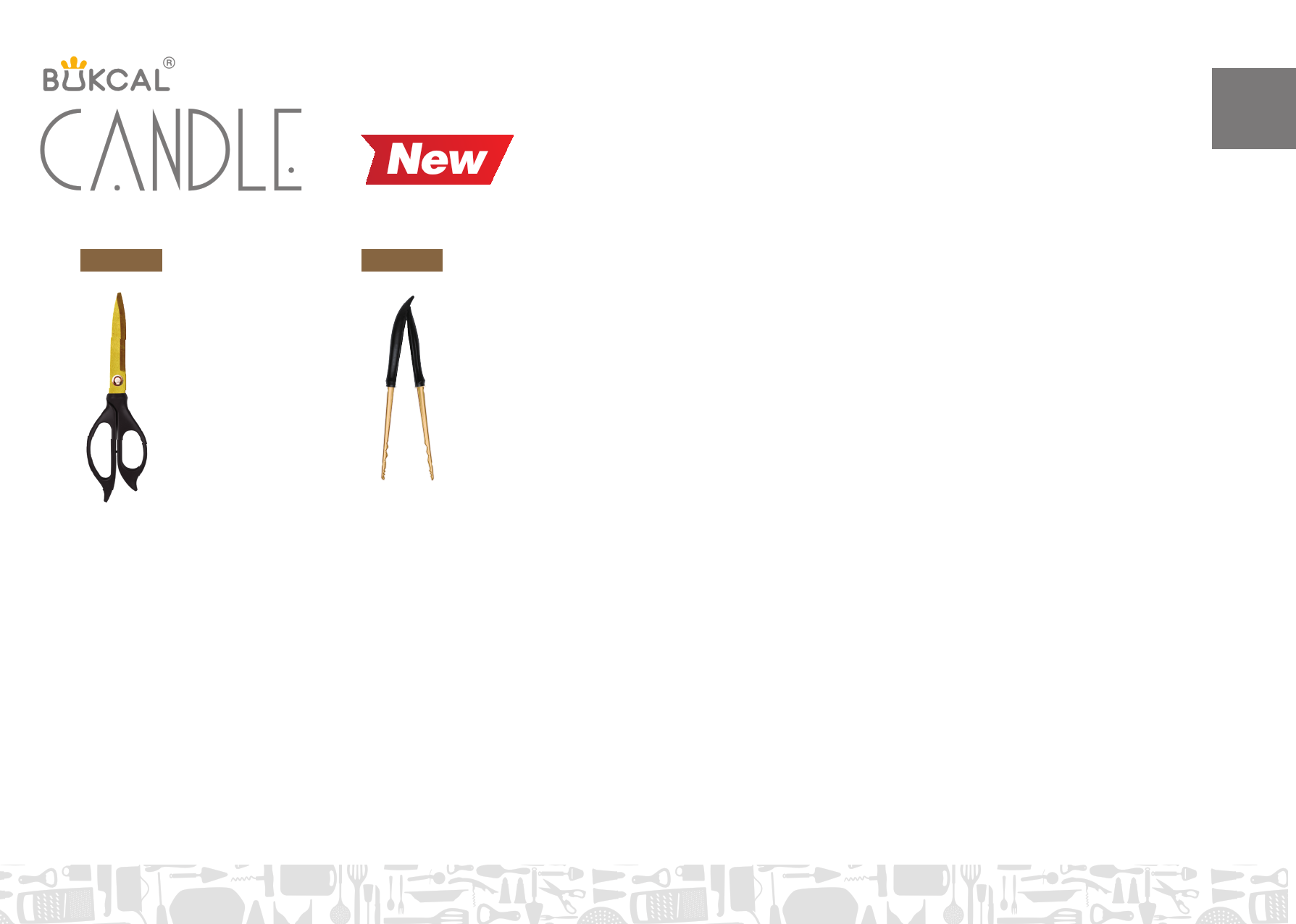 BUKCAL CANDLE BLACK 
Titanium coating Scissors
BUKCAL CANDLE BLACK 
Titanium coating Tongs
BUKCAL CANDLE WOOD
titanium coating
Kitchen knife 8inch
BUKCAL CANDLE WOOD
titanium coating
Kitchen knife 6inch
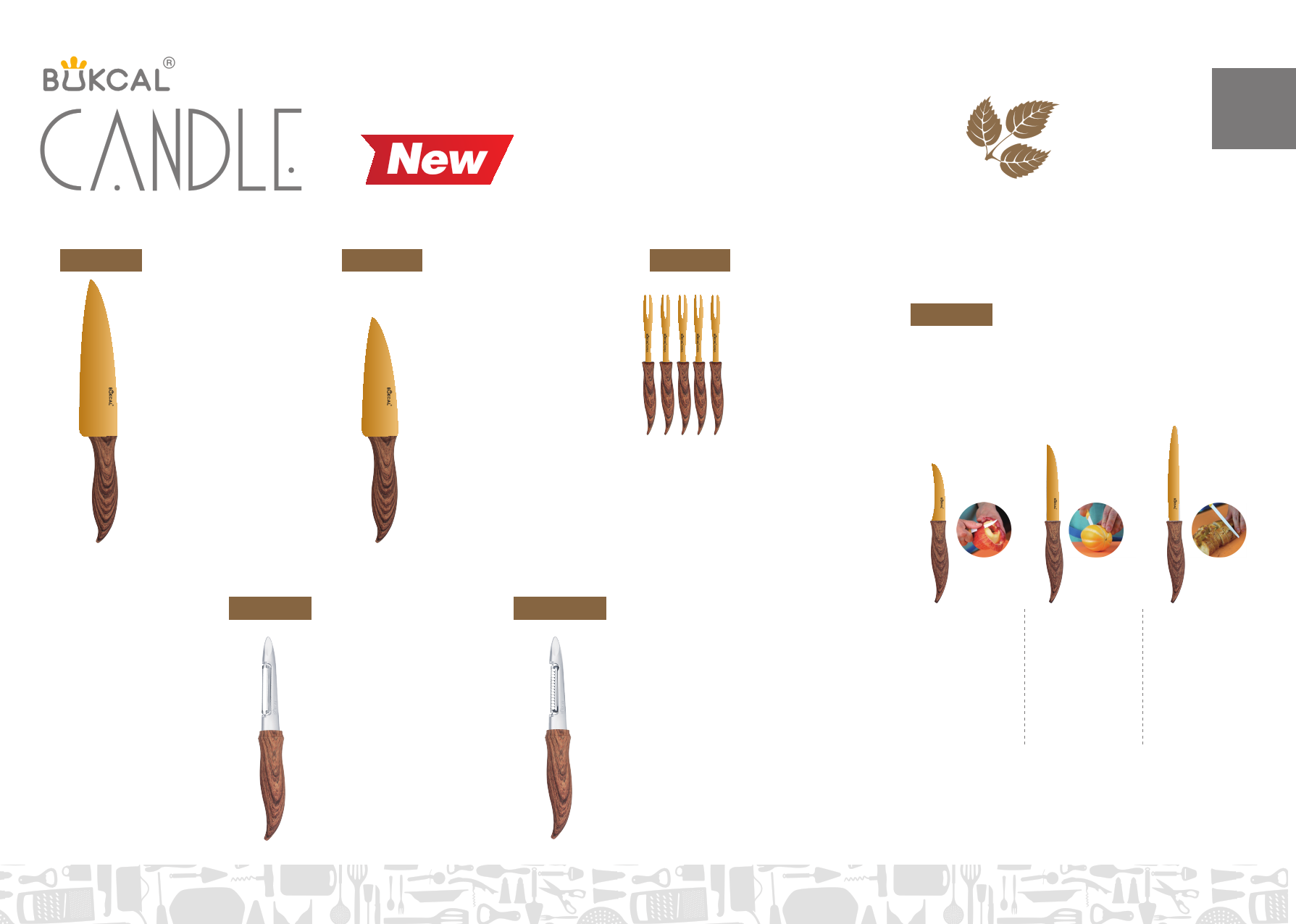 BCI-01W
BCI-04T
BCI-02W
BCI-05T
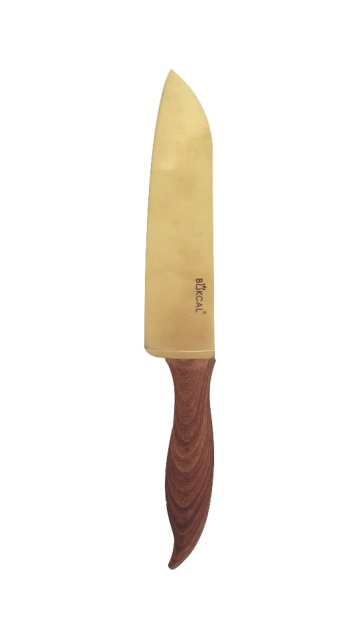 size: 72 x 250 x 19 mm
Material: Stainless(titanium coating),
                    ABS
Place of Origin: Korea 
Packing: Single Blister  
Qty/Box: 120 EA
CBM: 0.013 ㎥
size: 27 x 230 x 26 mm
Material: Stainless, ABS
Place of Origin: Korea 
Packing: Single Blister  
Qty/Box: 120 EA
CBM: 0.013 ㎥
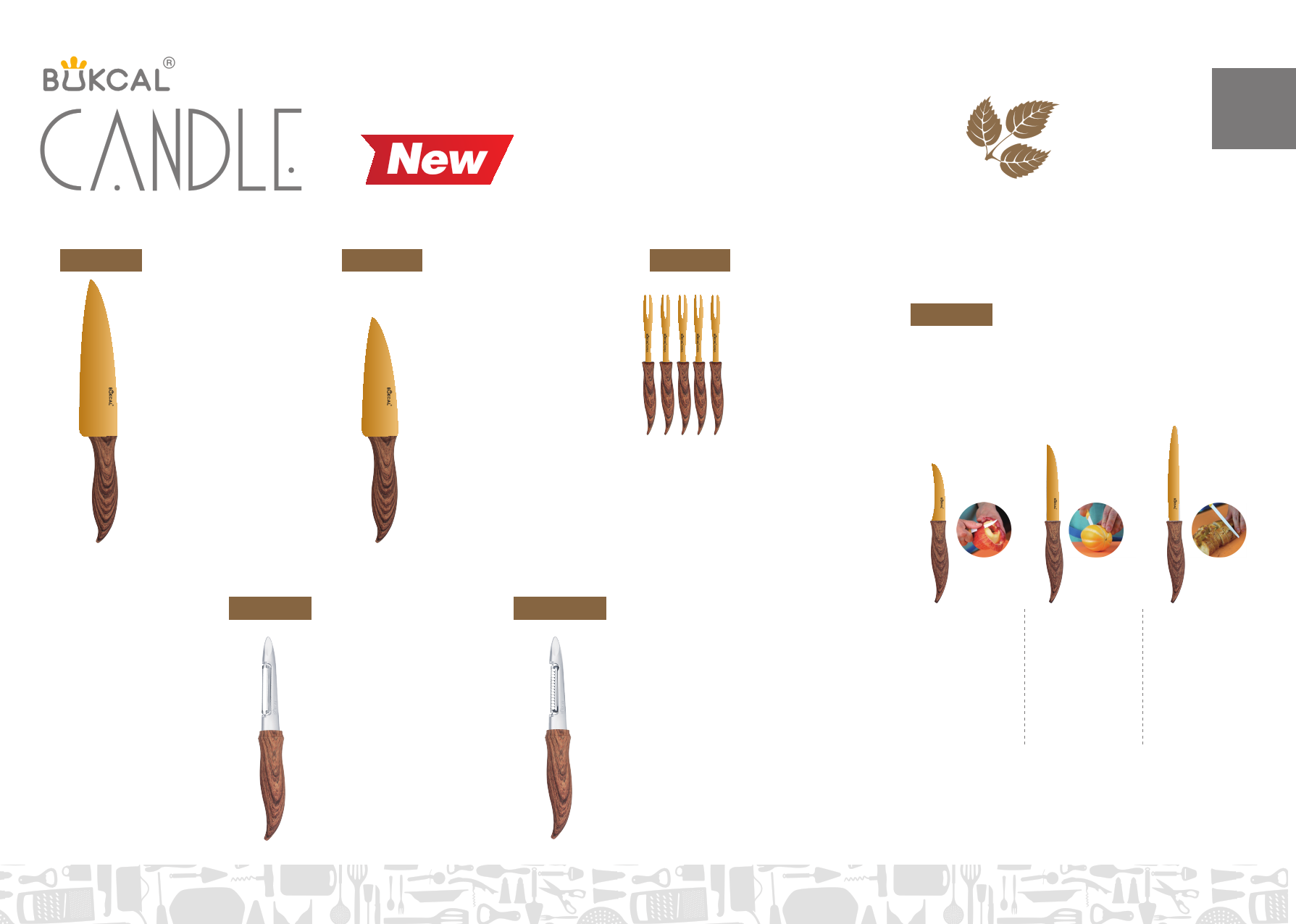 BUKCAL CANDLE WOOD
titanium coating Fruit Knife 3P
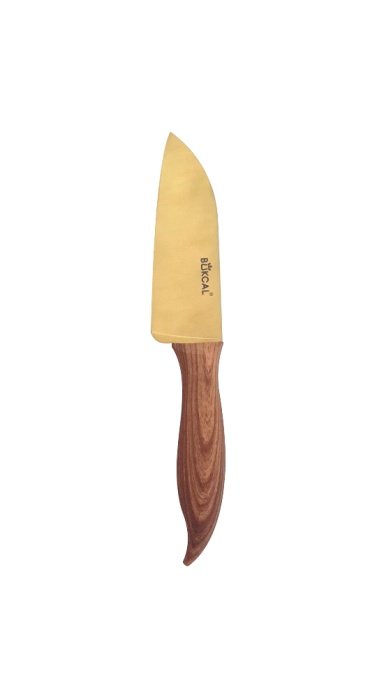 BCI-03W
size: 48 x 340 x 17 mm
Material: Stainless(titanium coating) 
                wood + TPR coating, ABS
Place of Origin: Korea 
Packing: double Blister  
Qty/Box: 90 EA
CBM: 0.100 ㎥
size: 33 x 290 x 17 mm
Material: Stainless(titanium coating) 
                wood + TPR coating, ABS
Place of Origin: Korea 
Packing: double Blister  
Qty/Box: 90 EA
CBM: 0.100 ㎥
[single size]
curved Fruit Knife:  170 x 20 x 10 mm 
Standard knife : 200 x 20 x 10 mm
Bread knife : 220 x 20 x 10 mm
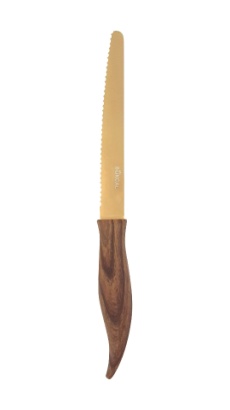 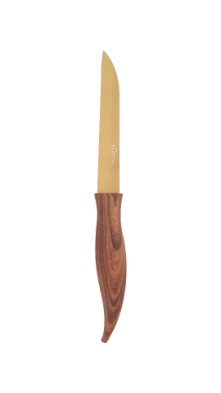 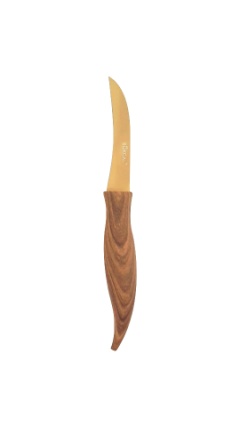 size:  81 x 220 x 12 mm 
Material:  Stainless(titanium coating),  wood + TPR coating,
                    ABS
Place of Origin: Korea 
Packing: Single Blister 
Qty/Box: 120 EA
CBM: 0.049 ㎥
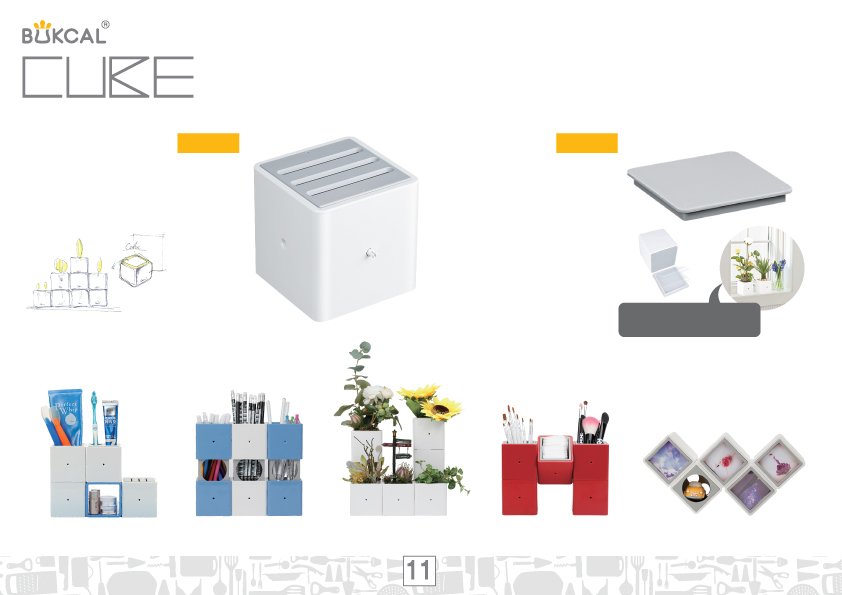 BCC-02
BCC-01
BUKCAL CUBE support
BUKCAL CUBE
size: 69 x 69 x 8 mm
Material: silicon
Place of Origin: Korea
Packing: Tag
Qty/Box: 50 EA
CBM: 0.028 ㎥
size: 73 x 74 x 73 mm
Material: plastic
Place of Origin: Korea
Packing: PET
Qty/Box: 30 EA
CBM: 0.017㎥
Use Guide
Tip. Stop up in the flowerpot's  hole 
with BUKCAL CUBE support!
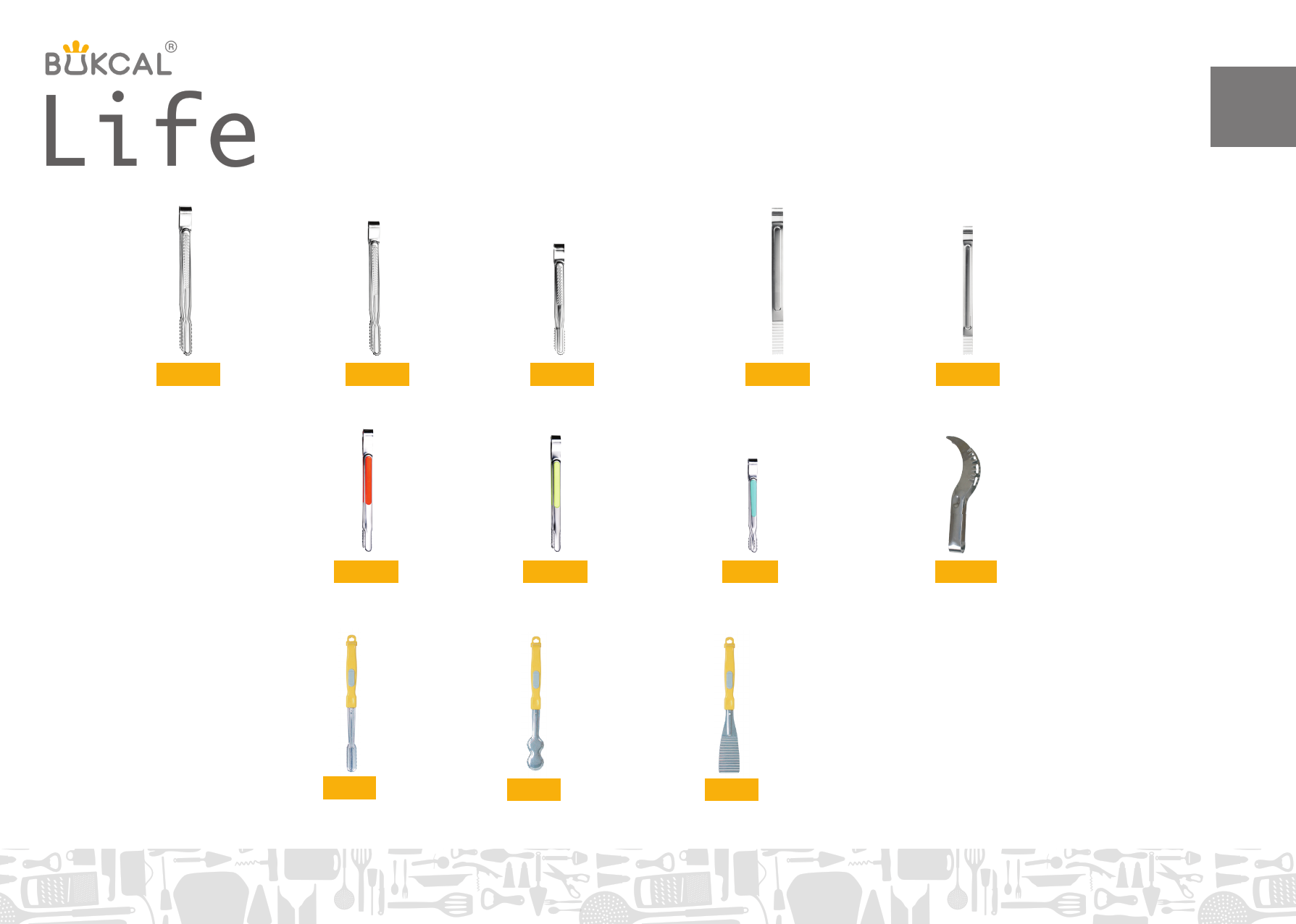 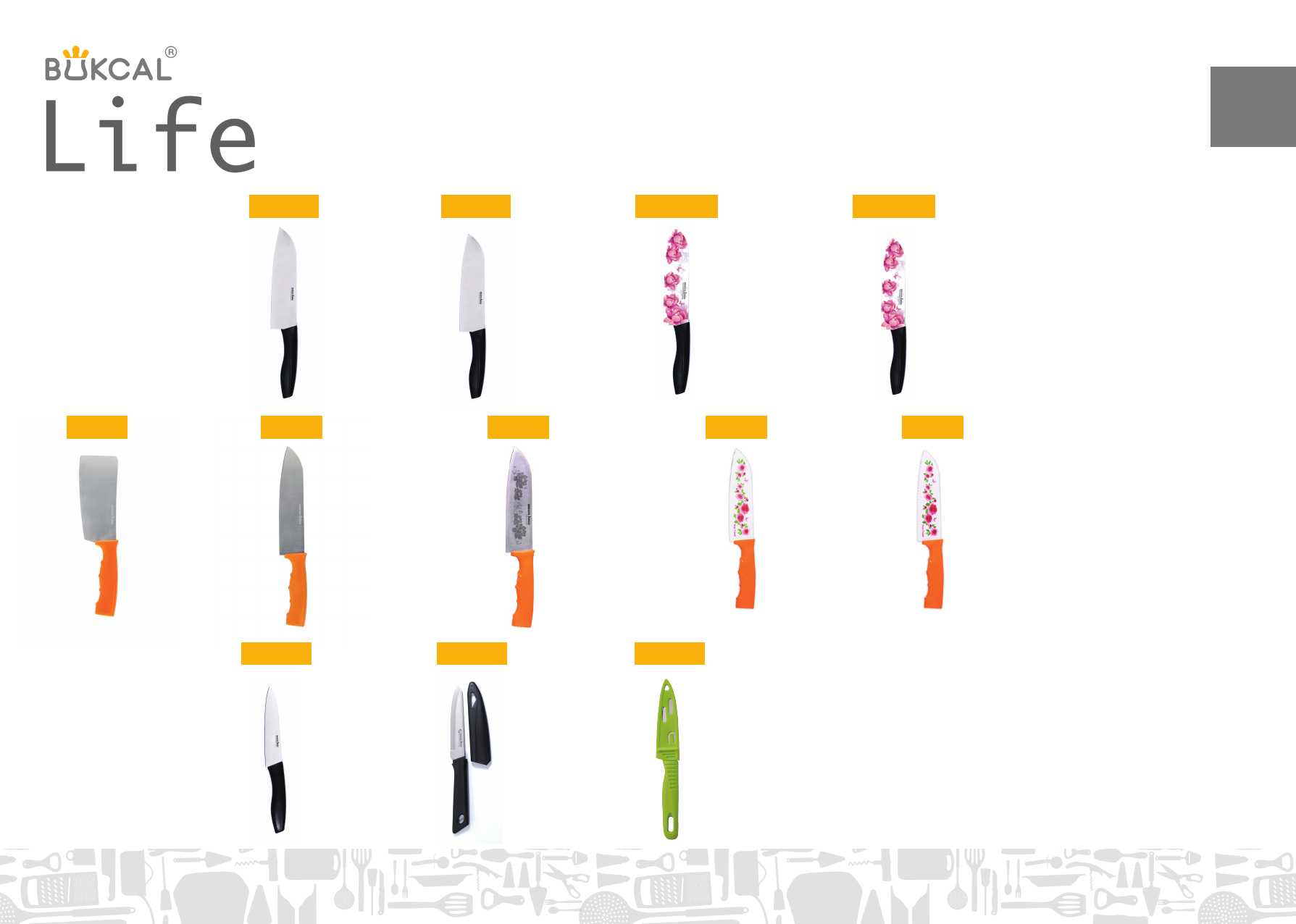 Premium 
kitchen knife(L)
Premium 
kitchen knife(S)
Pattern kitchen knife
KG-110P
K-01L
K-01S
K-02
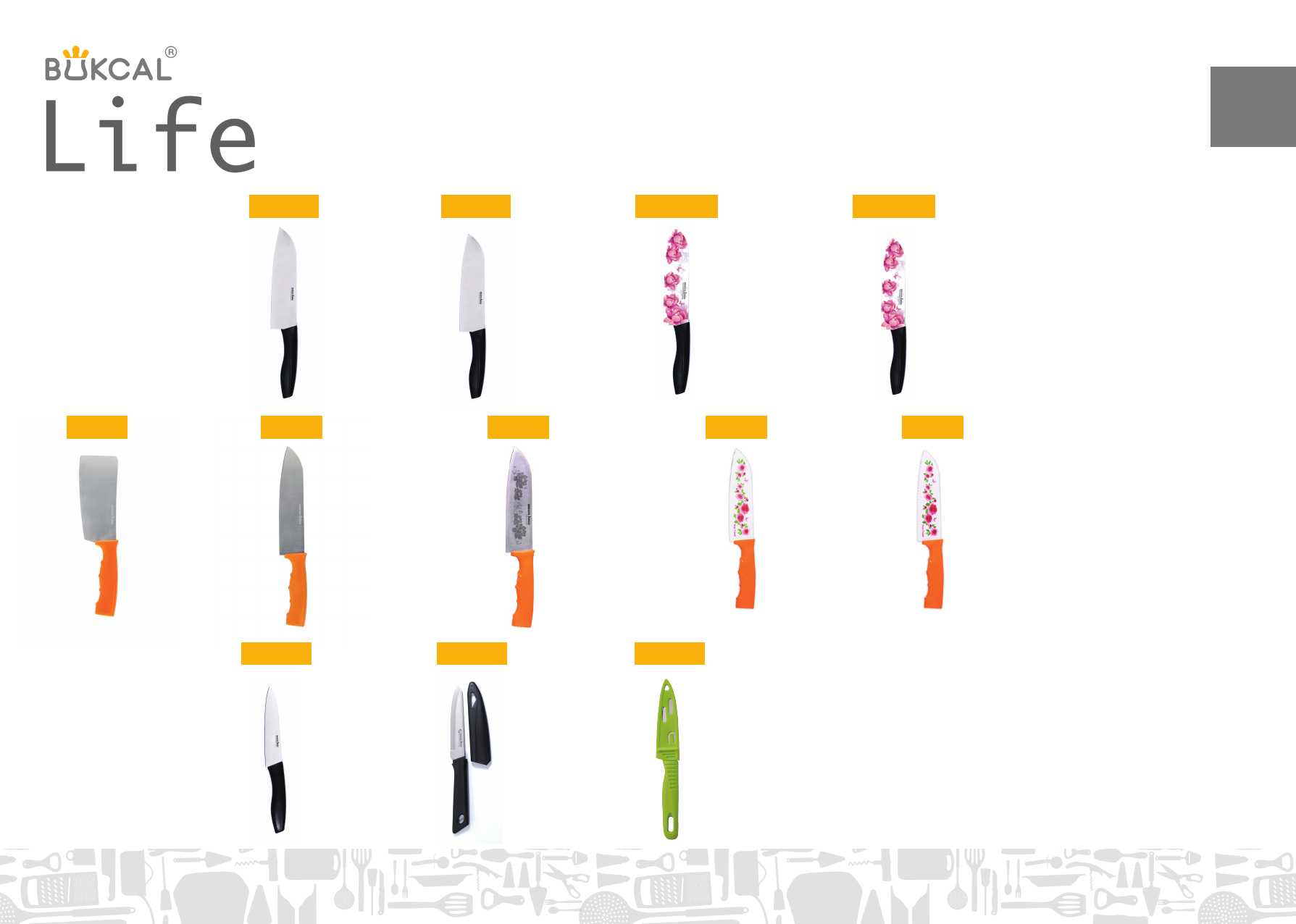 size: 1.5*295mm
Material: 420j2 Stainless),
              ABS
Place of Origin: Korea 
Packing: double Blister
Qty/Box: enquiry
CBM: enquiry
size: 1.5*335mm
Material: 420j2 Stainless),
              ABS
Place of Origin: Korea 
Packing: double Blister 
Qty/Box: 70 EA
CBM: 0.072 ㎥
size: 1.5*295mm
Material: 420j2 Stainless),
              ABS
Place of Origin: Korea 
Packing: double Blister 
Qty/Box: 70 EA
CBM: 0.072 ㎥
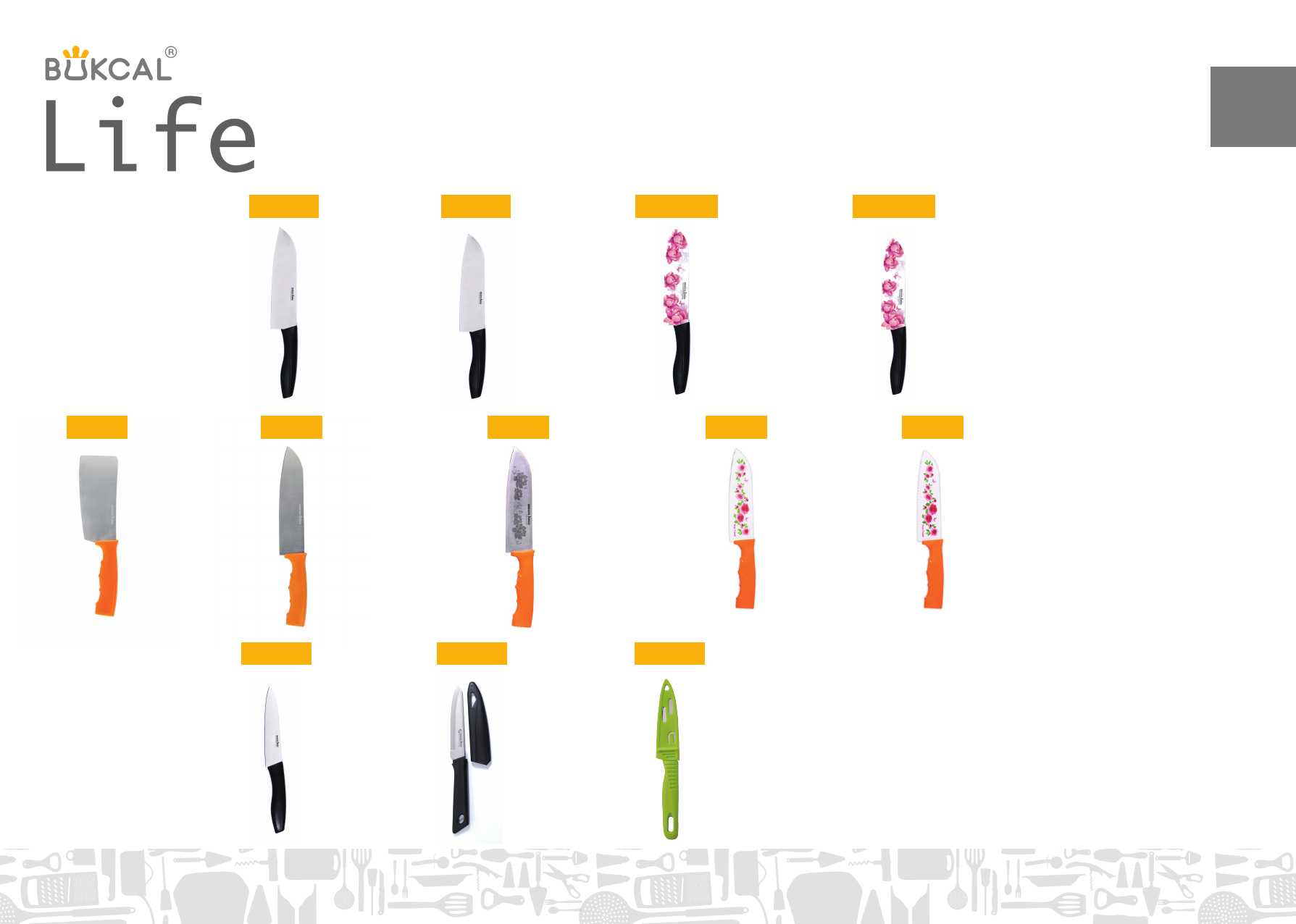 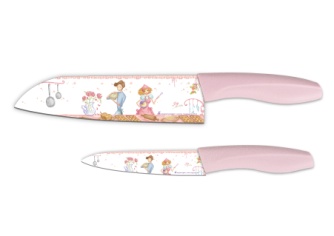 Premium 
Fruit Knife
Premium Fruit 
Knife with Cover
Fruit Knife with Cover
K-51
K-52
K-61O K-61B
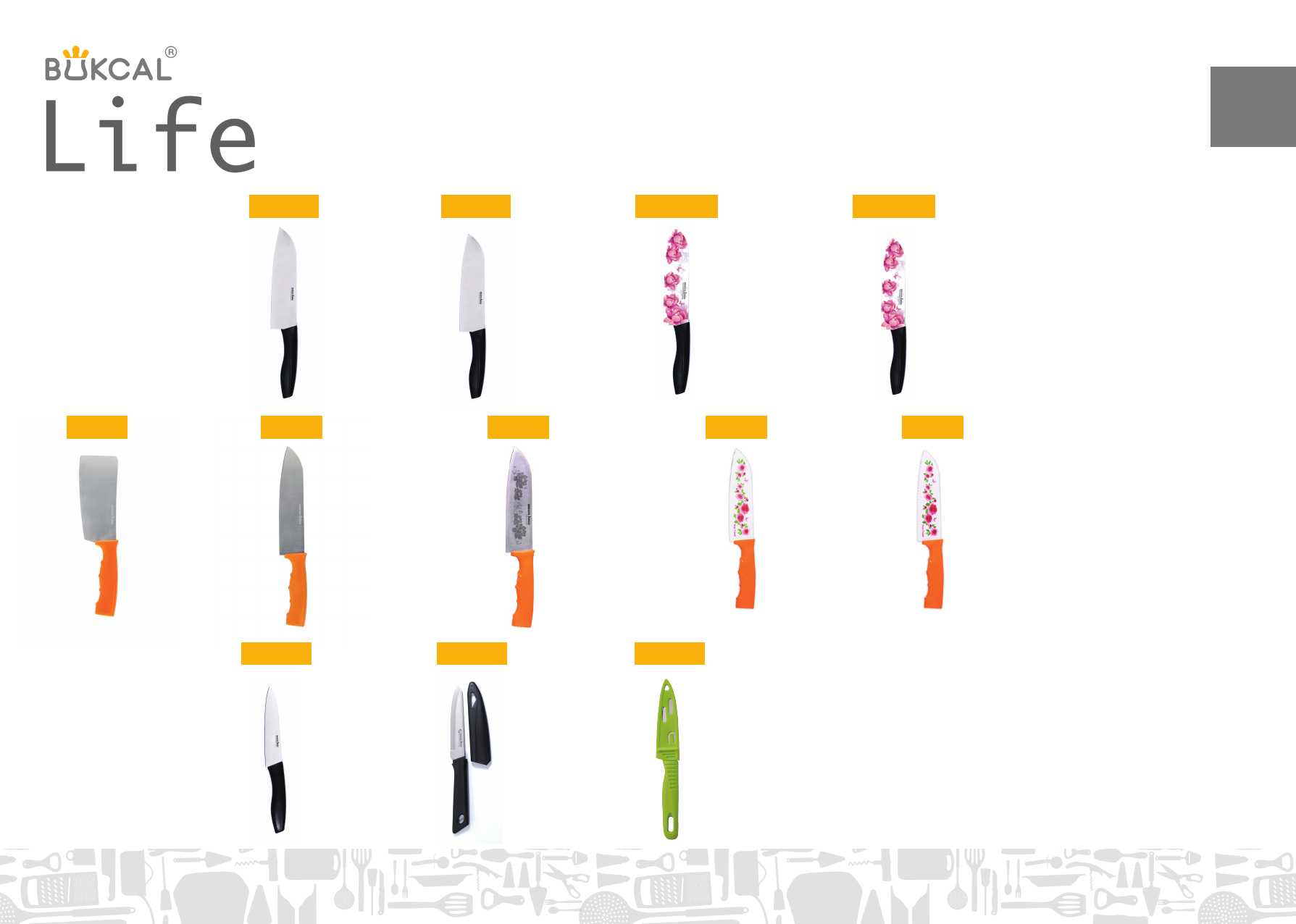 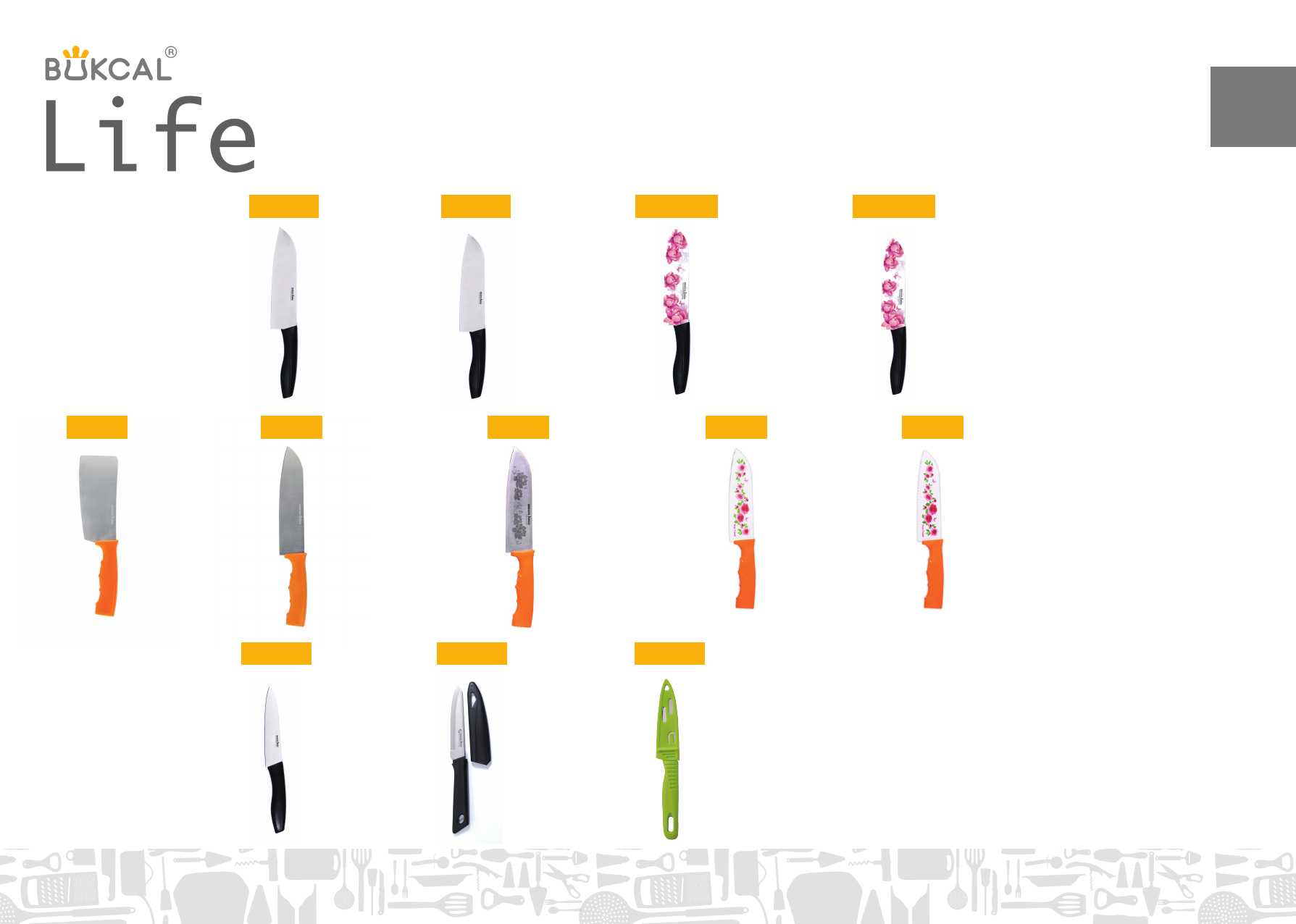 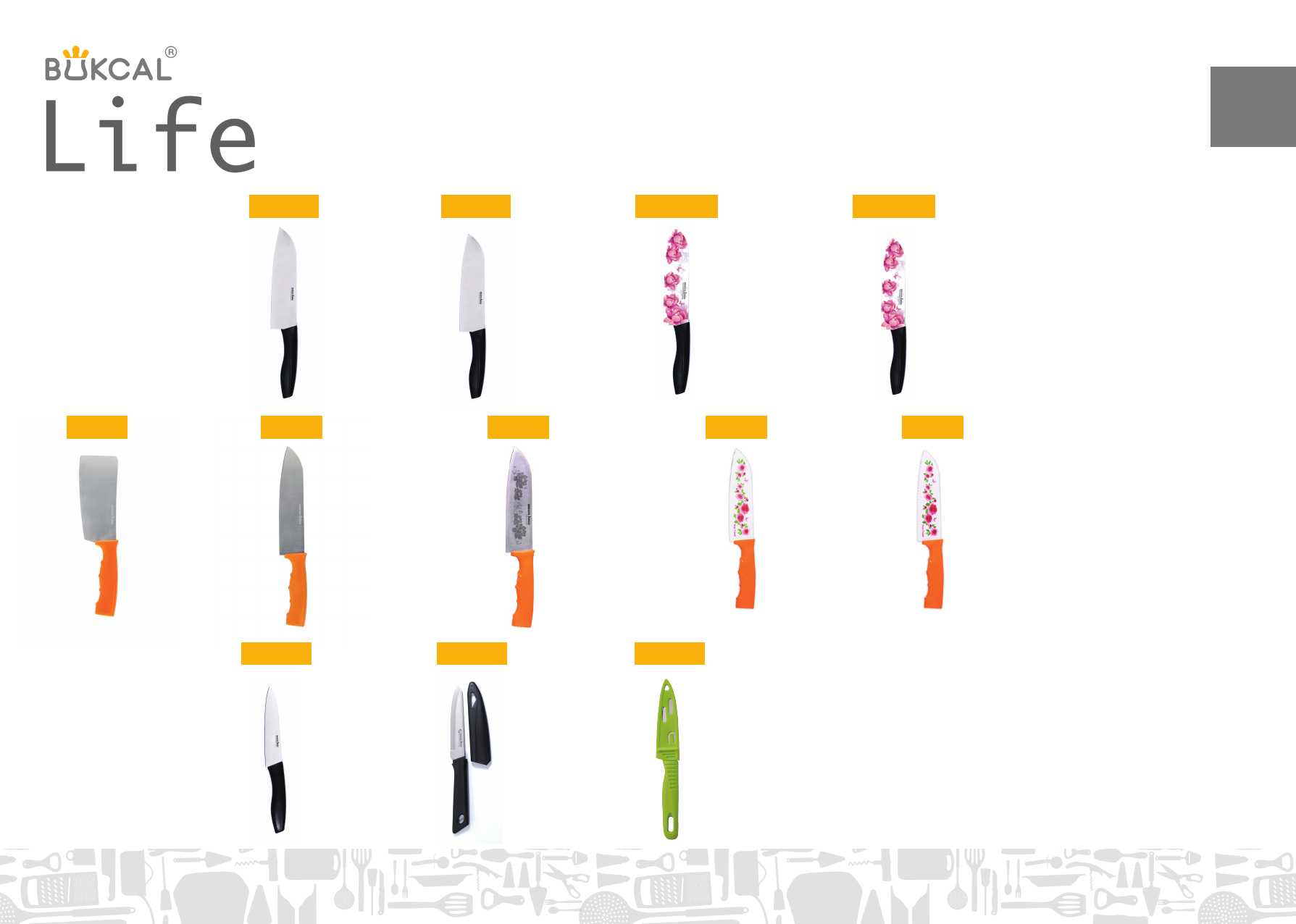 size: 1.5*220mm
Material: 420j2 Stainless),
                 ABS
Place of Origin: Korea 
Packing: Single Blister 
Qty/Box: 200 EA
CBM: 0.045 ㎥
size: 1.2*230mm
Material: 420j2 Stainless),
                 ABS
Place of Origin: Korea 
Packing: Single Blister 
Qty/Box: 150 EA
CBM: 0.072 ㎥
size: 1.0*205mm
Material: 420j2 Stainless),
                  ABS
Place of Origin: Korea 
Packing: (O) OPP
                 (B) Single Blister 
Qty/Box: (O) 300 EA
                 (B)  200 EA
CBM: (O/B) 0.045 ㎥
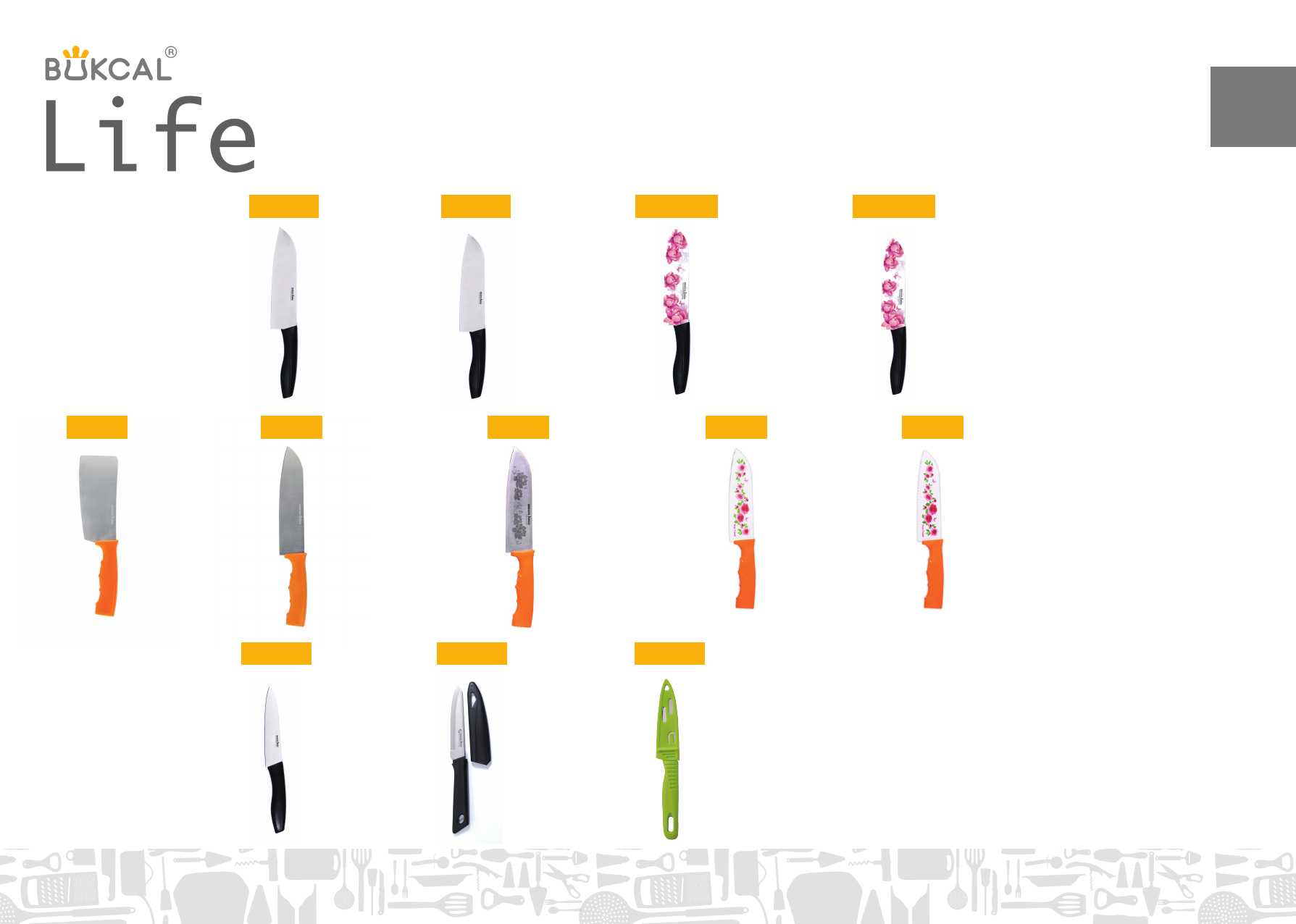 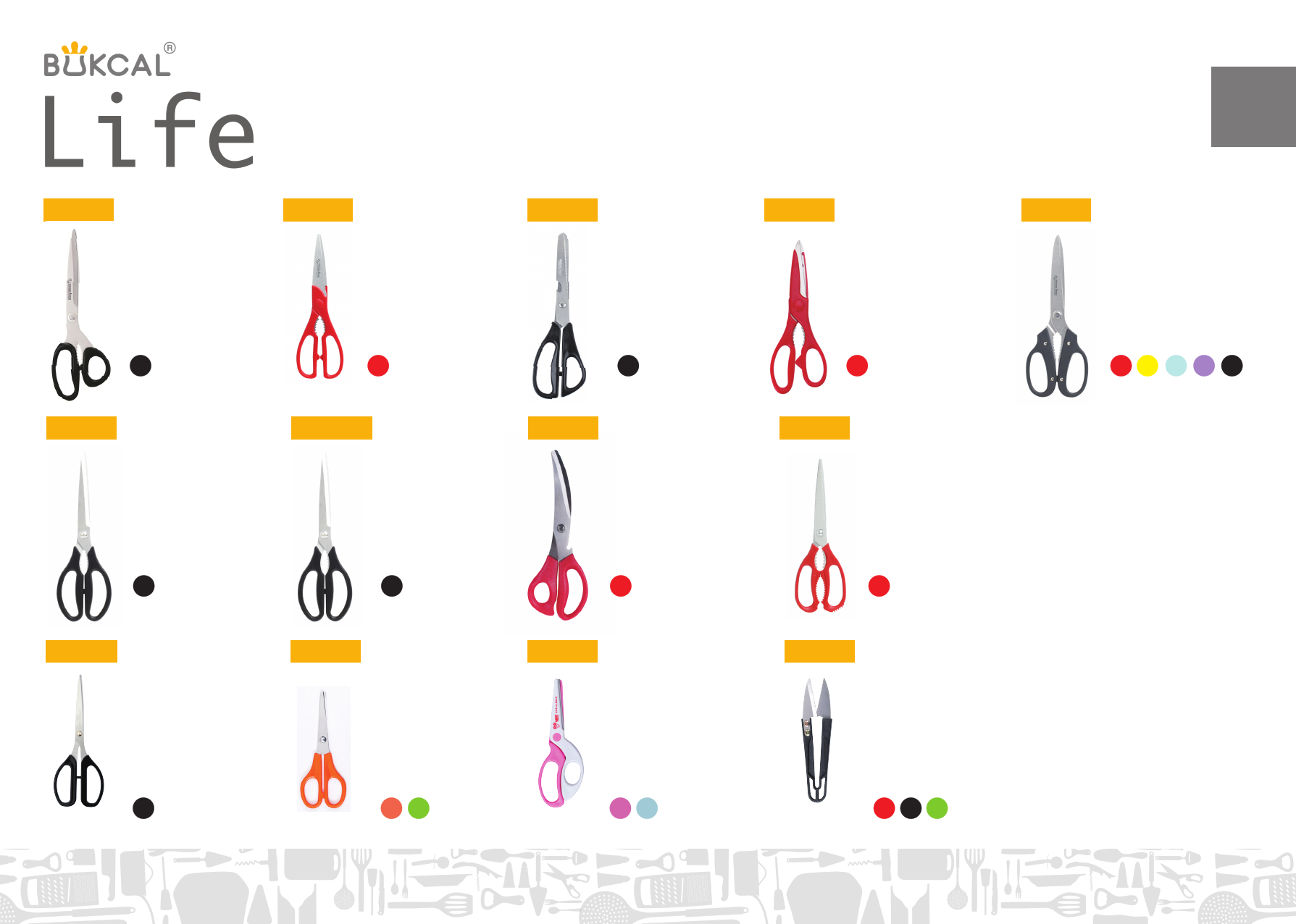 Kitchen Scissors No.1
Kitchen Scissors No.4
Kitchen Scissors No.5
Kitchen Ambidextrous
 Scissors (A)
S-01
S-04
S-05
S-11
size: 2.5*260mm 
Material: Stainless, ABS
Place of Origin: Korea 
Packing: Single Blister 
Qty/Box: 120 EA
CBM: 0.072 ㎥
size: 1.8*215mm
Material: Stainless, ABS
Place of Origin: Korea 
Packing: Single Blister Qty/Box: 200 EA
CBM: 0.072 ㎥
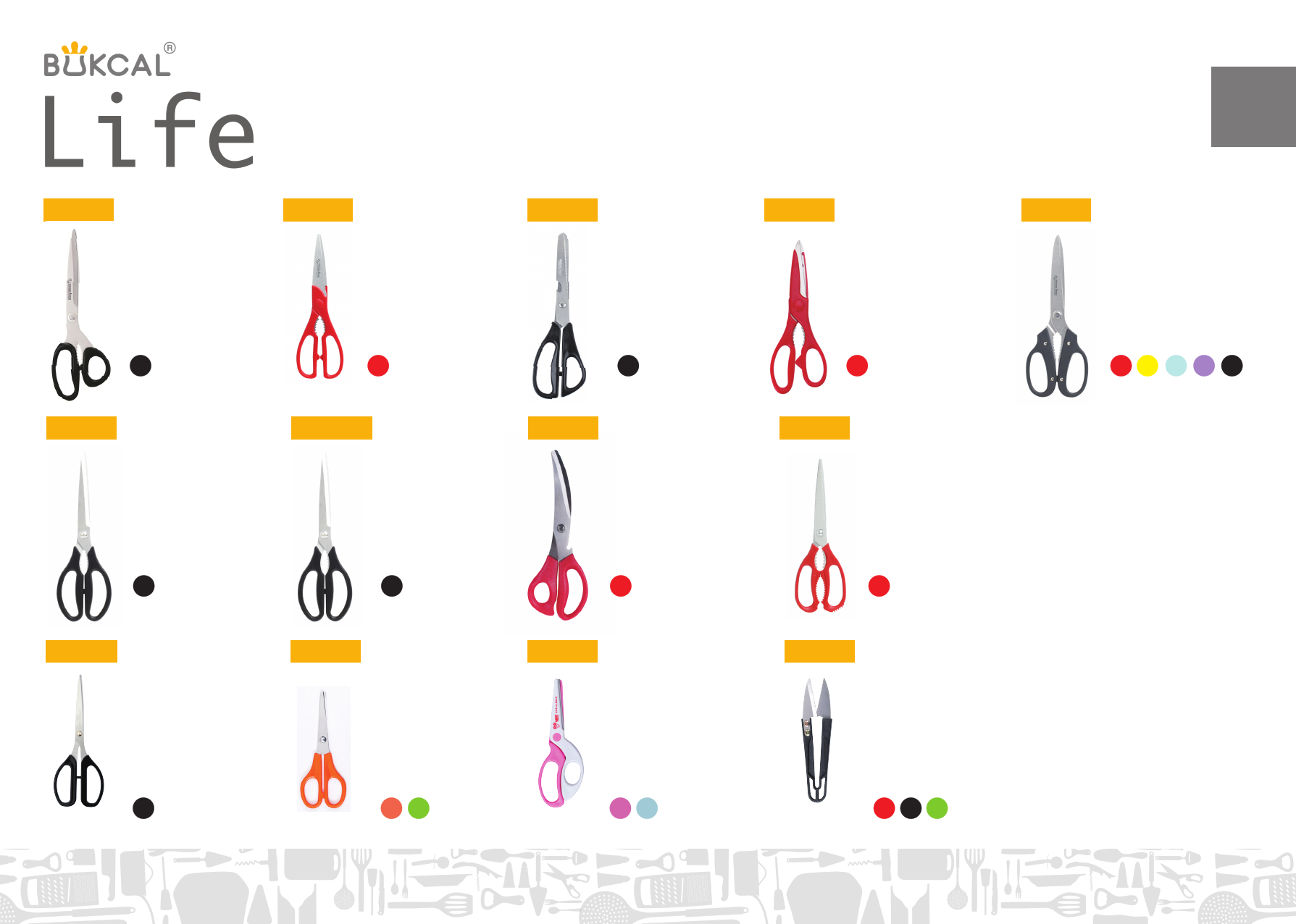 size: 2.0*225mm
Material: Stainless, ABS
Place of Origin: Korea 
Packing: Single Blister 
Qty/Box: 200 EA
CBM: 0.072 ㎥
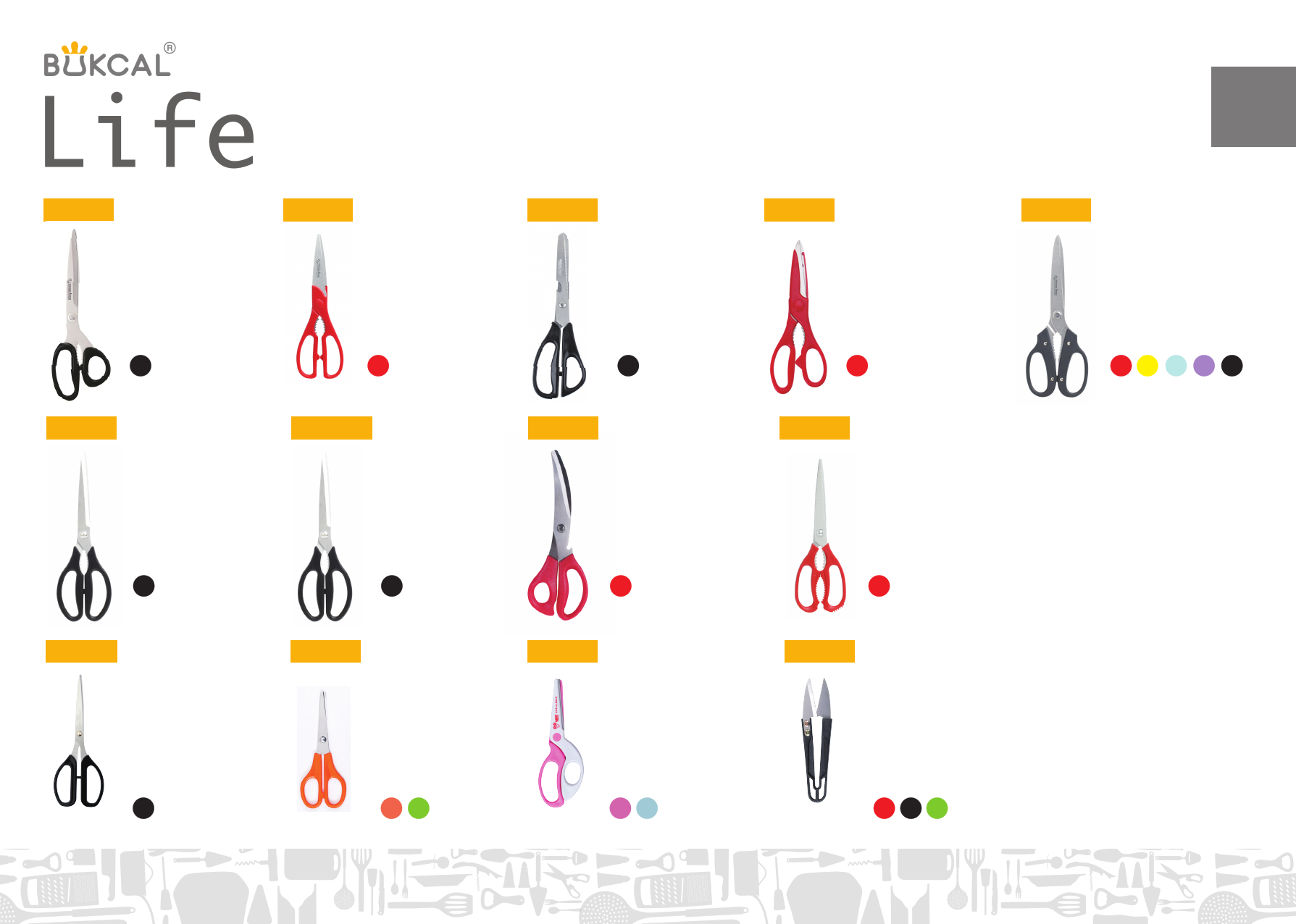 size: 2.5*260mm
Material: Stainless, ABS
Place of Origin: Korea 
Packing: Pad+OPP 
Qty/Box: 200 EA
CBM: 0.072 ㎥
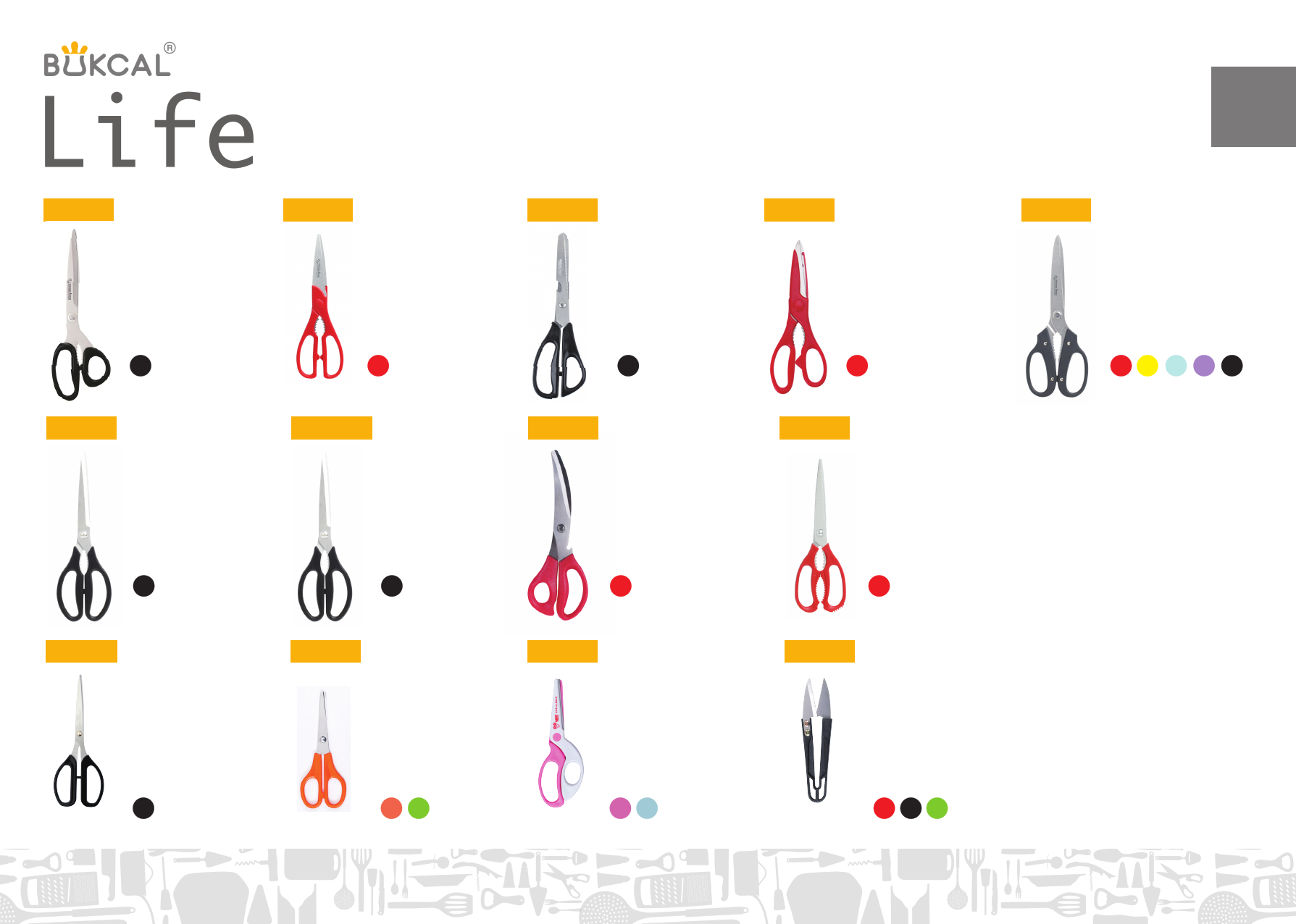 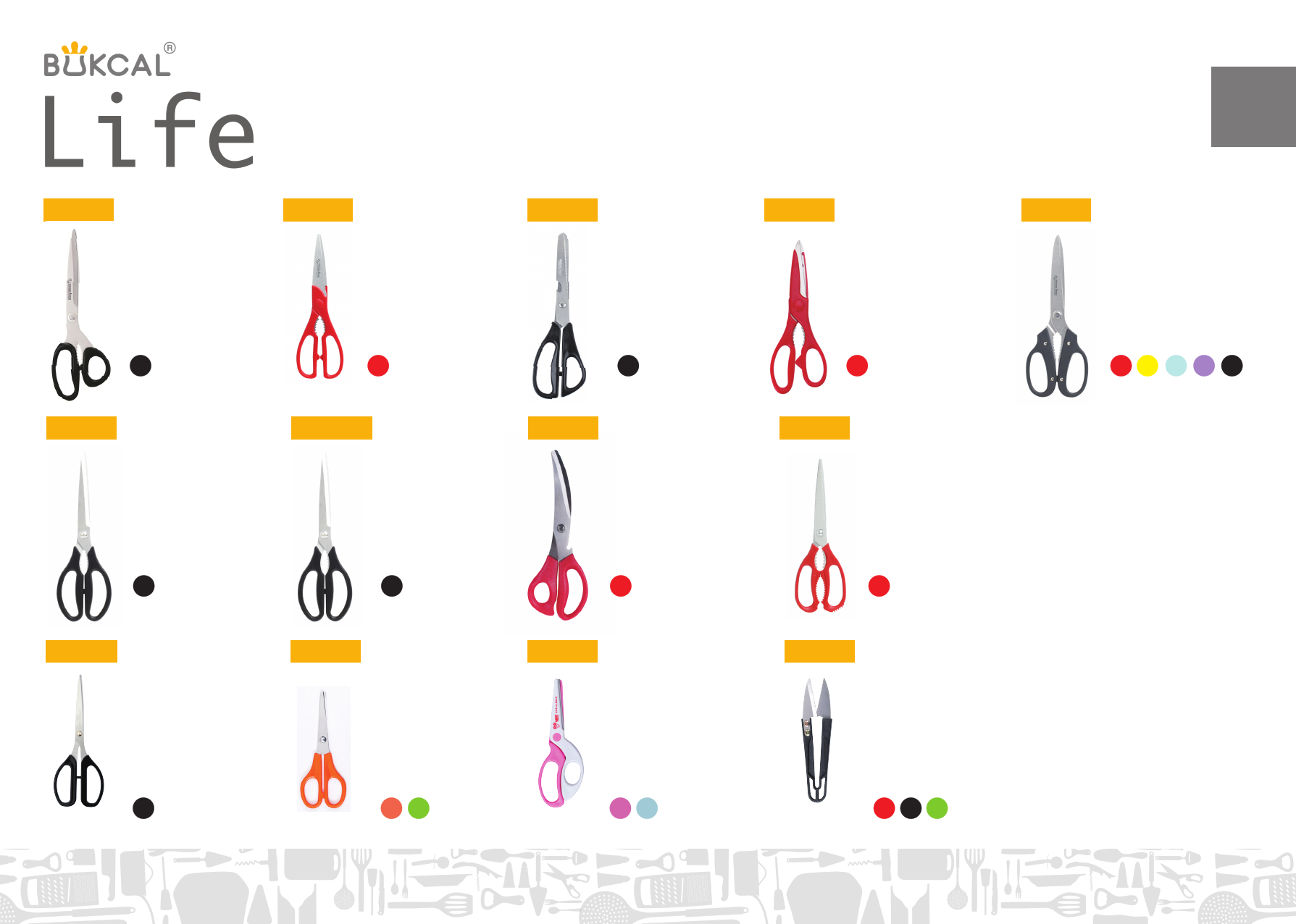 Banana Scissors
Yongmi Scissors
(Standard)
1000 safety scissors
S-12
S-21
S-51
size: 2.4*240mm
Material: Stainless, ABS
Place of Origin: Korea 
Packing: Single Blister 
Qty/Box: 130 EA
CBM: 0.072 ㎥
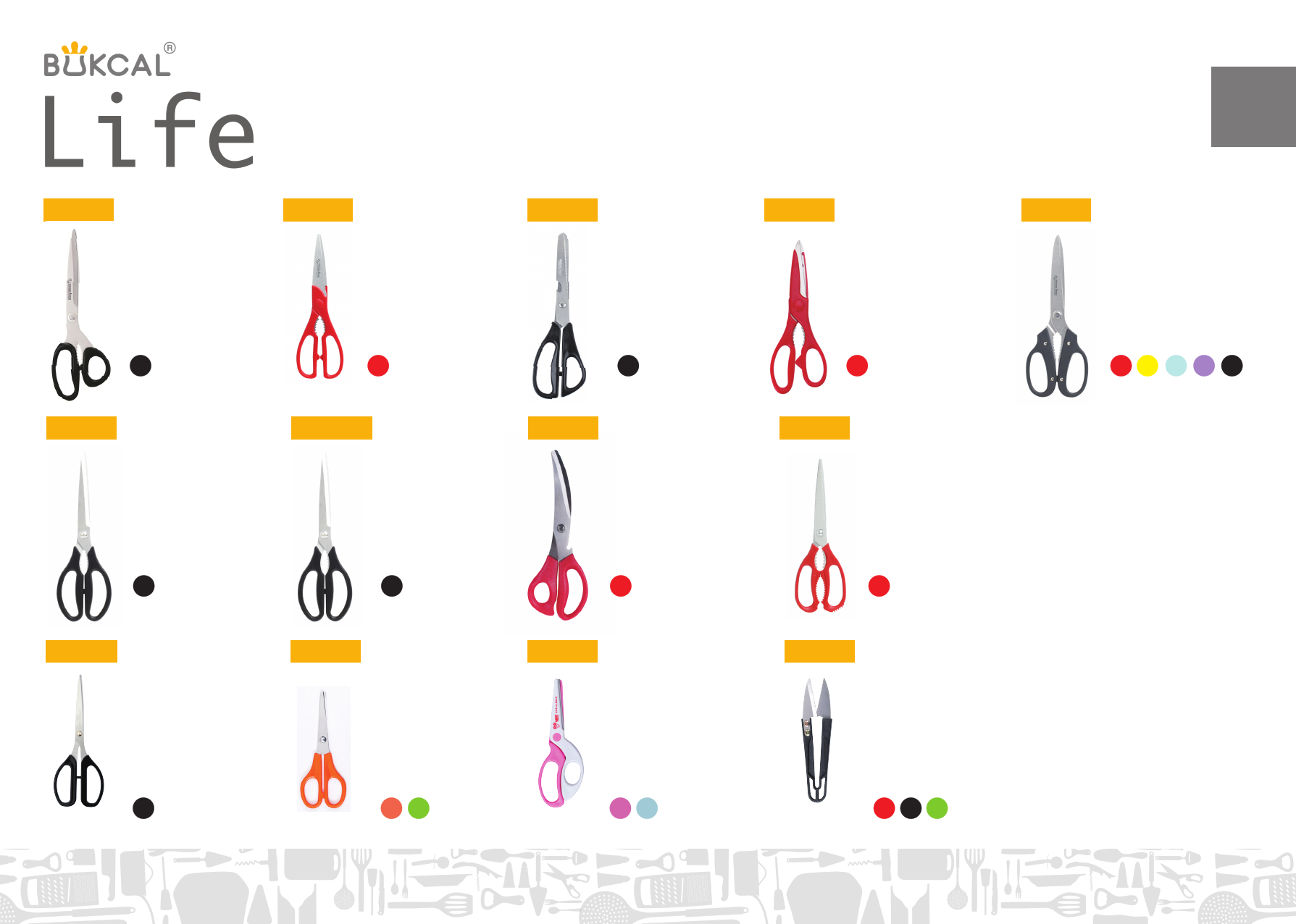 size: 1.0*140mm
Material: Stainless, ABS
Place of Origin: Korea 
Packing: Pad+OPP 
Qty/Box: 200 EA
CBM: 0.028 ㎥
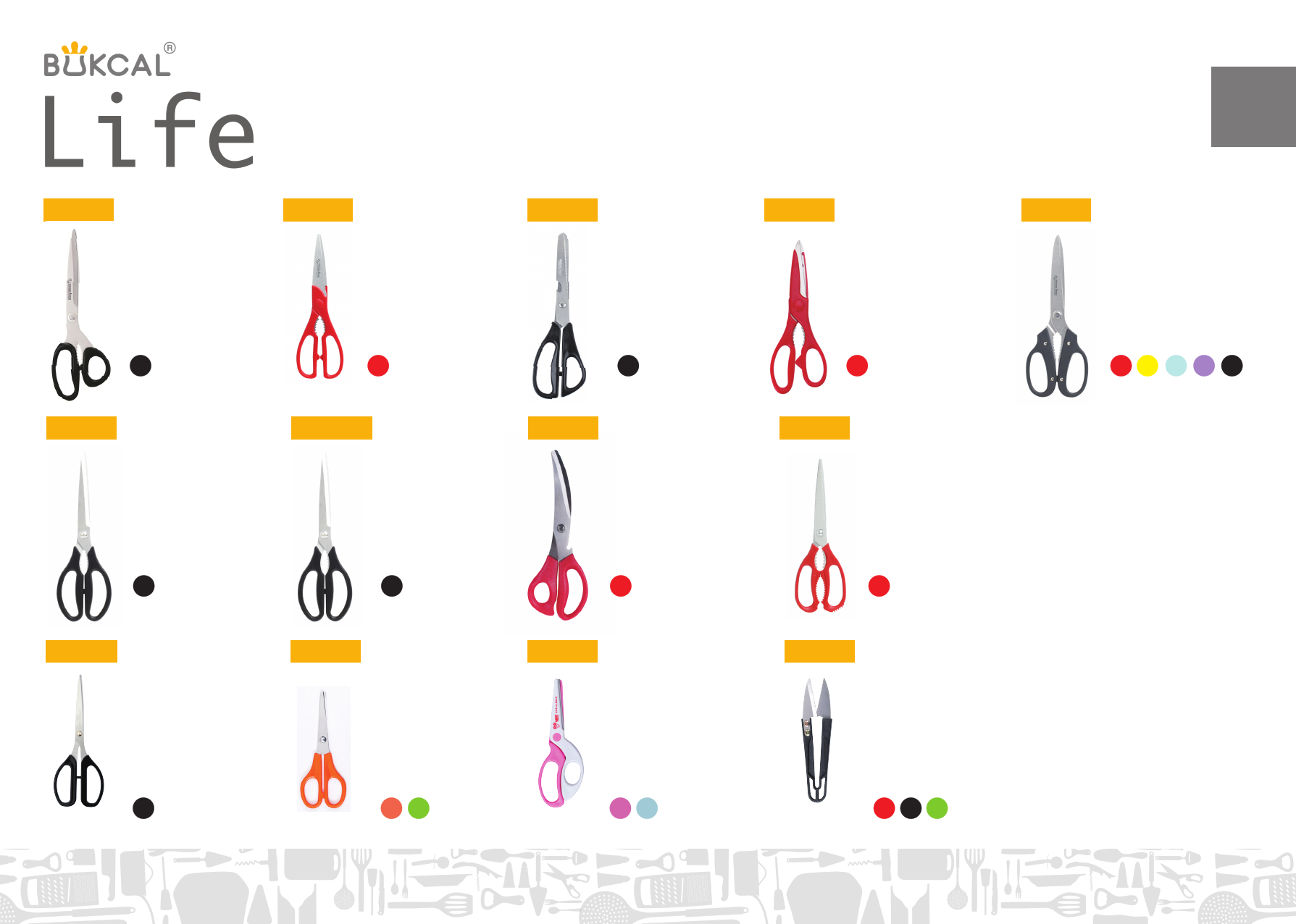 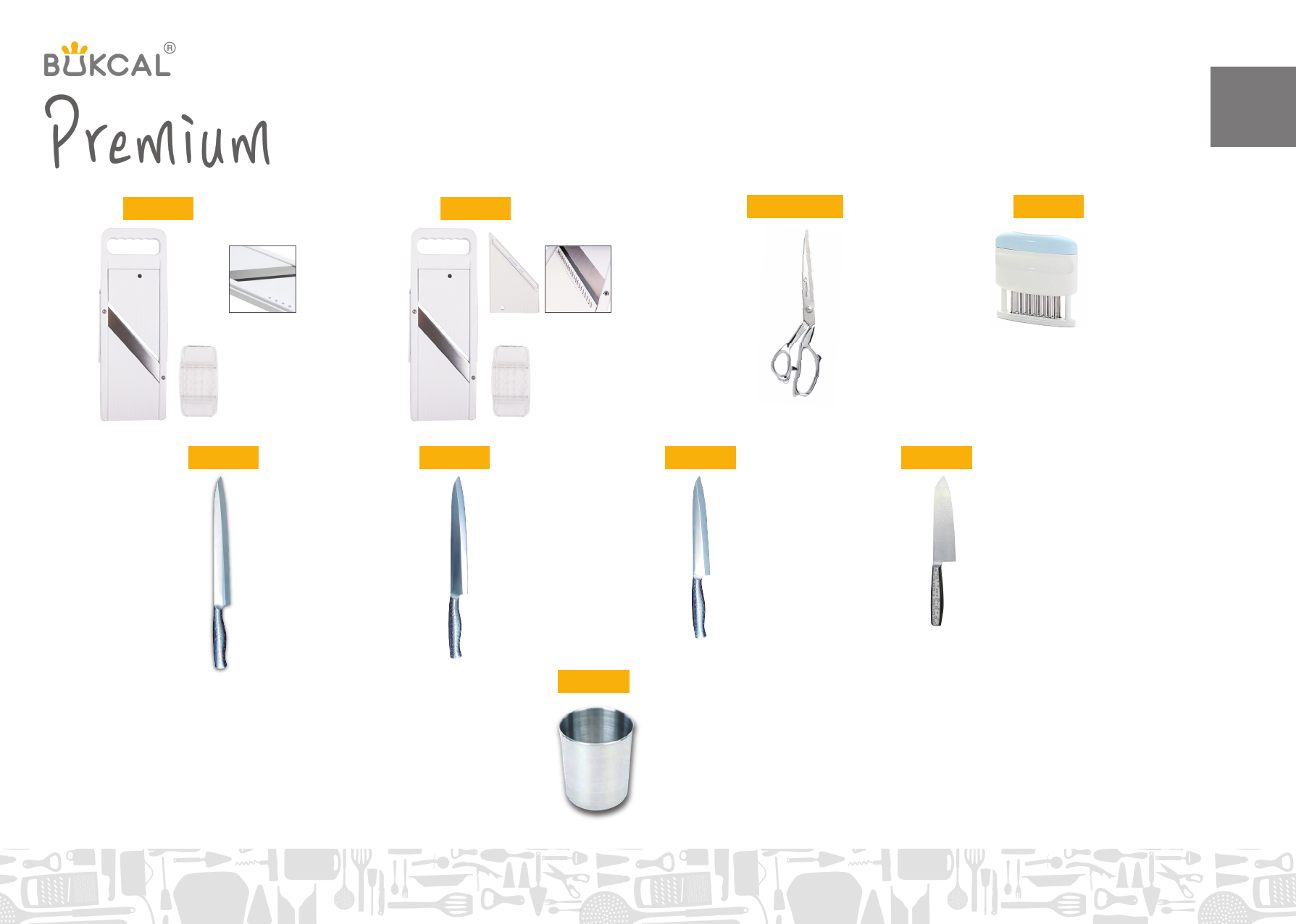 size: 3.0*270mm
Material: 420j2 stainless
       chromium plating
Place of Origin: Korea
Packing: color box 
Qty/Box: 50 EA
CBM: 0.045 ㎥
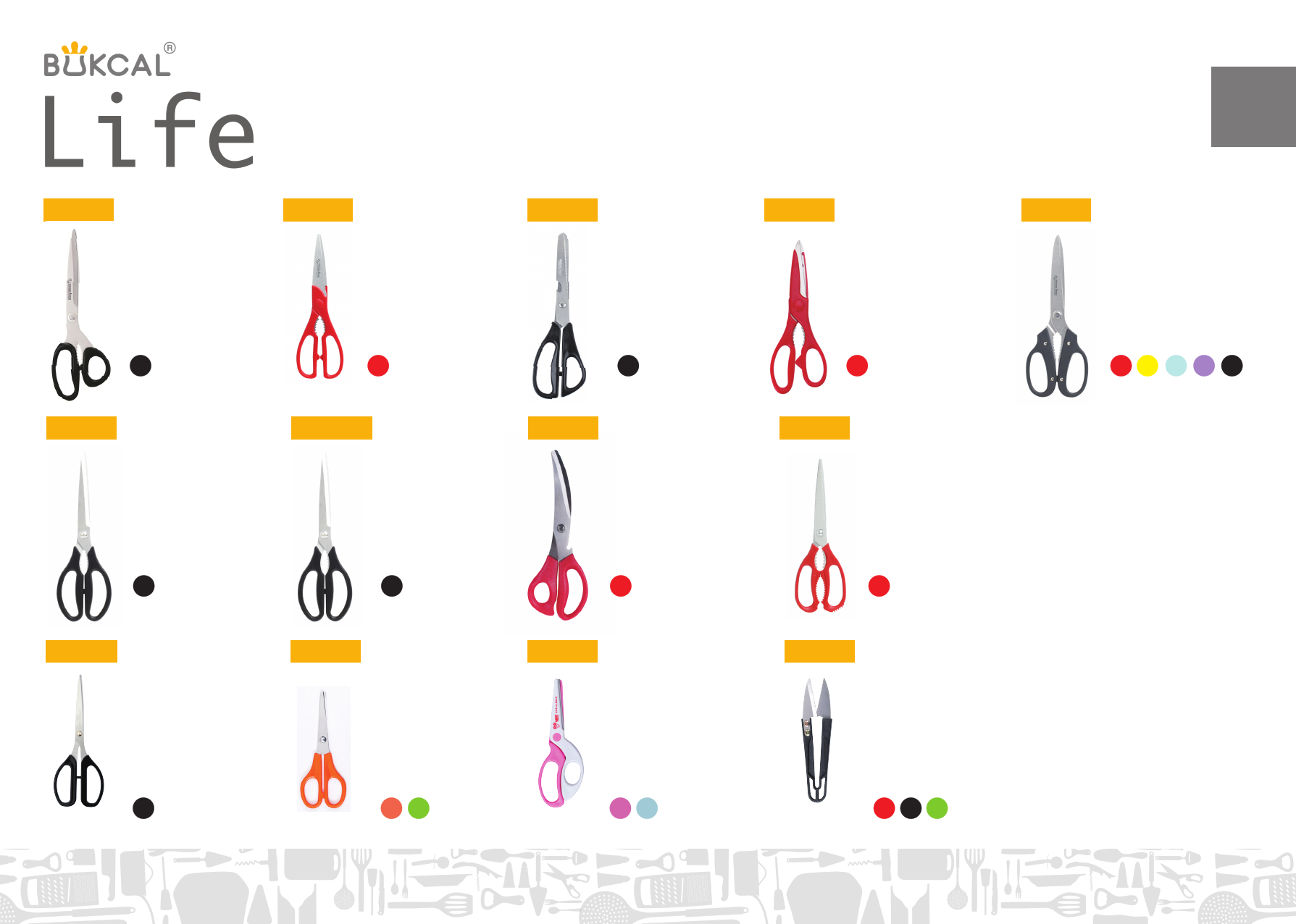 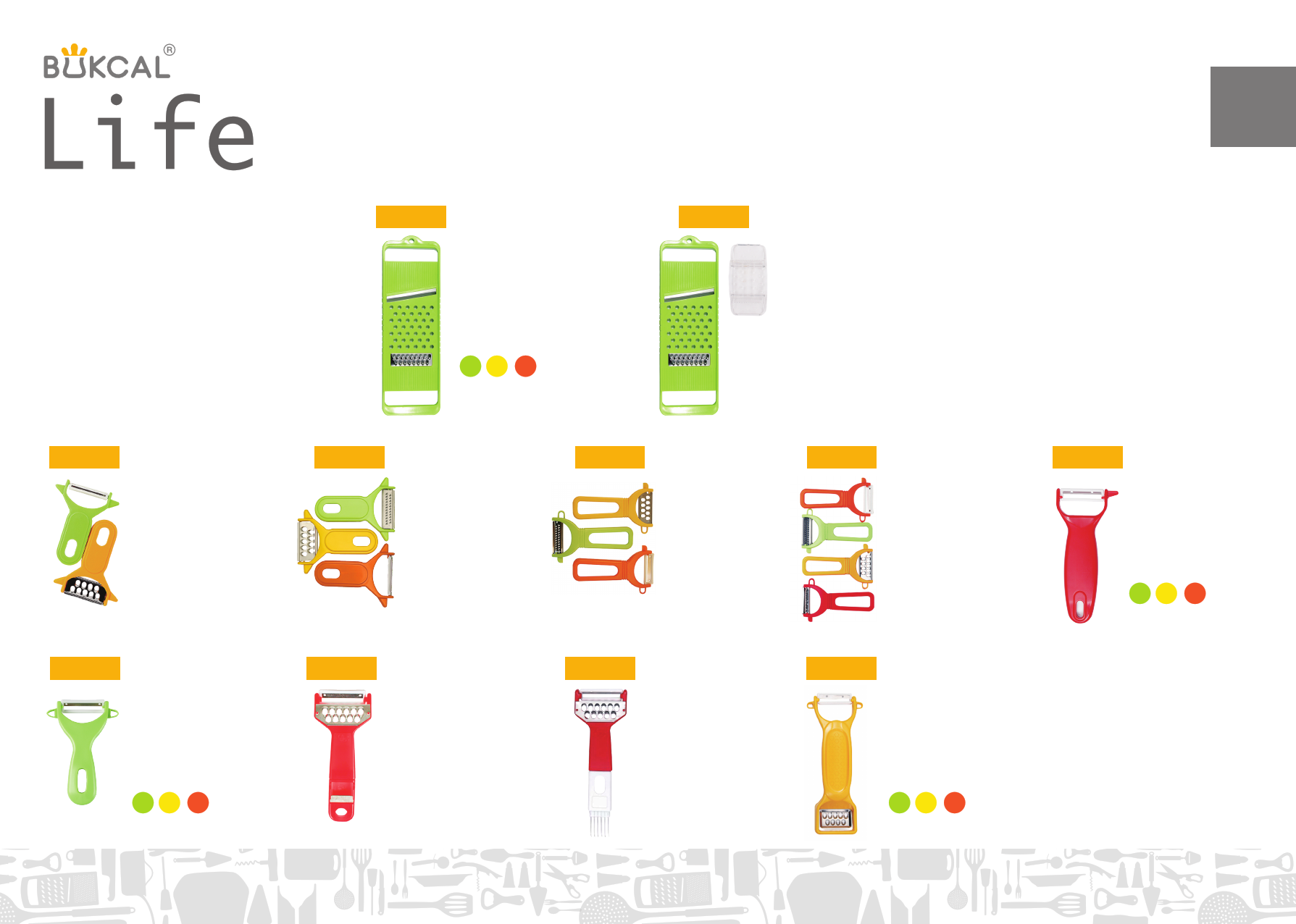 Multi Slicer
Multi Slicer
Talent Slicer
P-51O
P-51B
P-52
size: 320 x 110 x 12 mm
Material: stainless, ABS 
Place of Origin: Korea 
Packing: OPP / Single Blister 
Qty/Box: (O) 150 / (B) 100 
CBM: (O/B) 0.089 ㎥
size: 320 x 110 x 12 mm
Material: stainless, ABS 
Place of Origin: Korea 
Packing: OPP / Single Blister 
Qty/Box: (O) 150 / (B) 100 
CBM: (O/B) 0.089 ㎥
size: 320 x 110 x 12 mm
Material: stainless, ABS, SAN
Place of Origin: Korea 
Packing: color box 
Qty/Box: 100 EA
CBM: 0.113 ㎥
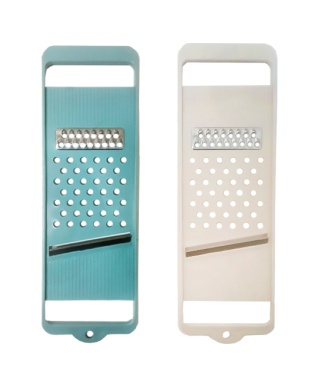 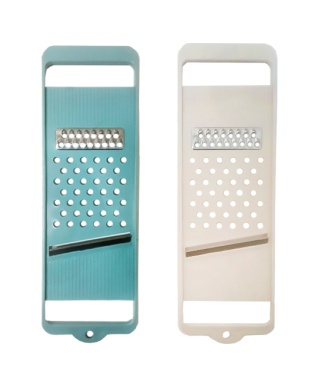 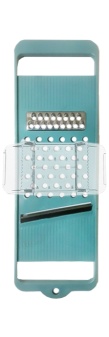 Three Piece Peelers
Peeler (L)
Ensemble Peeler
P-01
P-11
P-12
size: 70*150*12 mm
Material: stainless, PP
Place of Origin: Korea 
Packing: Single Blister 
Qty/Box: 300 EA
CBM: 0.113 ㎥
size: 80 x 120 x 20 mm
Material: stainless, PP
Place of Origin: Korea 
Packing: Single Blister 
Qty/Box: 280 EA
CBM: 0.113 ㎥
size: 180*170*10mm
Material: stainless, PP 
Place of Origin: Korea 
Packing: OPP 
Qty/Box: 300 EA
CBM: 0.113 ㎥
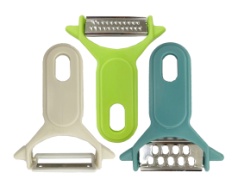 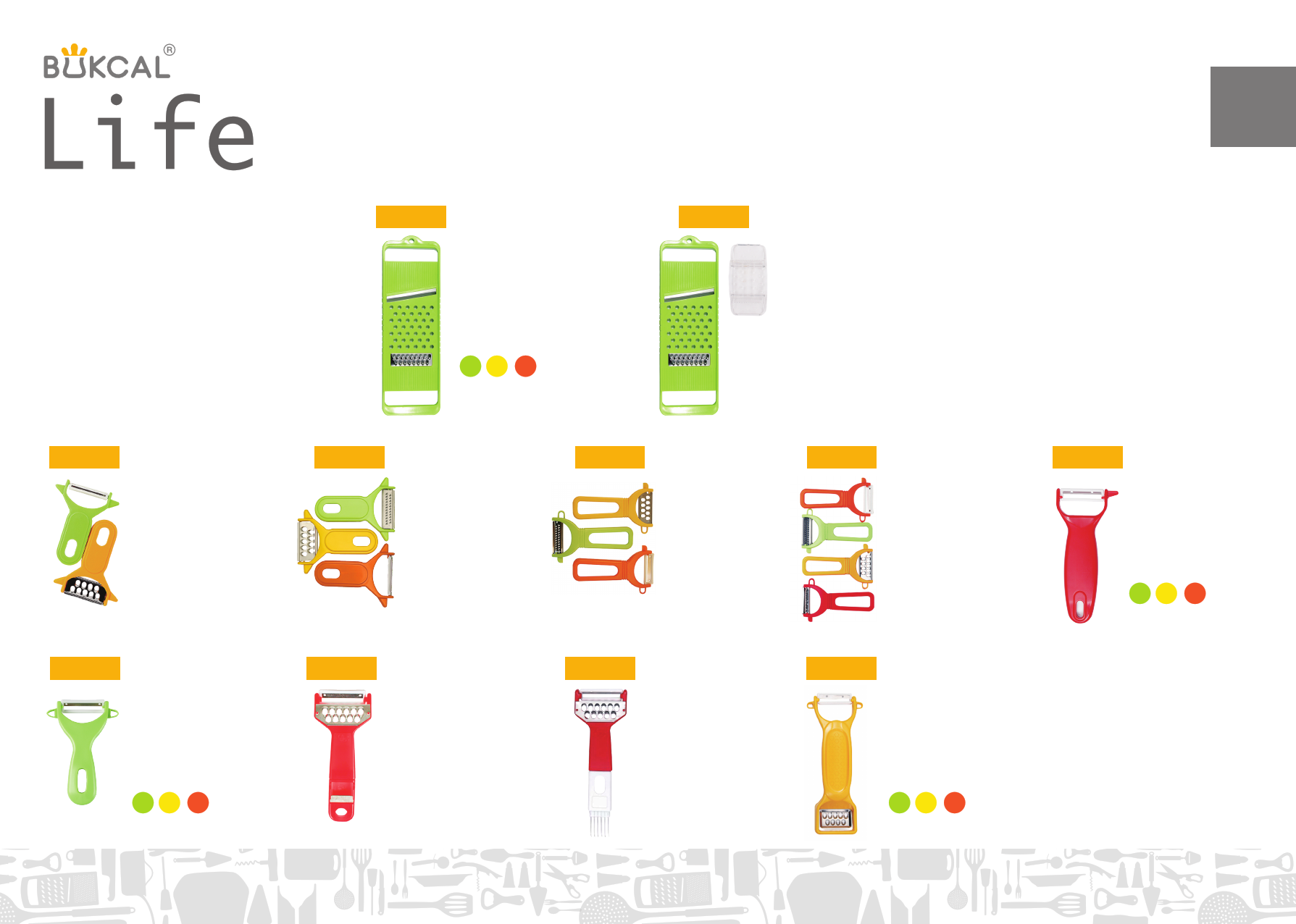 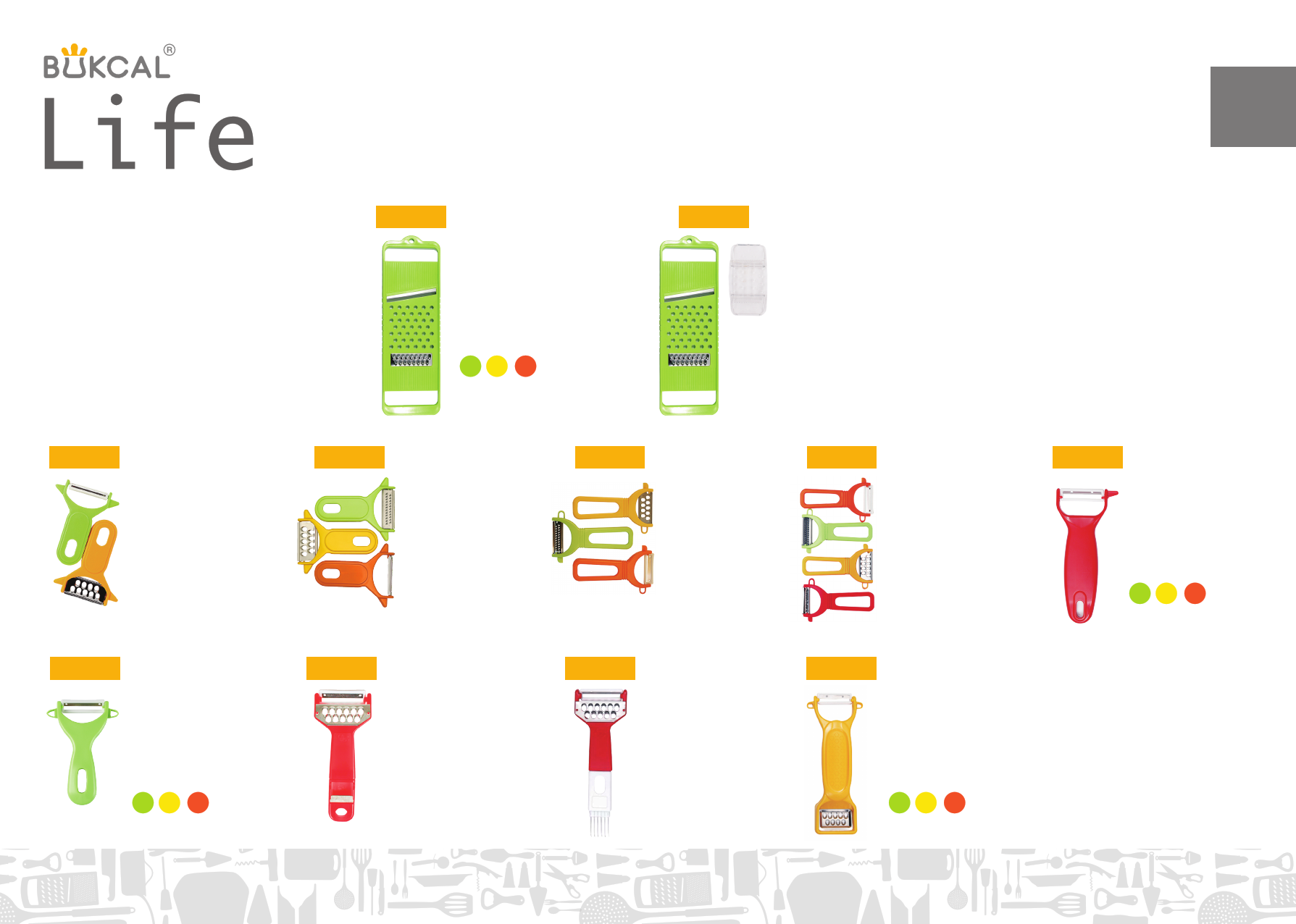 Three Functions Peeler
Shredding Peeler
Well-being Peeler
Ceramics Peeler
P-13
P-14
P-15
P-16
size: 60*170*19mm
Material: stainless, PP 
Place of Origin: Korea 
Packing: Single Blister 
Qty/Box: 250 EA
CBM: 0.113 ㎥
size: 60*170*19mm
Material: stainless, PP 
Place of Origin: Korea 
Packing: Single Blister 
Qty/Box: 250 EA
CBM: 0.113 ㎥
size: 84*198*24mm
Material: stainless, PP
Place of Origin: Korea 
Packing: Single Blister 
Qty/Box: 100 EA
CBM: 0.072 ㎥
size:     mm
Material:  PP
Place of Origin: Korea 
Packing:  
Qty/Box:  EA
CBM:  ㎥
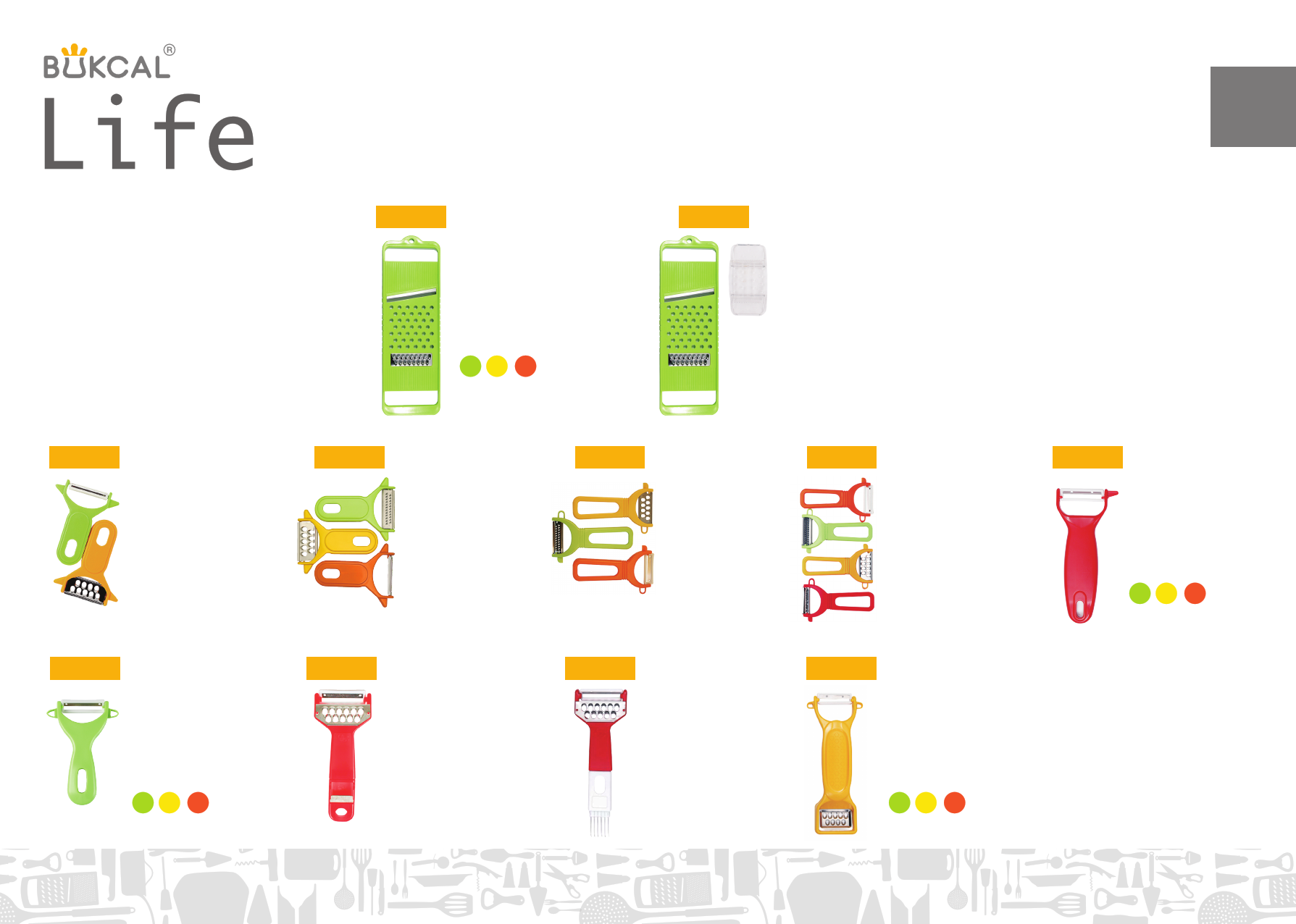 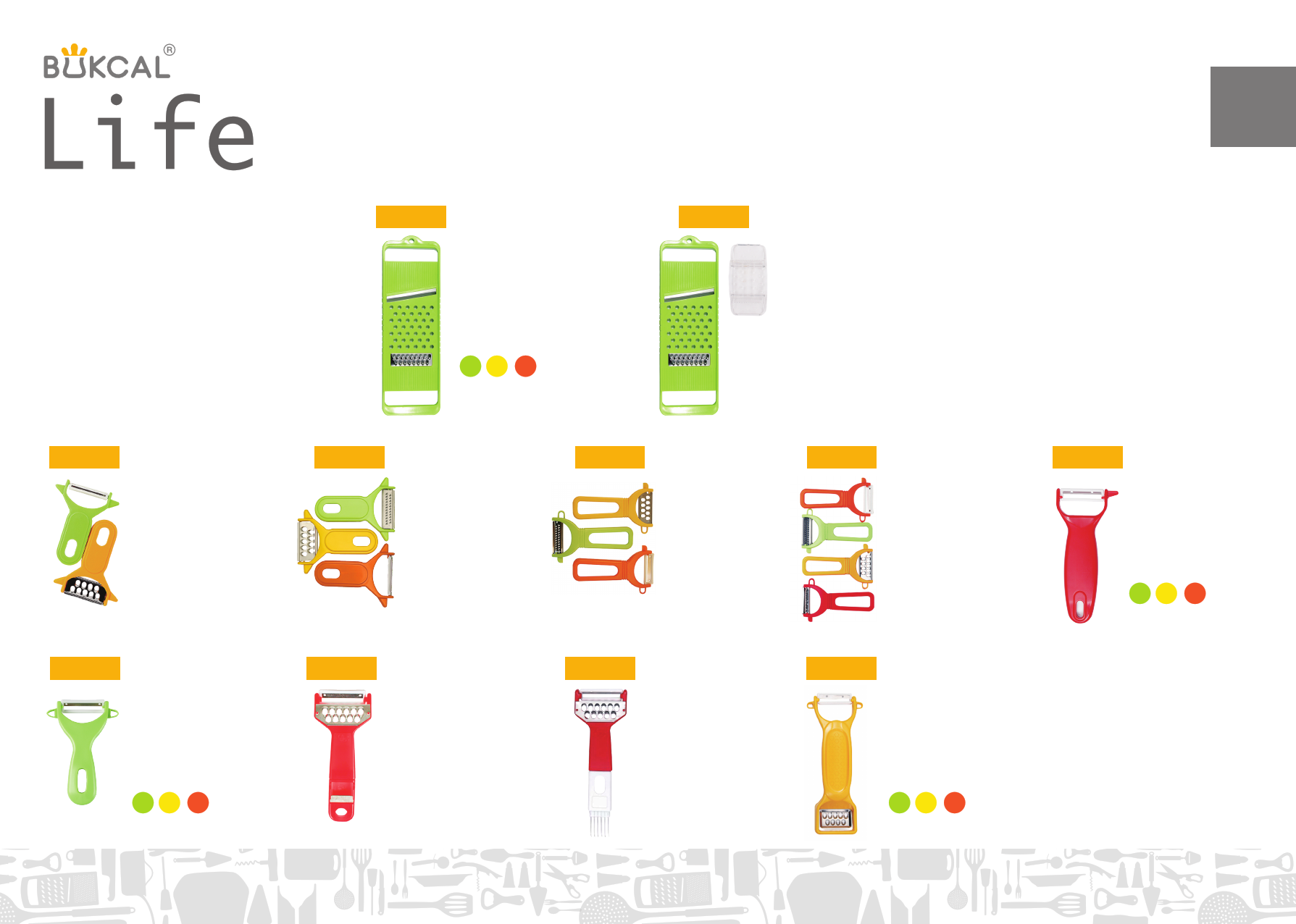 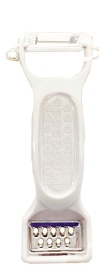 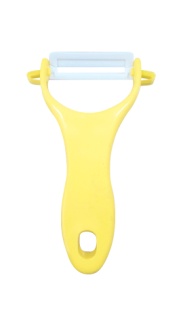 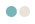 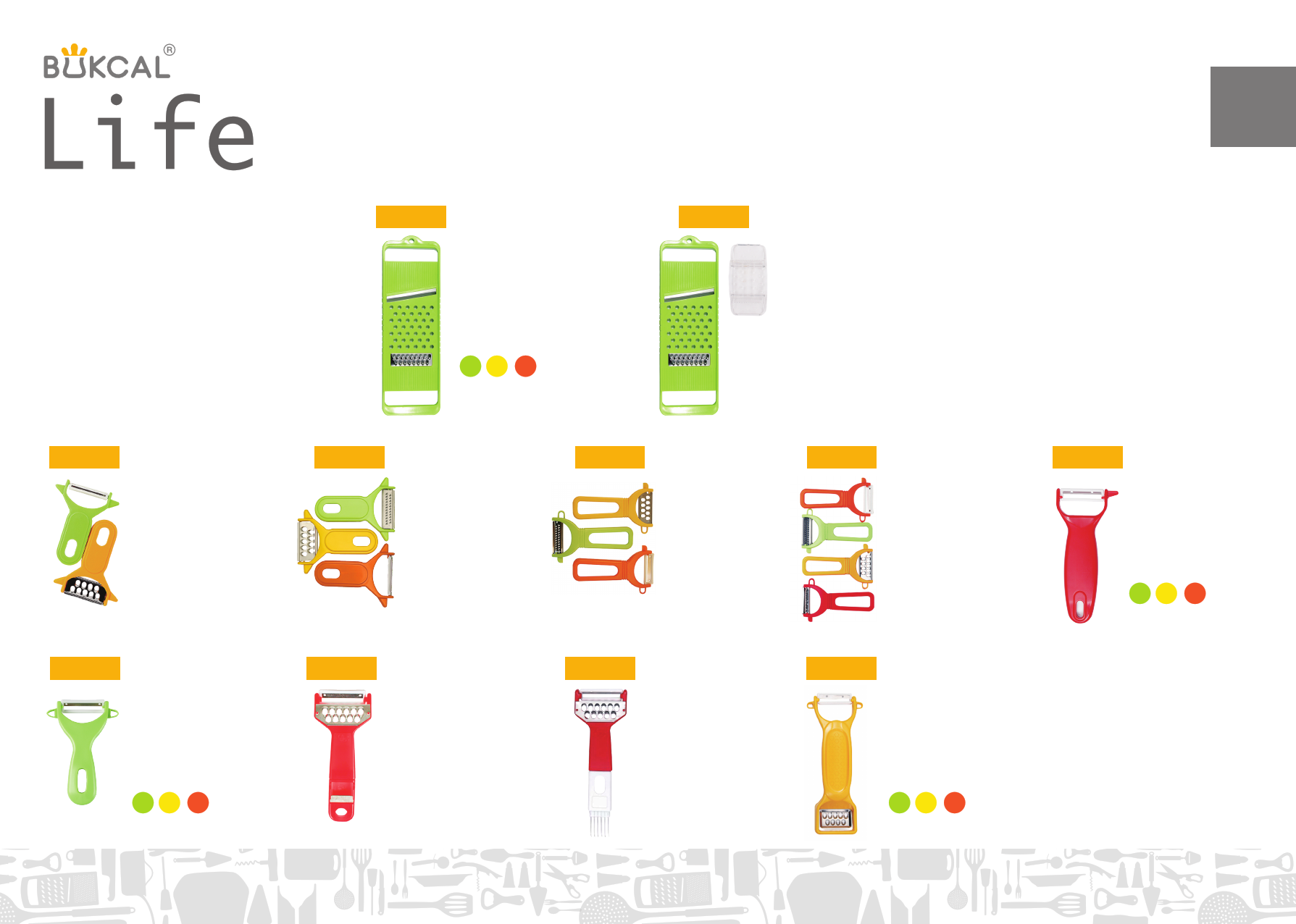 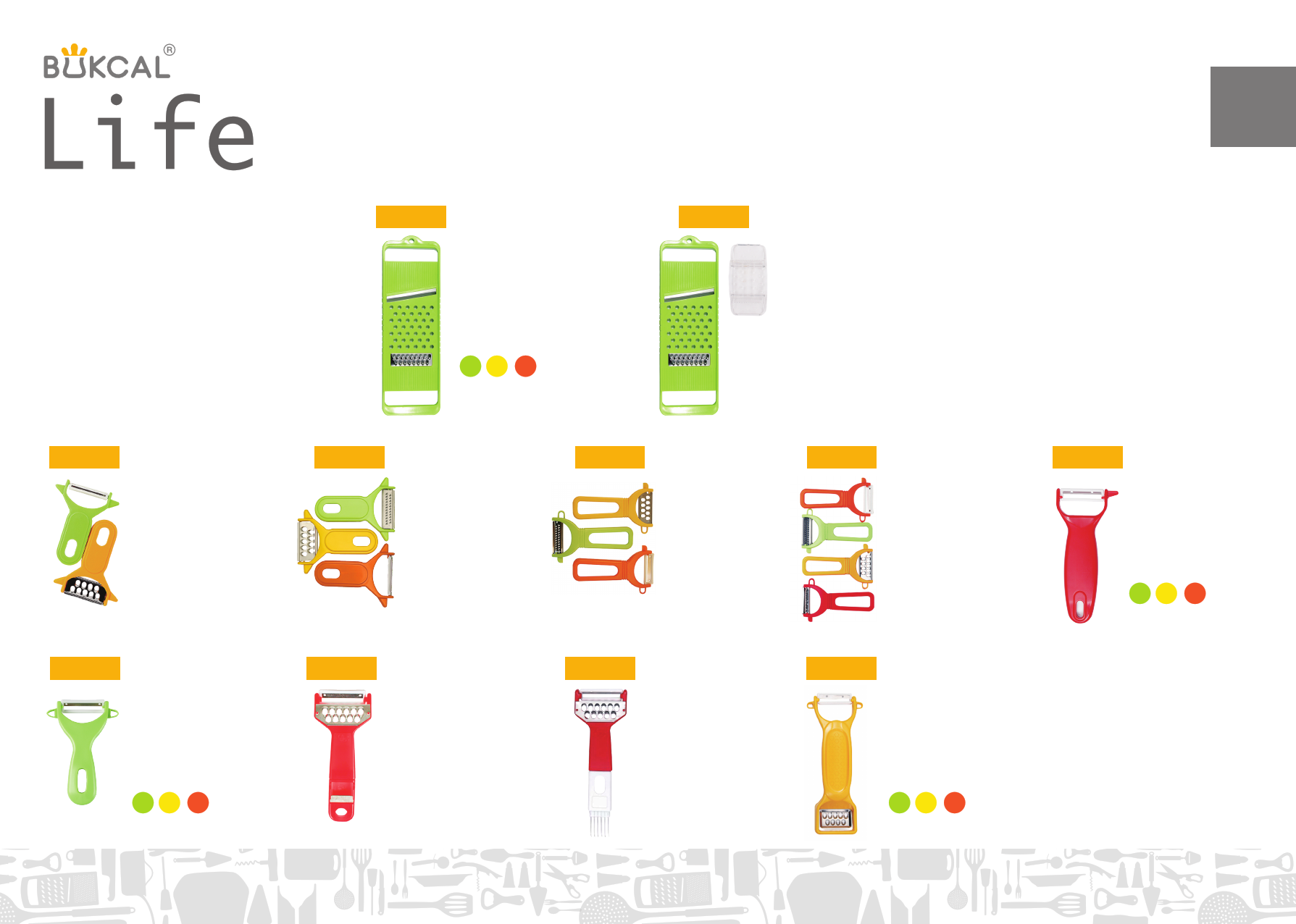 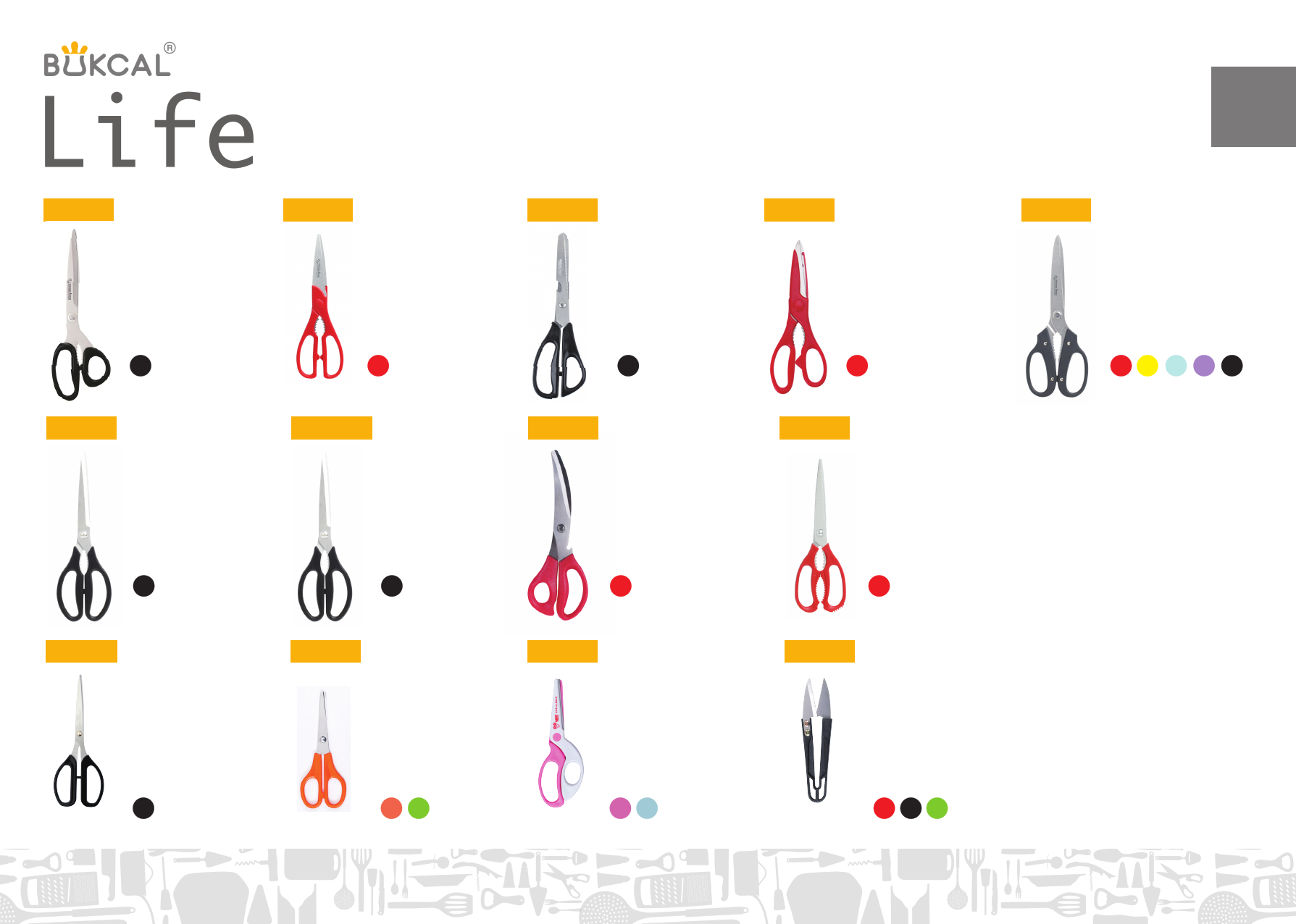 Sliding basket
Cabbage Slicer
P-53
E-20
Shredding Slicer
P-54
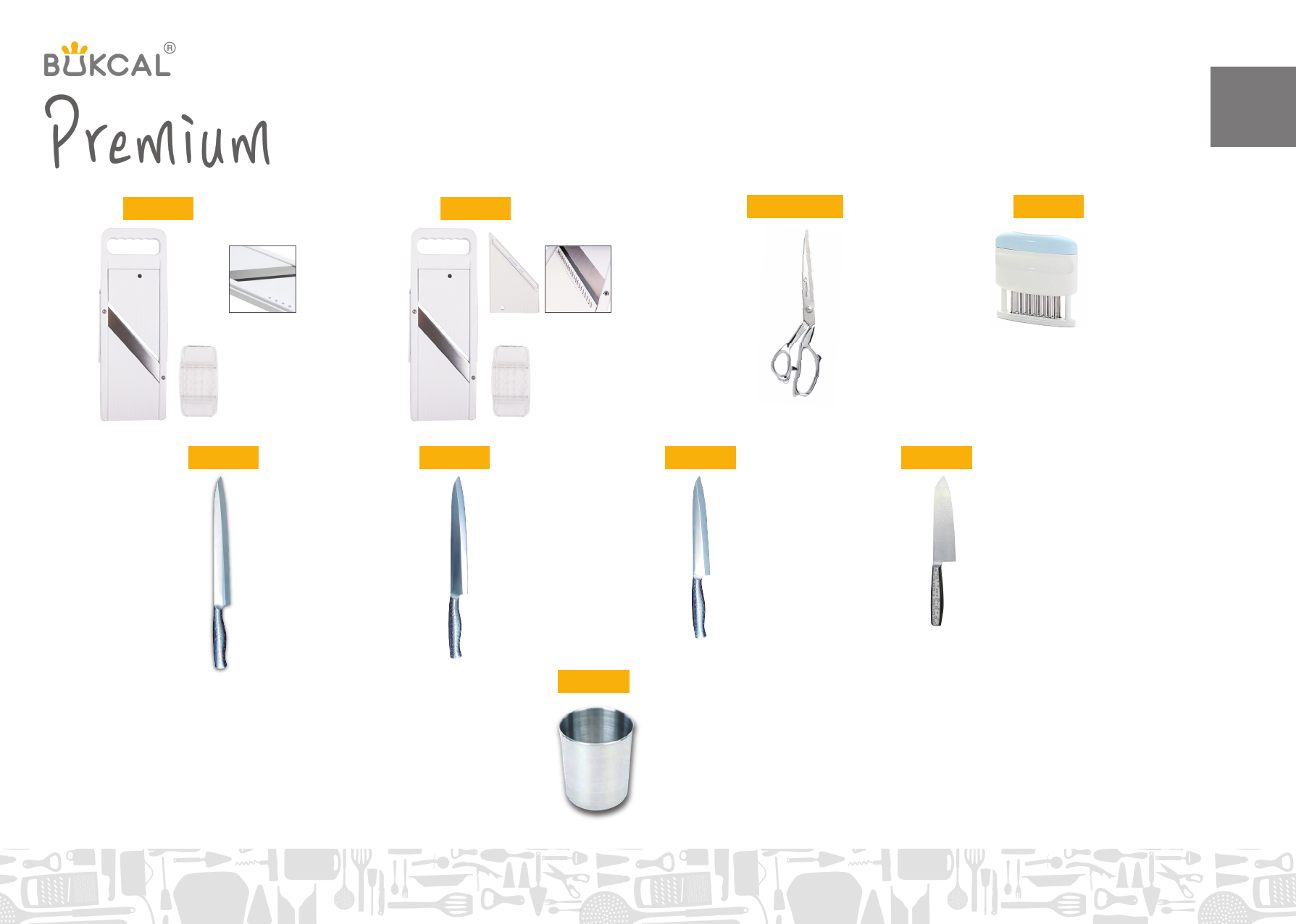 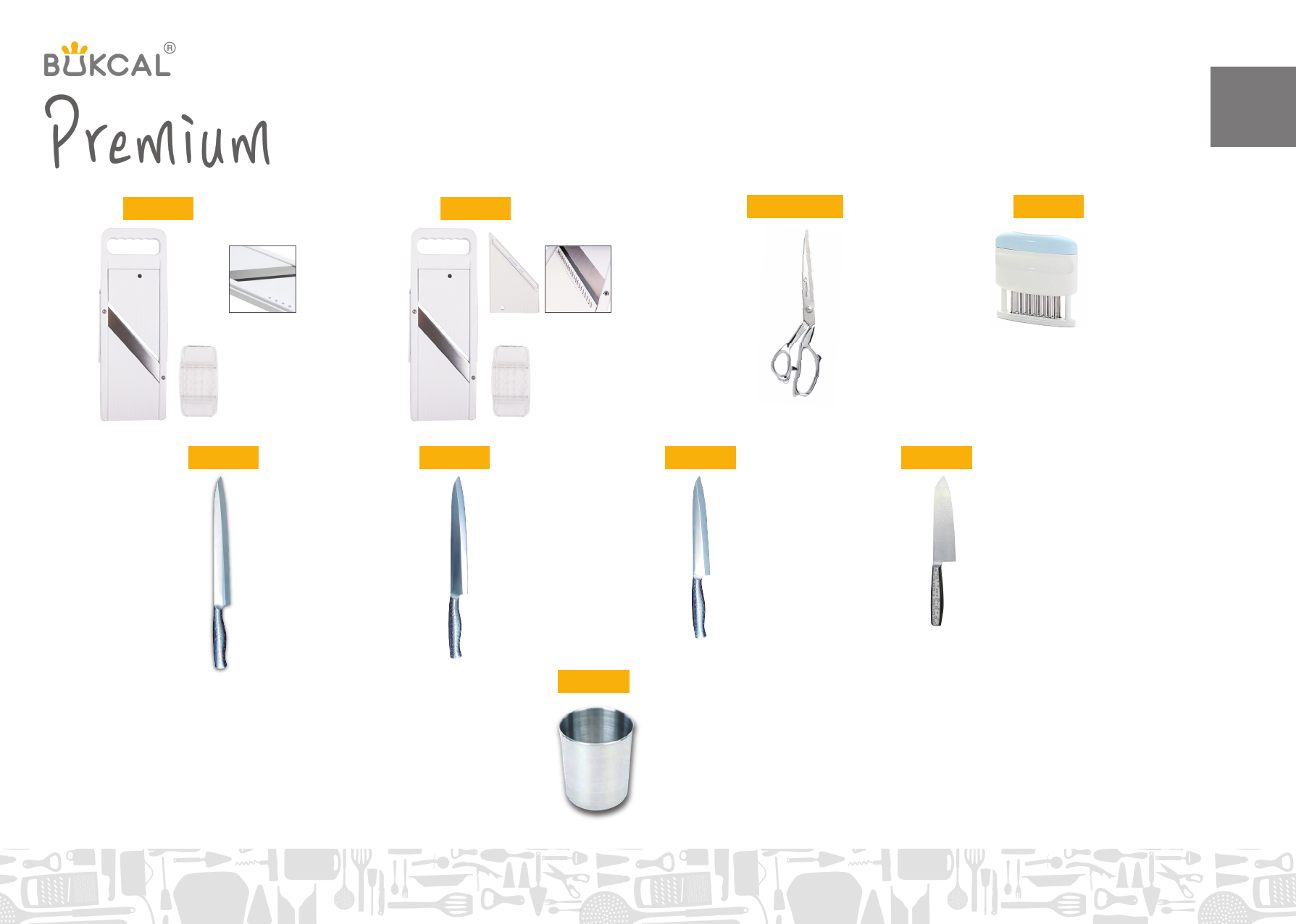 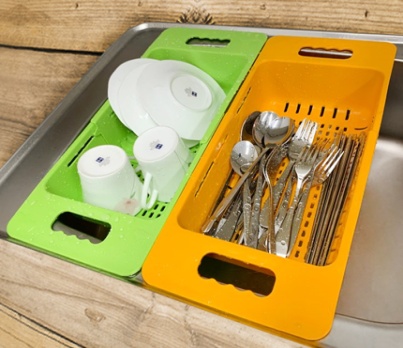 Size: 380x 185x 78Material: PPOrigin:  KoreaPacking: Bulk Qty/Box : 60eaCBM: 0.0716
size: 130 x 355 x 47 mm
Material: Stainless, ABS, SAN
Place of Origin: Korea 
Packing: Color Box  
Qty/Box: 50 EA
CBM: 0.139 ㎥
size: 130 x 355 x 47 mm
Material: Stainless, ABS, SAN
Place of Origin: Korea 
Packing: Color Box  
Qty/Box: 30 EA
CBM: 0.089 ㎥
Sink Roll-corner type
Sink Roll 12P
Sink Roll 24P
E-21
E1-02
E1-01
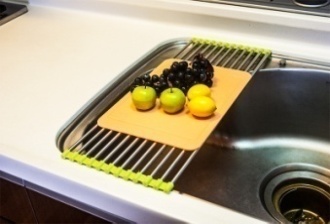 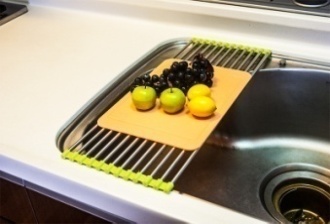 size: 460*150mm Material: stainless, elastomer  Place of Origin :  KoreaPacking: Pad + OPP  Qty/Box : 70eaCBM: 0.0716 ㎥
size: 210*510mm
Material: stainless, elastomer 
Place of Origin: Korea 
Packing: Pad + OPP 
Qty/Box: 60 EA
CBM: 0.089 ㎥
size: 420*510mm
Material: stainless, elastomer 
Place of Origin: Korea 
Packing: Pad + OPP 
Qty/Box: 30 EA
CBM: 0.089 ㎥
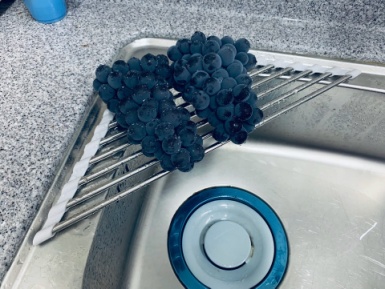 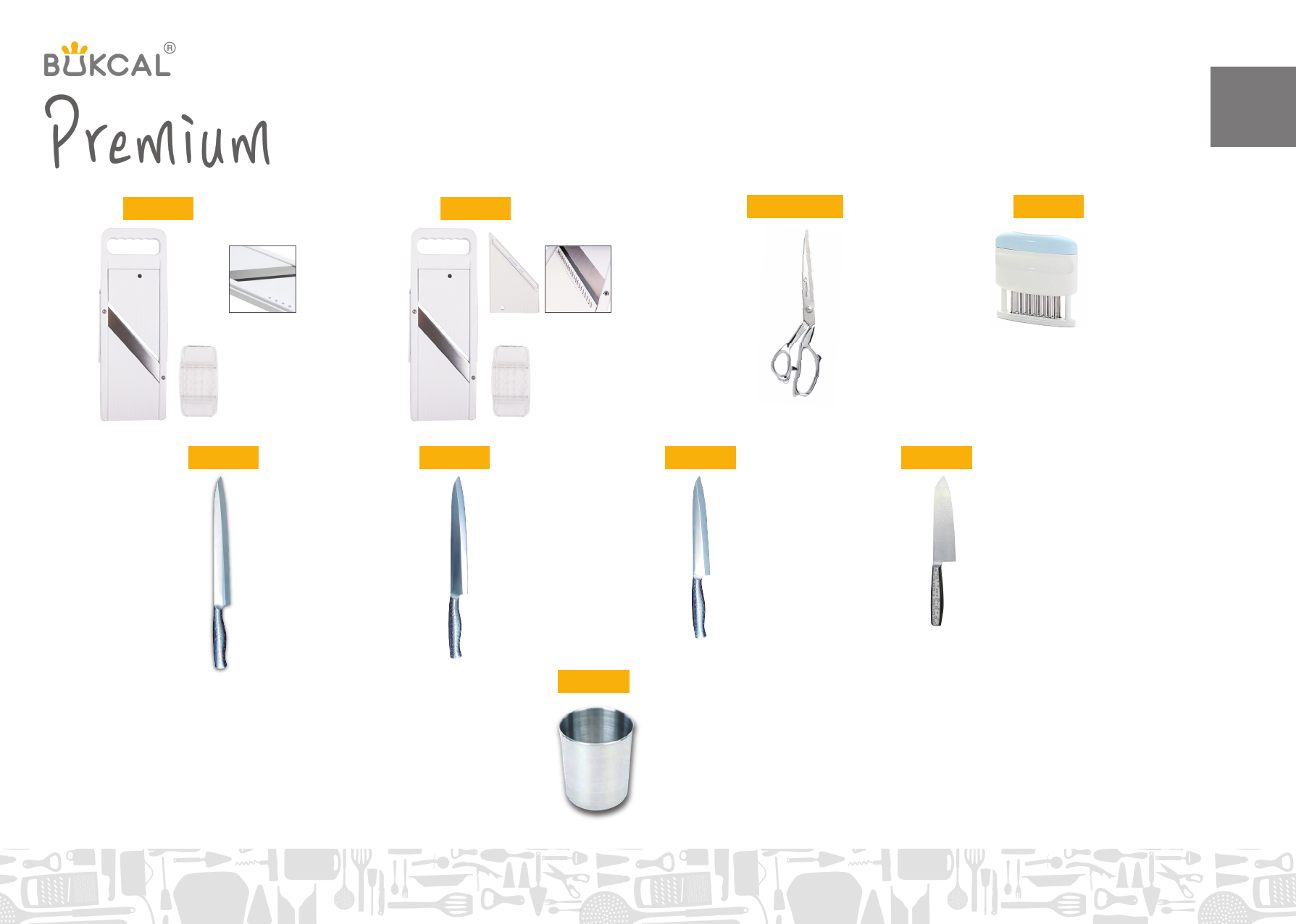 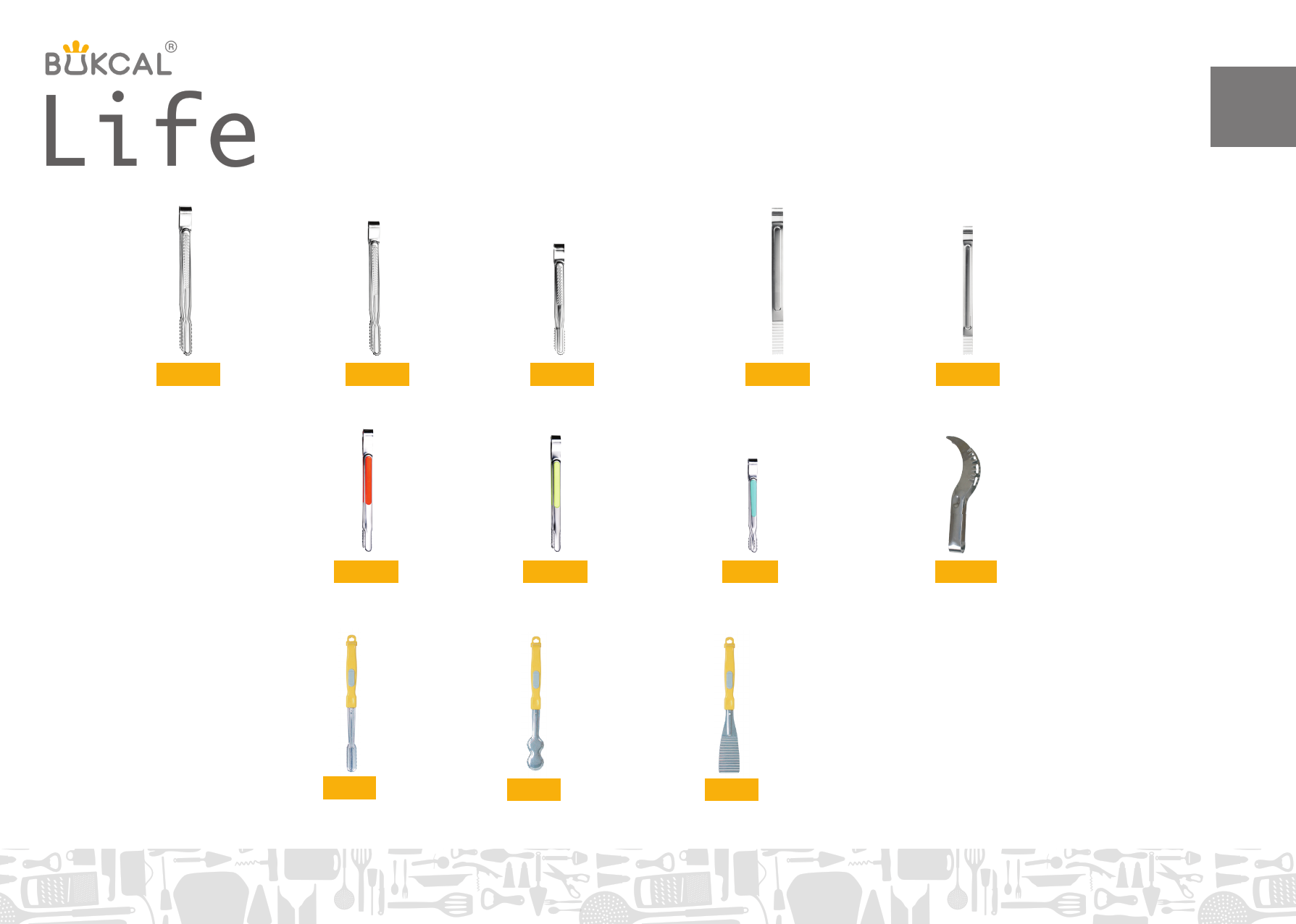 Serration Tongs(L)
Serration Tongs(M)
Serration Tongs(S)
Bread Tongs(L)
Bread Tongs(M-17)
T-270S
T-250S
T-210S
T-270B
T-250B
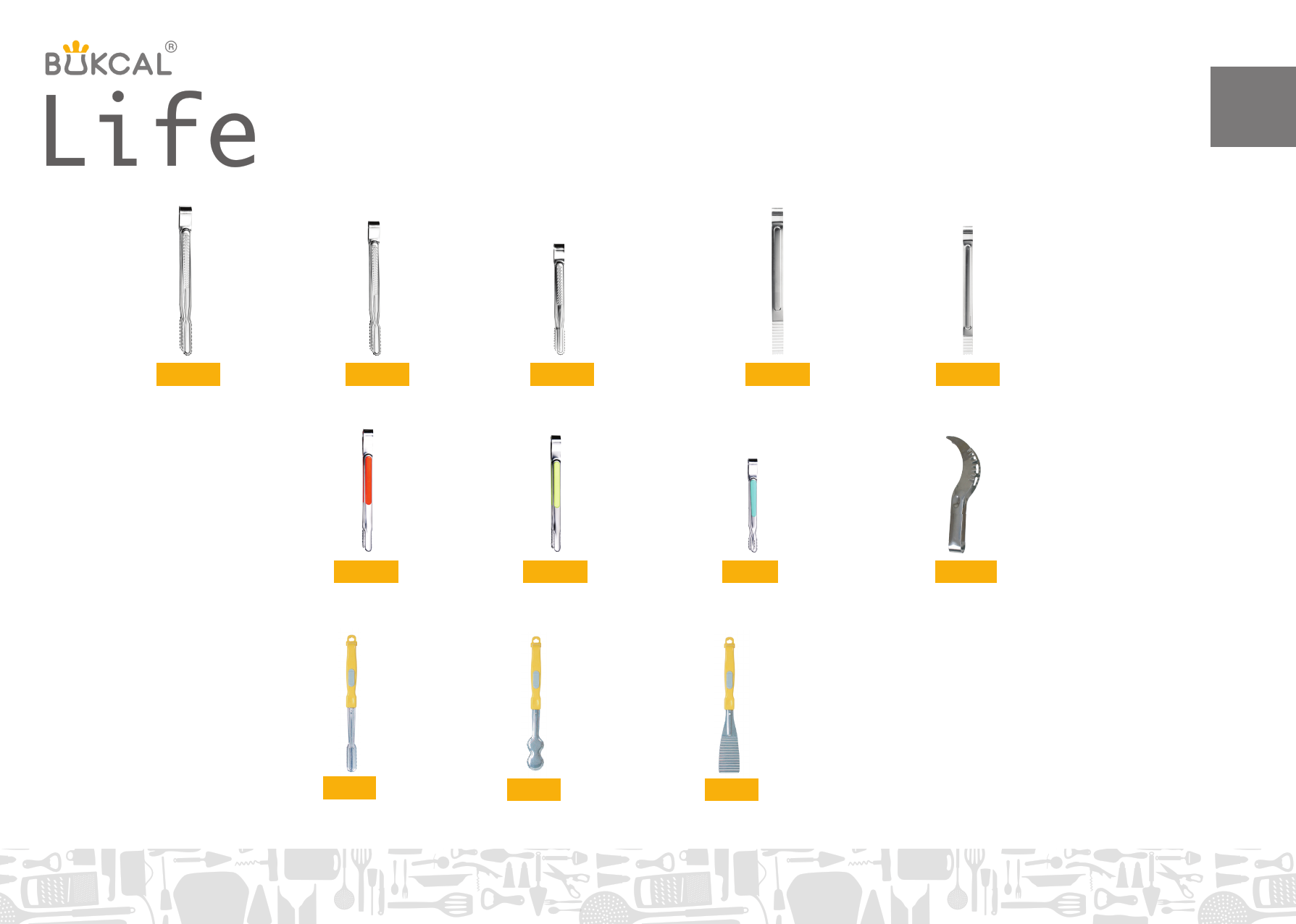 size: 20*250mm
Material: 430 Stainless
Place of Origin: Korea
Packing: OPP 
Qty/Box: 300 EA
CBM: 0.072 ㎥
size: 20*270mm
Material: 430 Stainless
Place of Origin: Korea 
Packing: OPP 
Qty/Box: 300 EA
CBM: 0.072 ㎥
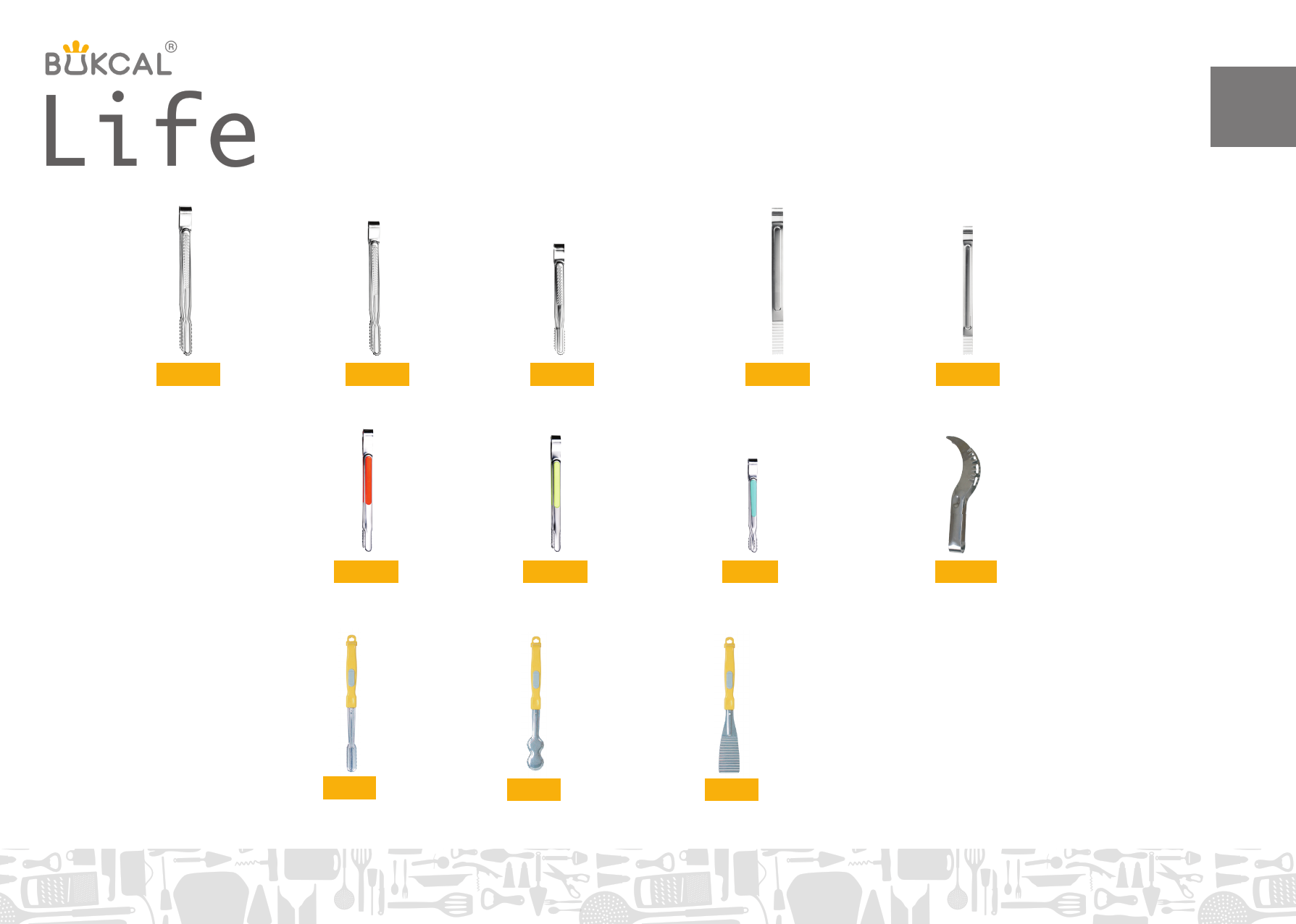 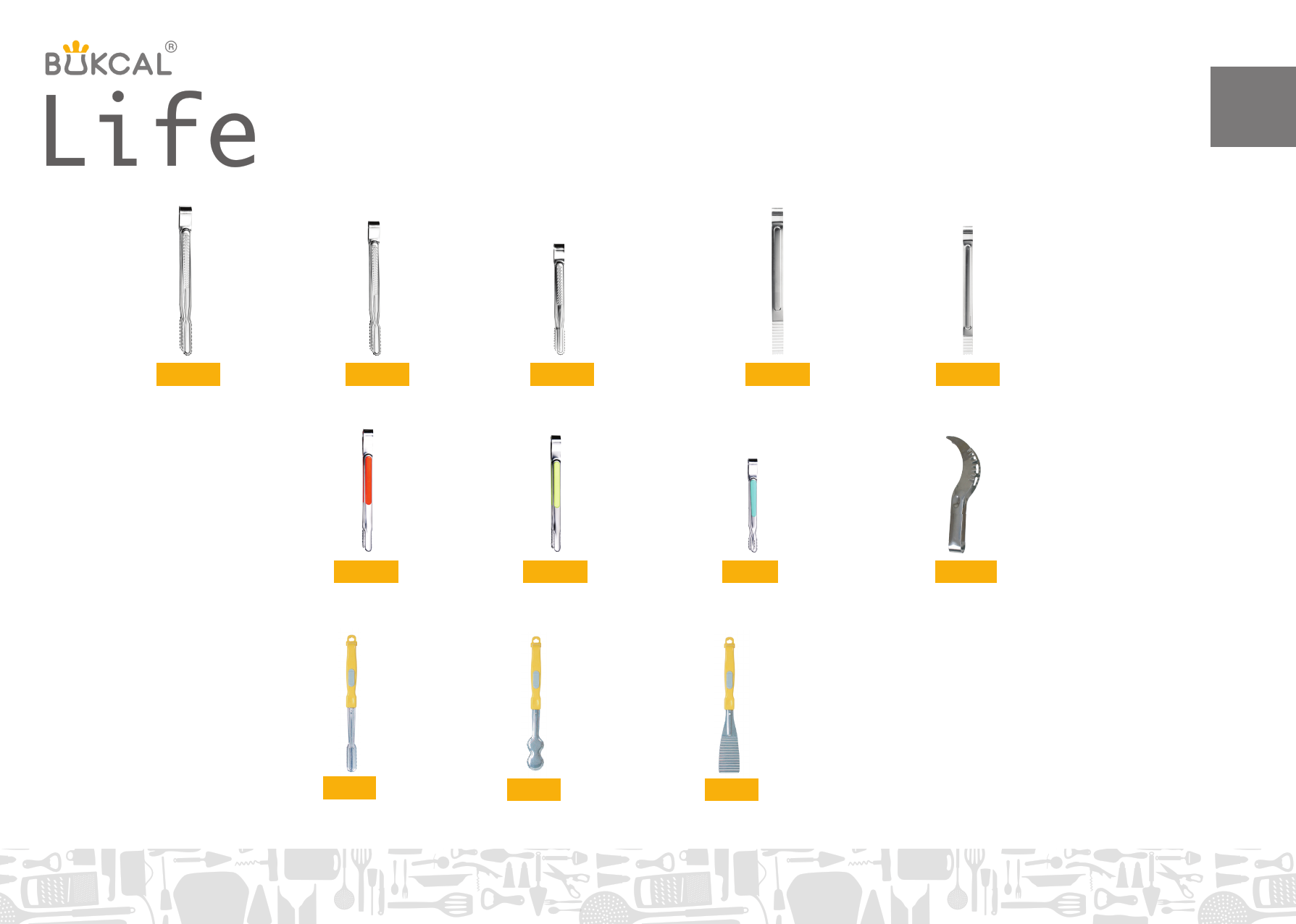 size: 17*210mm
Material: 430 Stainless
Place of Origin: Korea 
Packing: OPP 
Qty/Box: 300 EA
CBM: 0.072 ㎥
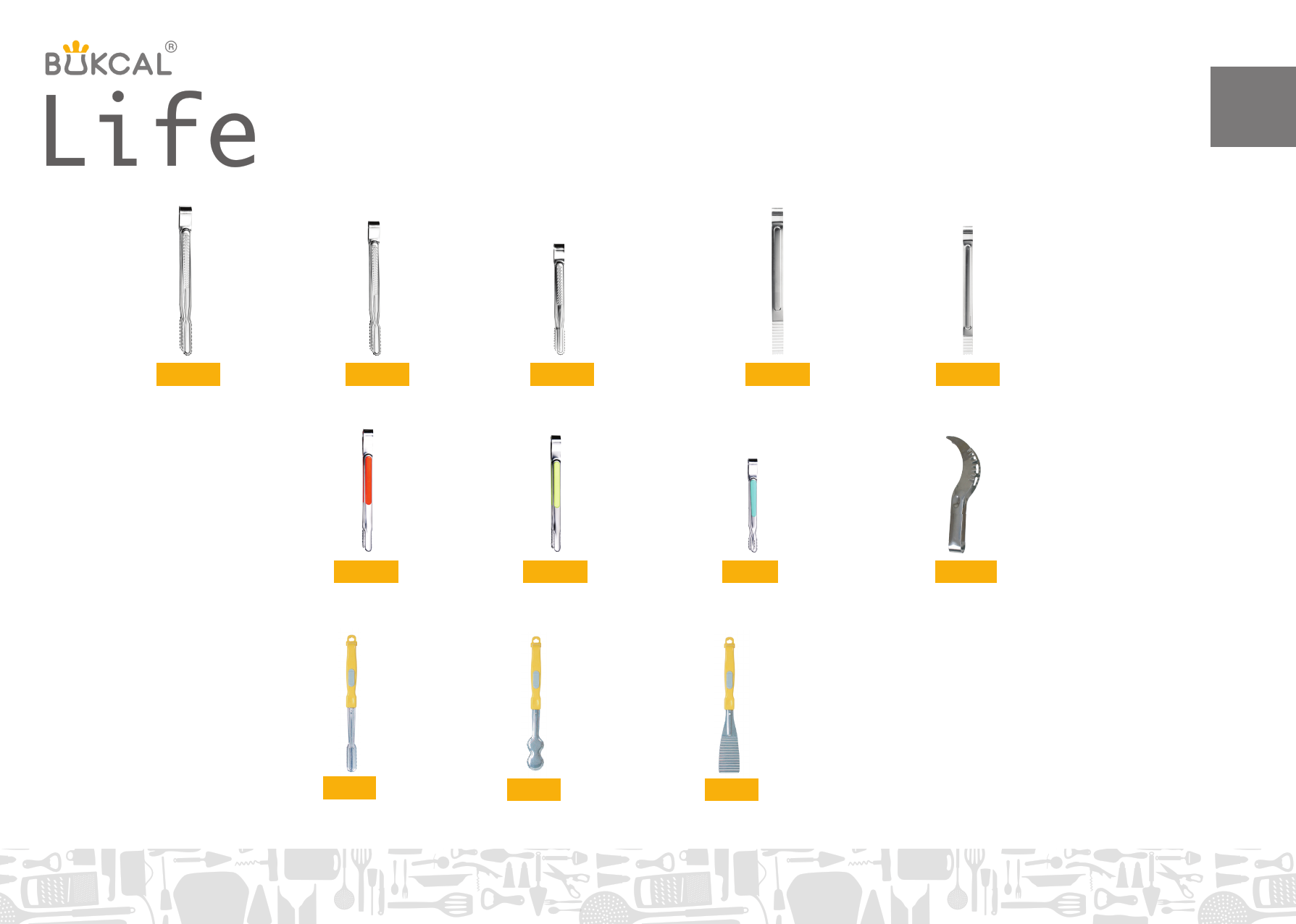 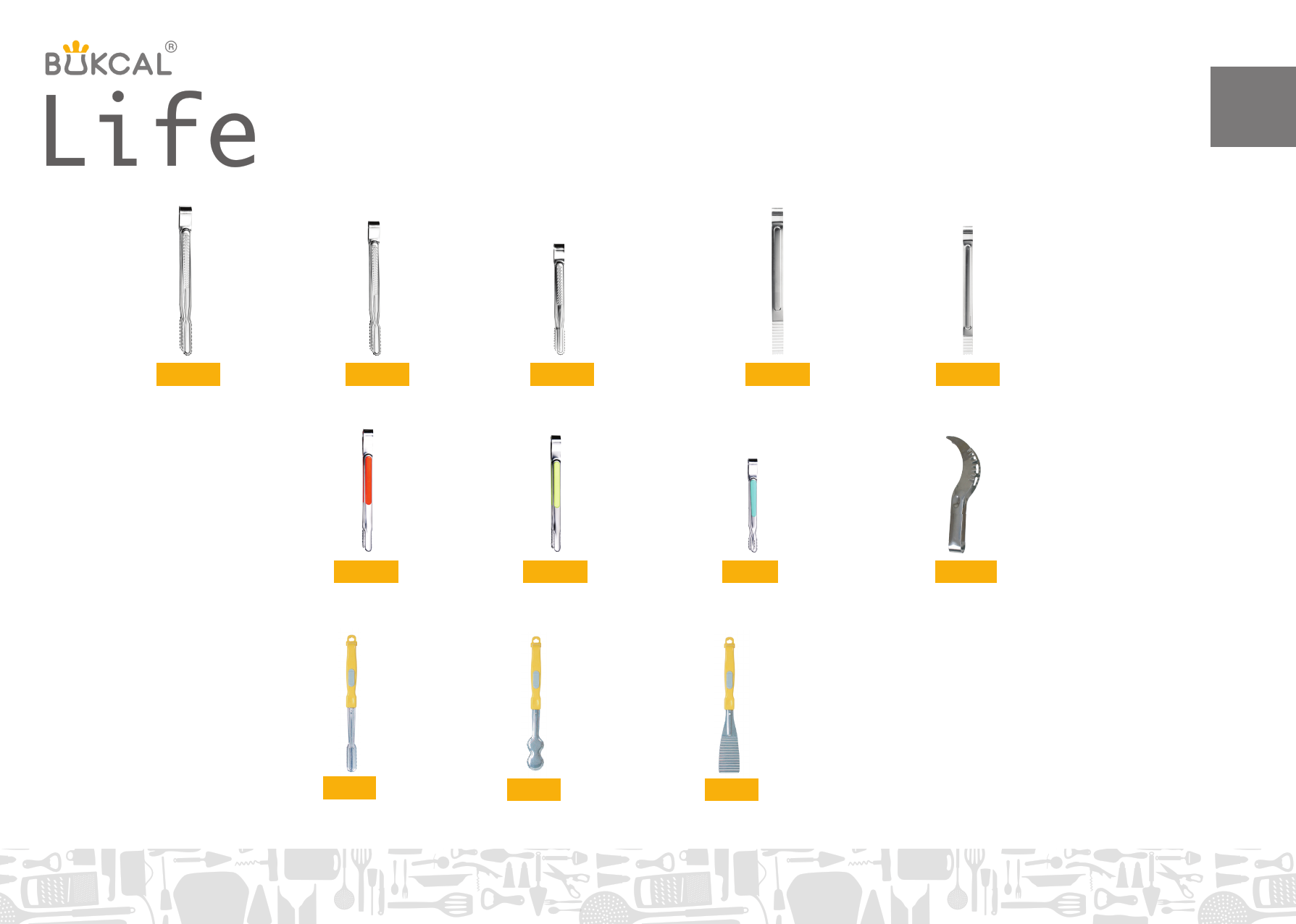 size: 17*220mm
Material: 430 Stainless
Place of Origin: Korea 
Packing: OPP 
Qty/Box: 300 EA
CBM: 0.064 ㎥
size: 20*270mm
Material: 430 Stainless
Place of Origin: Korea 
Packing: OPP 
Qty/Box: 300 EA
CBM: 0.072 ㎥
Multi-purpose 
Tongs(L)
Multi-purpose 
Tongs(M)
Ice Tongs(plastic)
Ice Tongs
T-225M
T-200M
T-160P
T-160I
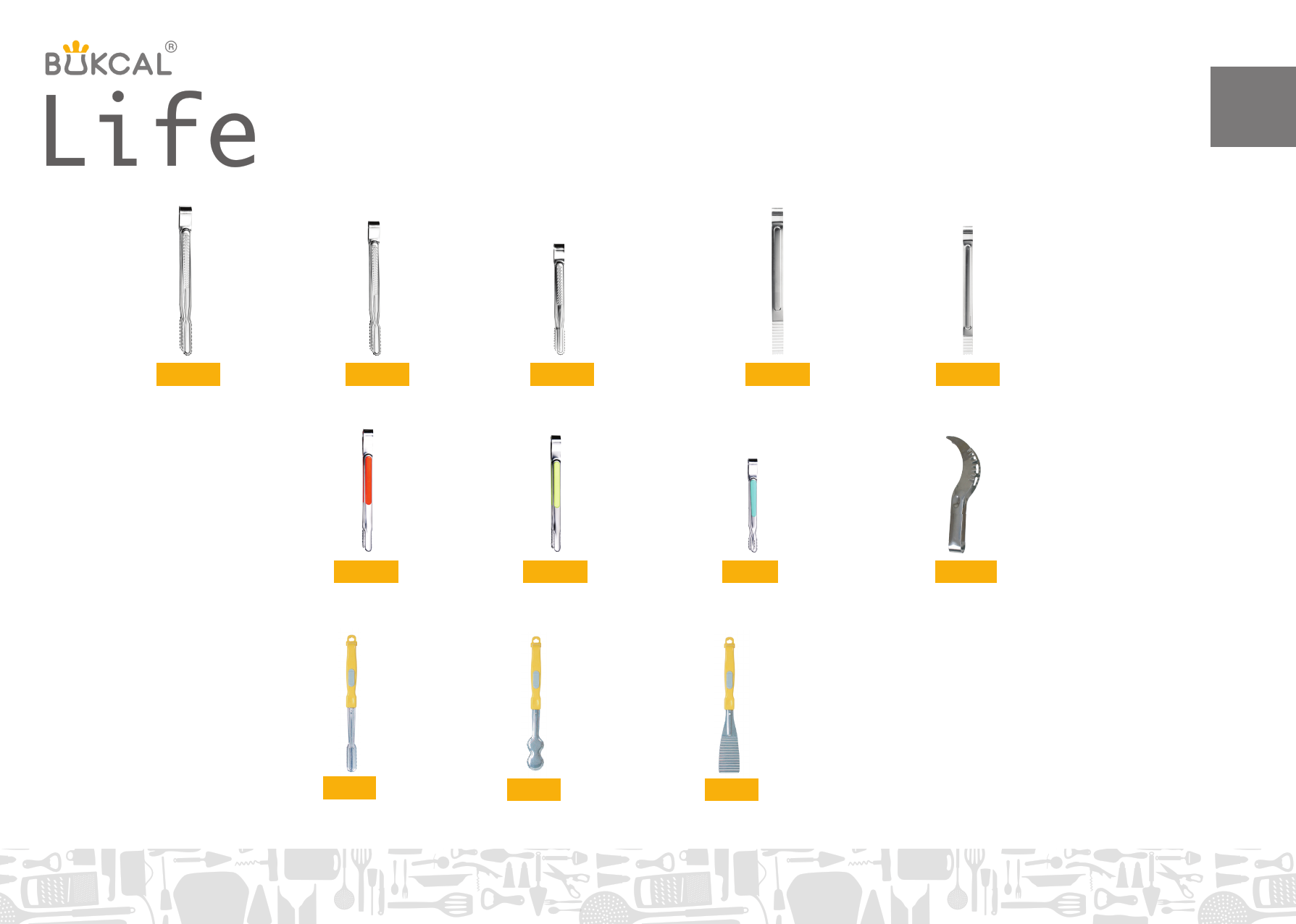 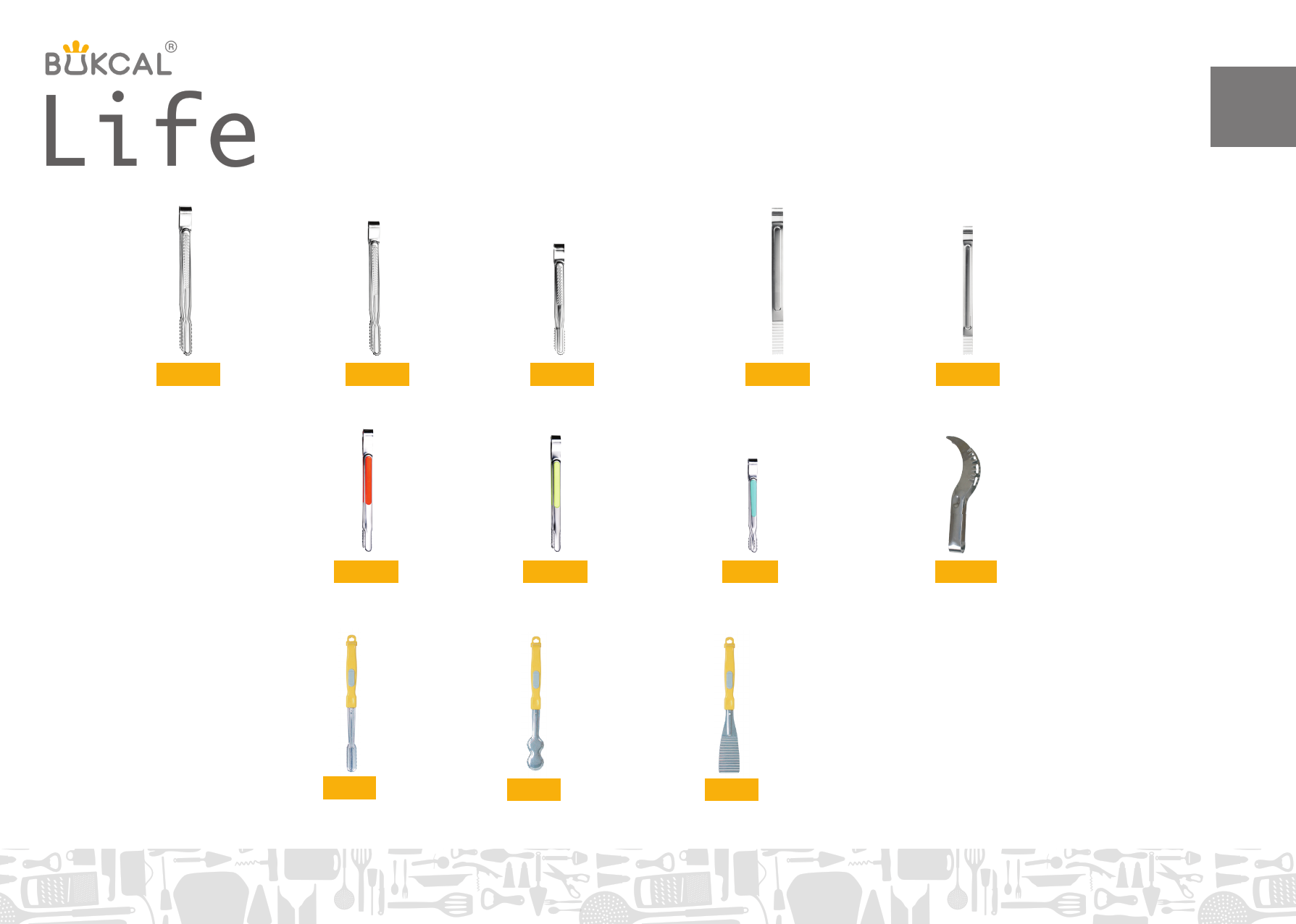 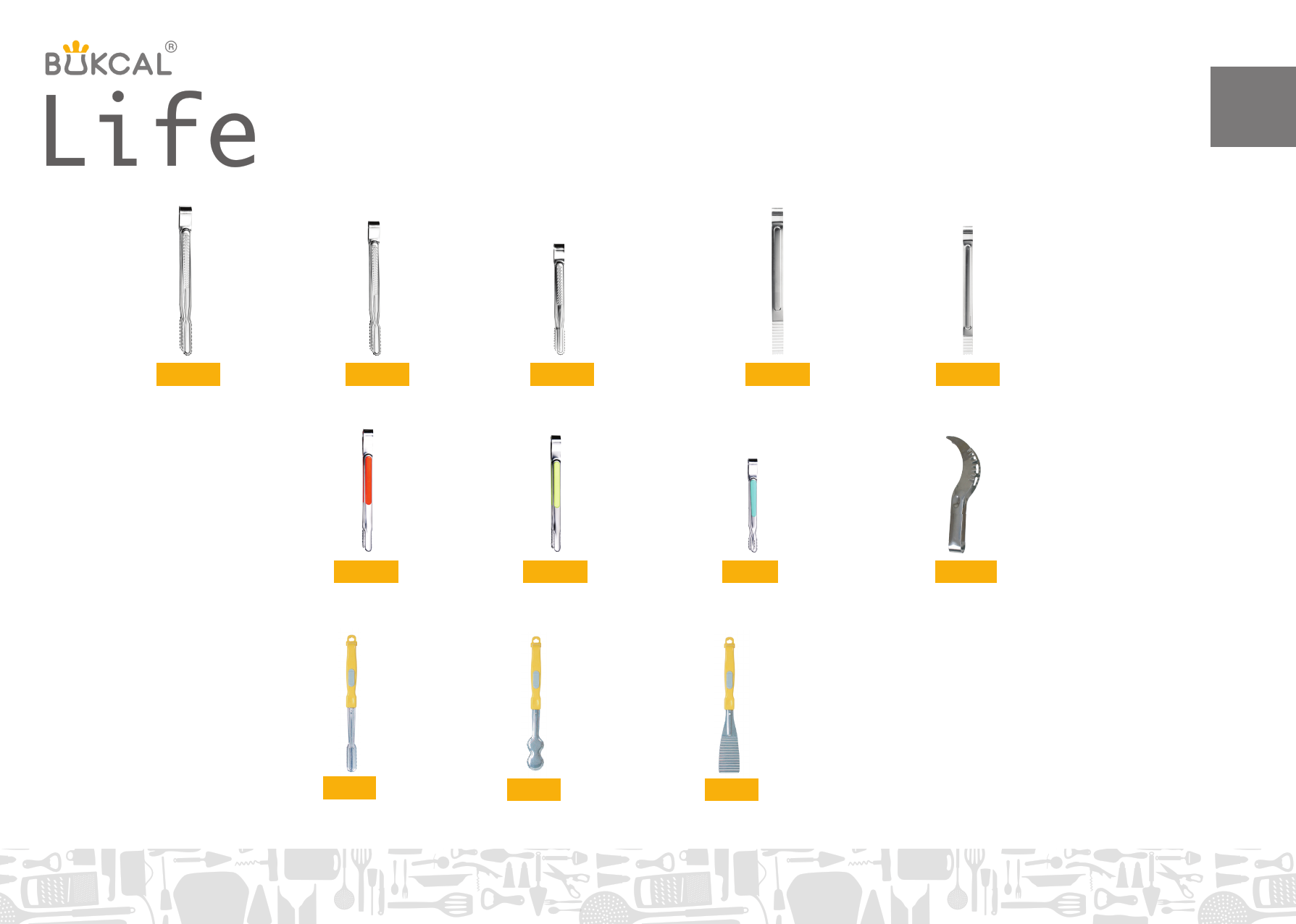 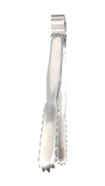 size: 17*225mm
Material: 430 Stainless         
       ABS
Place of Origin: Korea 
Packing: opp
Qty/Box: 300 EA
CBM: 0.064 ㎥
size: 17*200mm
Material: 430 Stainless         
       ABS
Place of Origin: Korea 
Packing: opp
Qty/Box: 300 EA
CBM: 0.064 ㎥
size: 17*160mm
Material: 430 Stainless         
       ABS
Place of Origin: Korea 
Packing: opp
Qty/Box: 300 EA
CBM: 0.045 ㎥
size: 17*160mm
Material: 430 Stainless         
Place of Origin: Korea 
Packing: opp
Qty/Box: 300 EA
CBM: 0.045 ㎥
Auto 
Serration Tongs
Auto 
Sunflower Tongs
Auto 
Square Tongs
T-01L
T-02L
T-03L
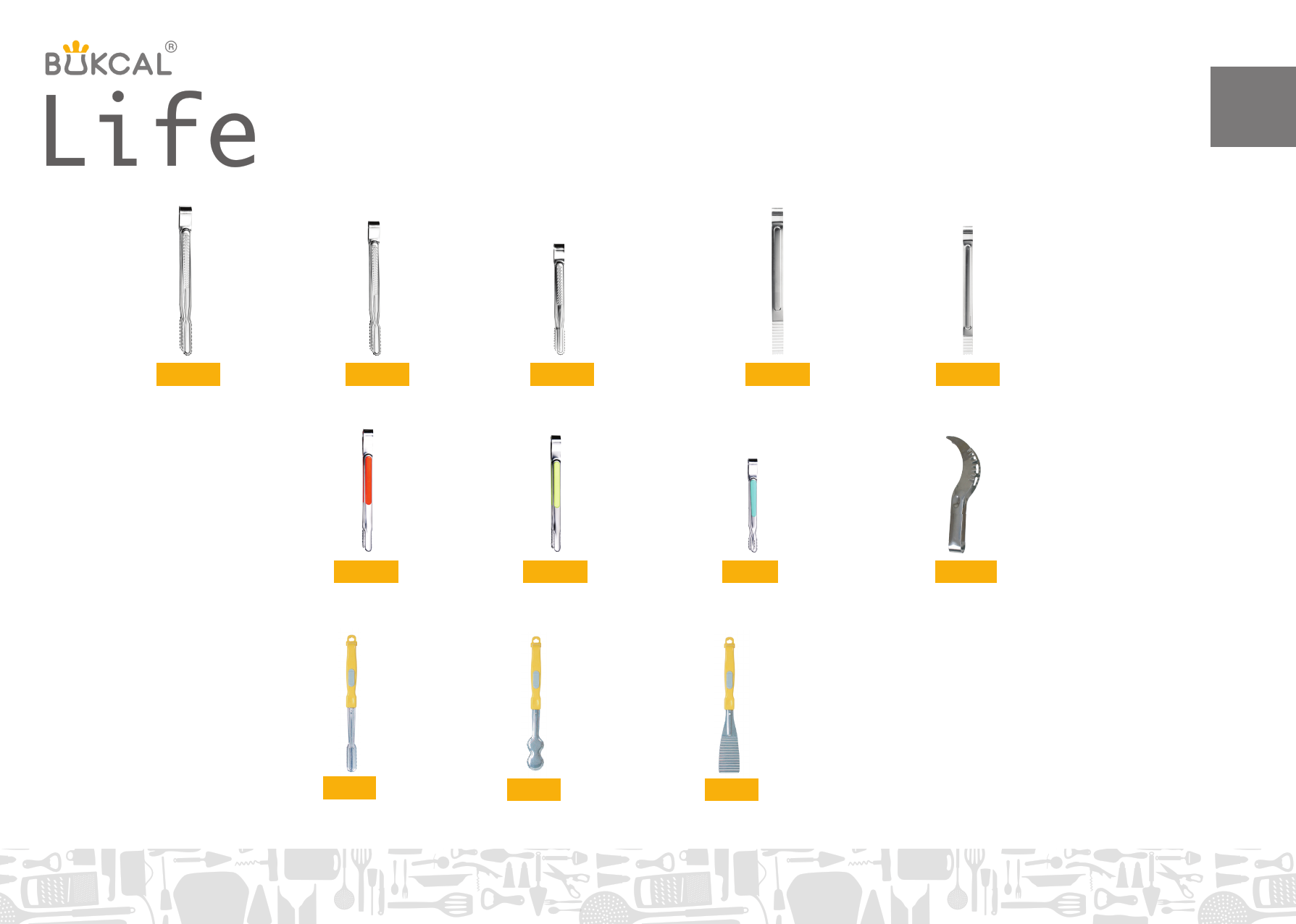 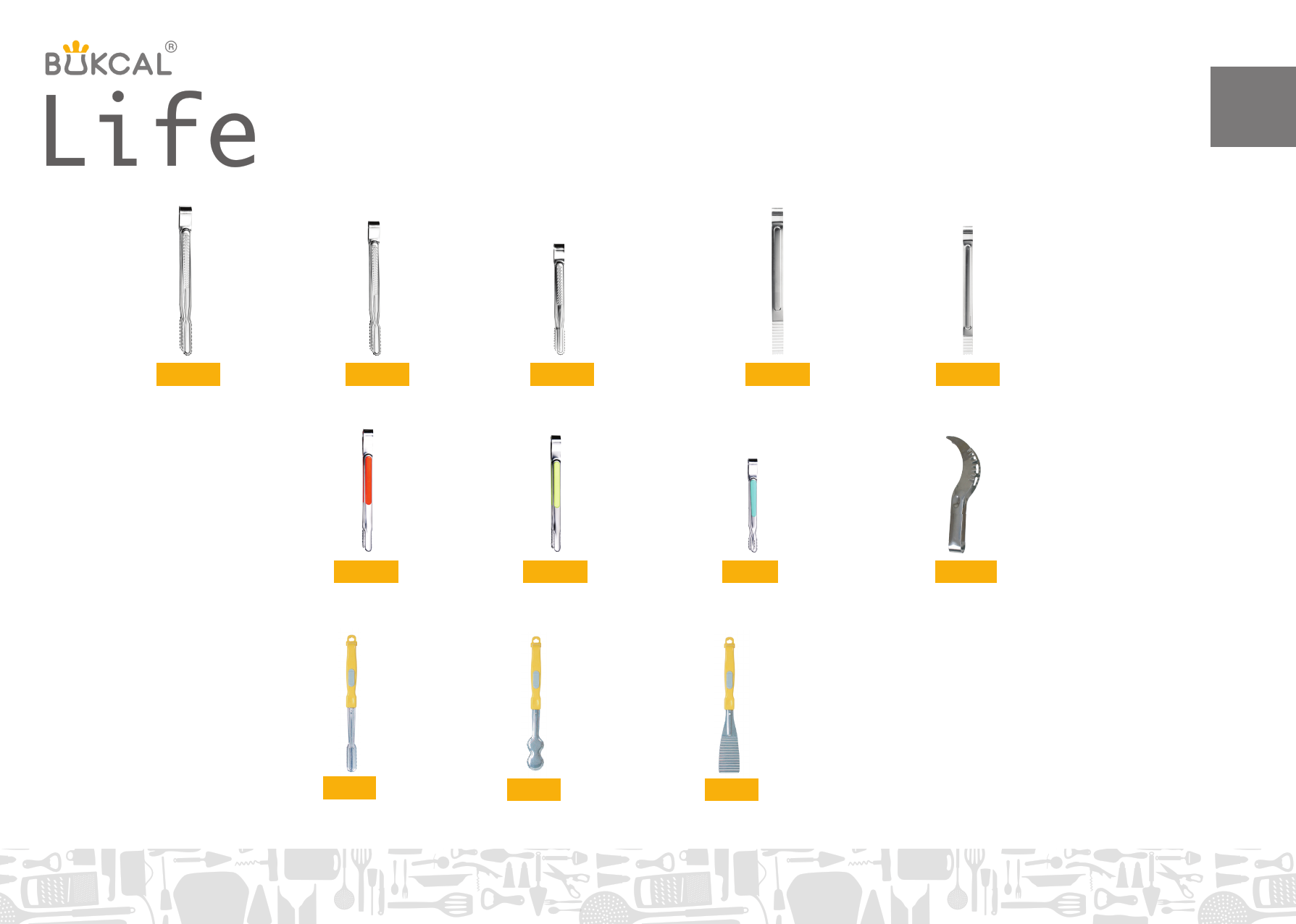 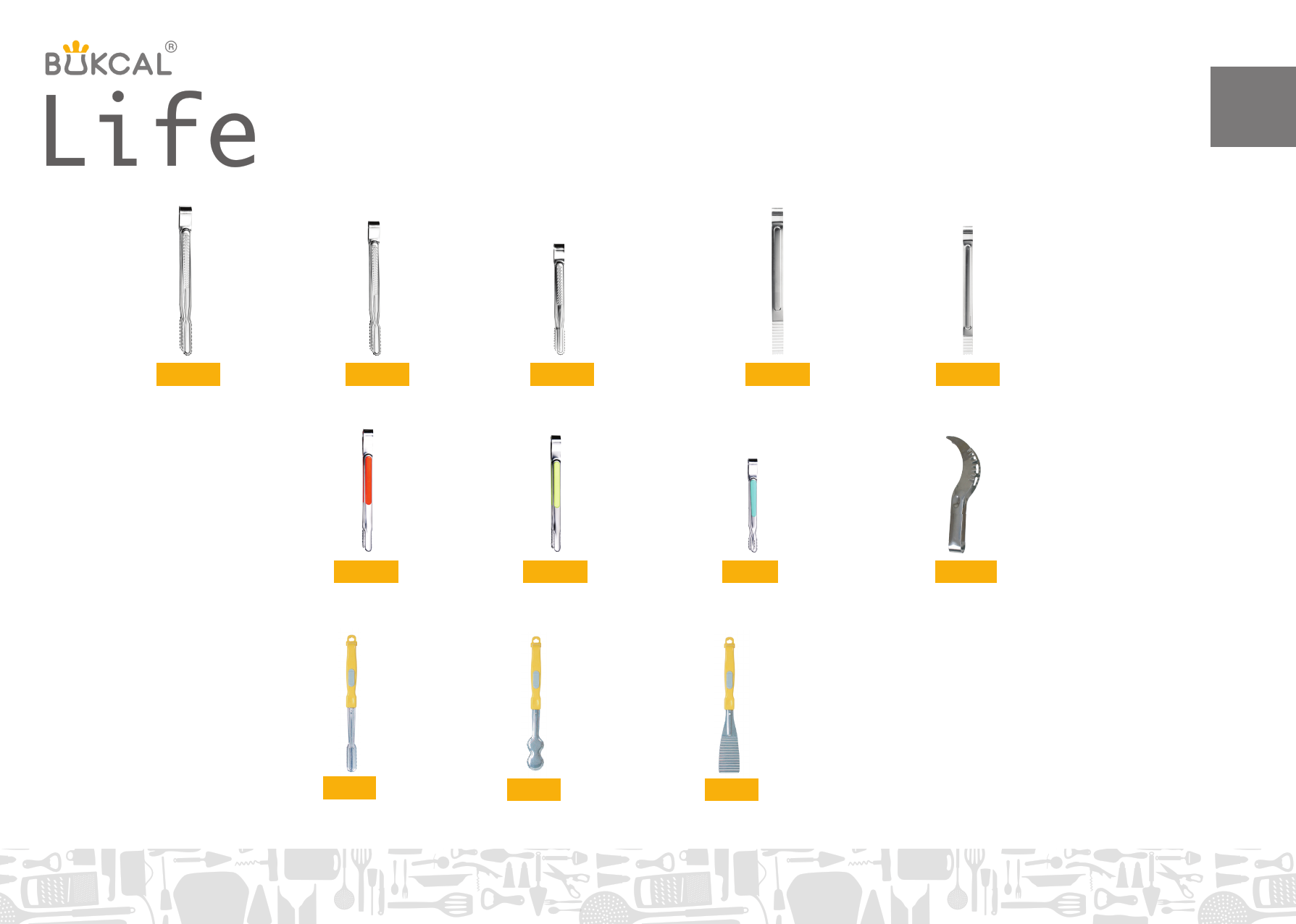 size: 40*265mm
Material: 430 Stainless
        ABS 
Place of Origin: Korea 
Packing: Tag 
Qty/Box: 200 EA
CBM: 0.045 ㎥
size: 40*265mm
Material: 430 Stainless
        ABS
Place of Origin: Korea 
Packing: Tag 
Qty/Box: 200 EA
CBM: 0.045 ㎥
size: 40*265mm
Material: 430 Stainless
       ABS
Place of Origin: Korea 
Packing: Tag 
Qty/Box: 200 EA
CBM: 0.045 ㎥
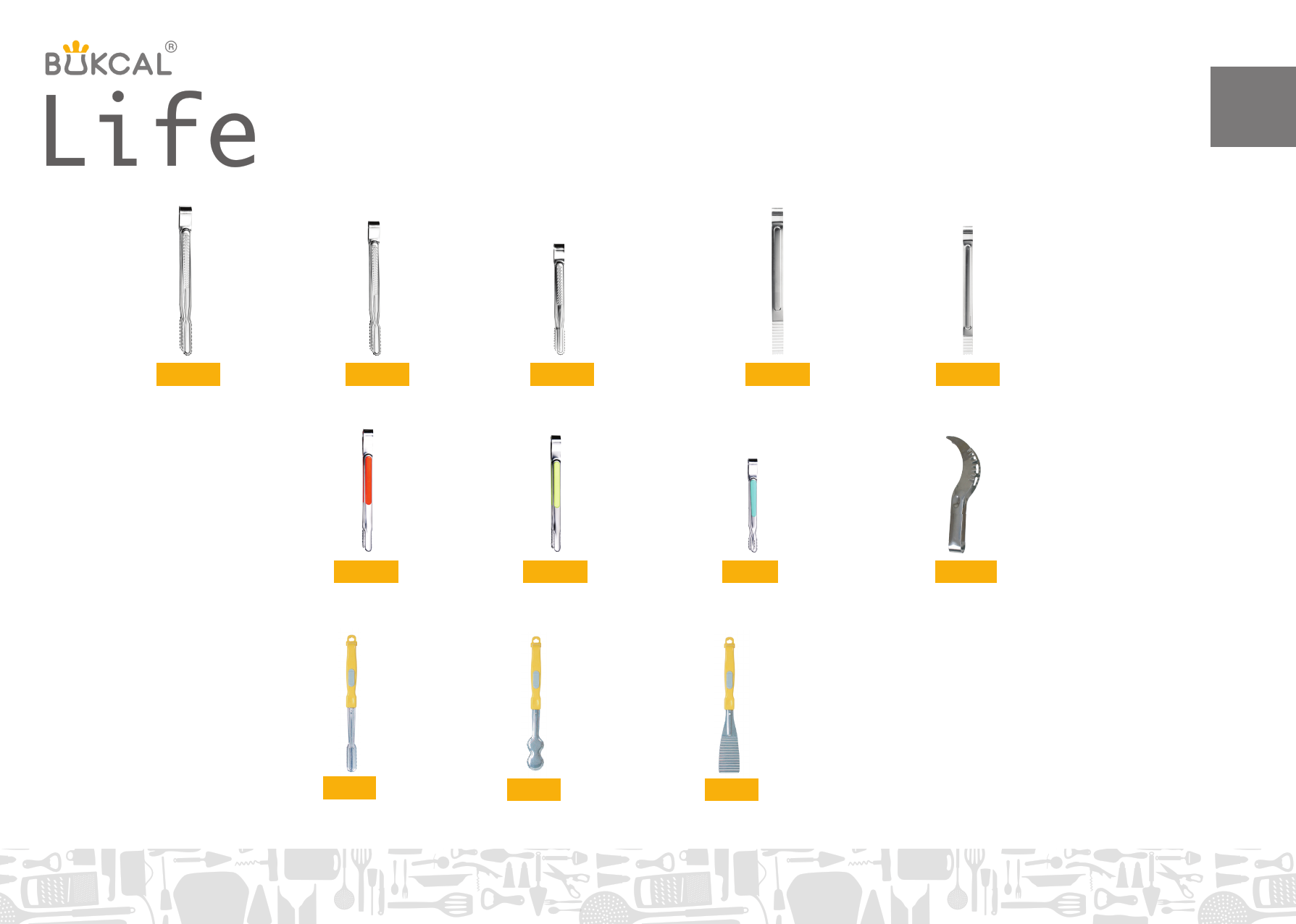 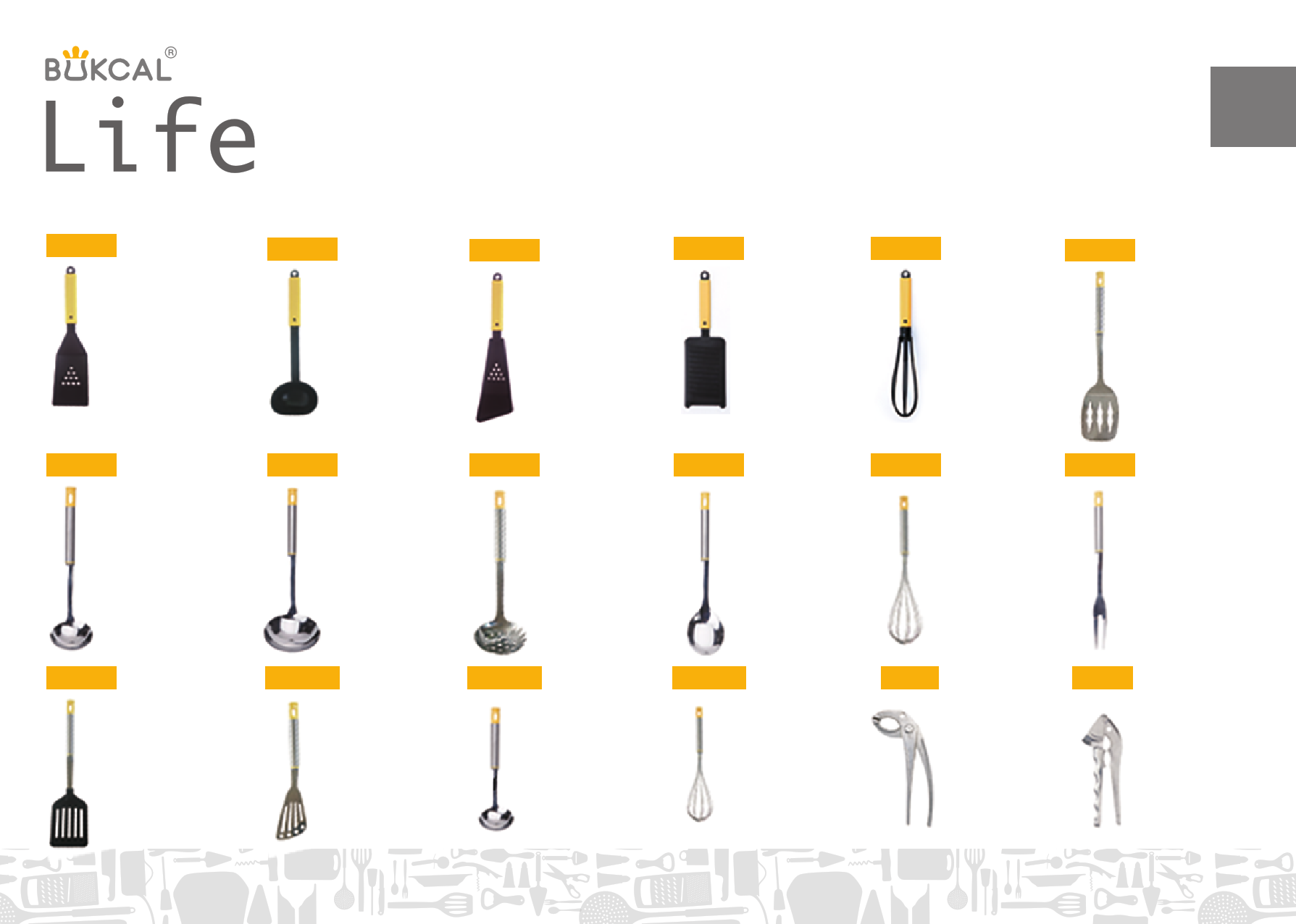 Crown Ladle(S)
Self Cook grater
Crown Turner
Self Cook Ladle
Self Cook Turner
Self Cook diagonal line Turner
Crown Long fork
Crown Ballon Whisk
Crown Solid Spoon
Crown
 Straining Ladle
Crown Ladle(L)
Crown Ladle(M)
U-01
U-02
U-03
U-04
U-05
UK-181
UKM-181
UKM-182
UKM-186
UK-187
UK-188
Crown 
nylon Turner
Crown 
Mini Turner
Crown Mini 
Ballon Whisk
Self Cook Ballon Whisk
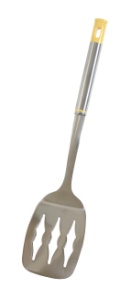 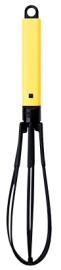 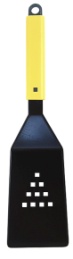 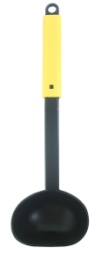 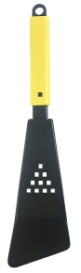 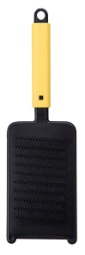 size: 80*280mm
Material: Stainless, ABS
Place of Origin: Korea 
Packing: Tag 
Qty/Box: 200 EA
CBM: 0.045 ㎥
size: 75*245mm
Material: nylon66, silicon 
Place of Origin: Korea 
Packing: Tag 
Qty/Box: 150 EA
CBM: 0.045 ㎥
size: 70*290mm
Material: Stainless, ABS
Place of Origin: Korea 
Packing: Tag 
Qty/Box: 180 EA
CBM: 0.113 ㎥
size: 92*300mm
Material: Stainless, ABS
Place of Origin: Korea 
Packing: Tag 
Qty/Box: 150 EA
CBM: 0.072 ㎥
size: 50*235mm
Material: nylon66, silicon 
Place of Origin: Korea 
Packing: Tag 
Qty/Box: 150 EA
CBM: 0.045 ㎥
size: 55*230mm
Material: nylon66, silicon 
Place of Origin: Korea 
Packing: Tag 
Qty/Box: 180 EA
CBM: 0.045 ㎥
size: 60*250mm
Material: nylon66, silicon 
Place of Origin: Korea 
Packing: Tag 
Qty/Box: 150 EA
CBM: 0.072 ㎥
size: 80*280mm
Material: Stainless,  ABS
Place of Origin: Korea 
Packing: Tag 
Qty/Box: 150 EA
CBM: 0.045 ㎥
size: 30*295mm
Material: Stainless, ABS
Place of Origin: Korea 
Packing: Tag 
Qty/Box: 200 EA
CBM: 0.045 ㎥
size: 60*290mm
Material: Stainless, ABS
Place of Origin: Korea 
Packing: Tag 
Qty/Box: 180 EA
CBM: 0.045 ㎥
size: 60*280mm
Material: Stainless, ABS
Place of Origin: Korea 
Packing: Tag 
Qty/Box: 100 EA
CBM: 0.072 ㎥
size: 80*280mm
Material: Stainless, ABS
Place of Origin: Korea 
Packing: Tag 
Qty/Box: 150 EA
CBM: 0.045 ㎥
size: 70*280mm
Material: Stainless, ABS
Place of Origin: Korea 
Packing: Tag 
Qty/Box: 200 EA
CBM: 0.045 ㎥
size: 80*330mm
Material: Stainless, ABS,
       nylon66
Place of Origin: Korea 
Packing: Tag 
Qty/Box: 180 EA
CBM: 0.045 ㎥
size: 60*250mm
Material: Stainless, ABS
Place of Origin: Korea 
Packing: Tag 
Qty/Box: 150 EA
CBM: 0.045 ㎥
size: 60*250mm
Material: nylon66, silicon 
Place of Origin: Korea 
Packing: Tag 
Qty/Box: 180 EA
CBM: 0.045 ㎥
UK-183
UK-184
UK-185
UK-186
UK-187
UK-182
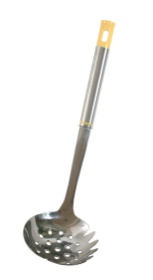 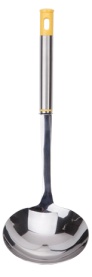 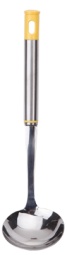 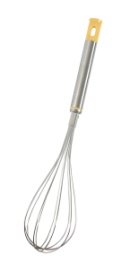 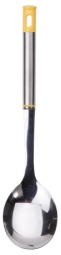 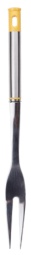 UK-188
UKM-182
UKM-186
UKM-181
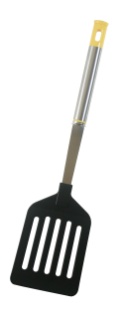 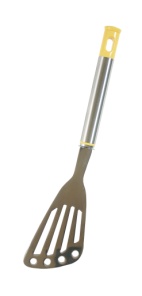 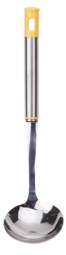 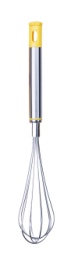 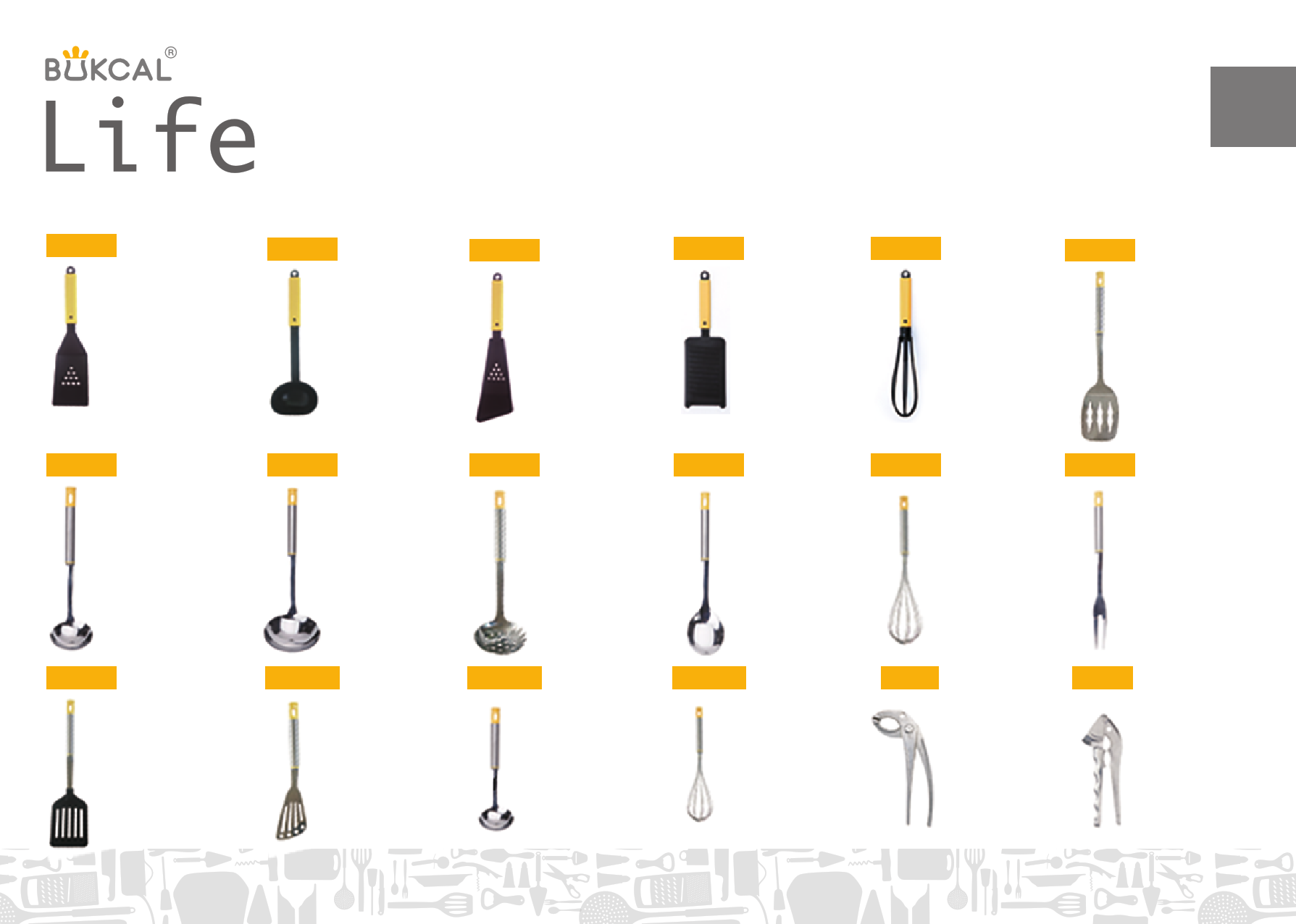 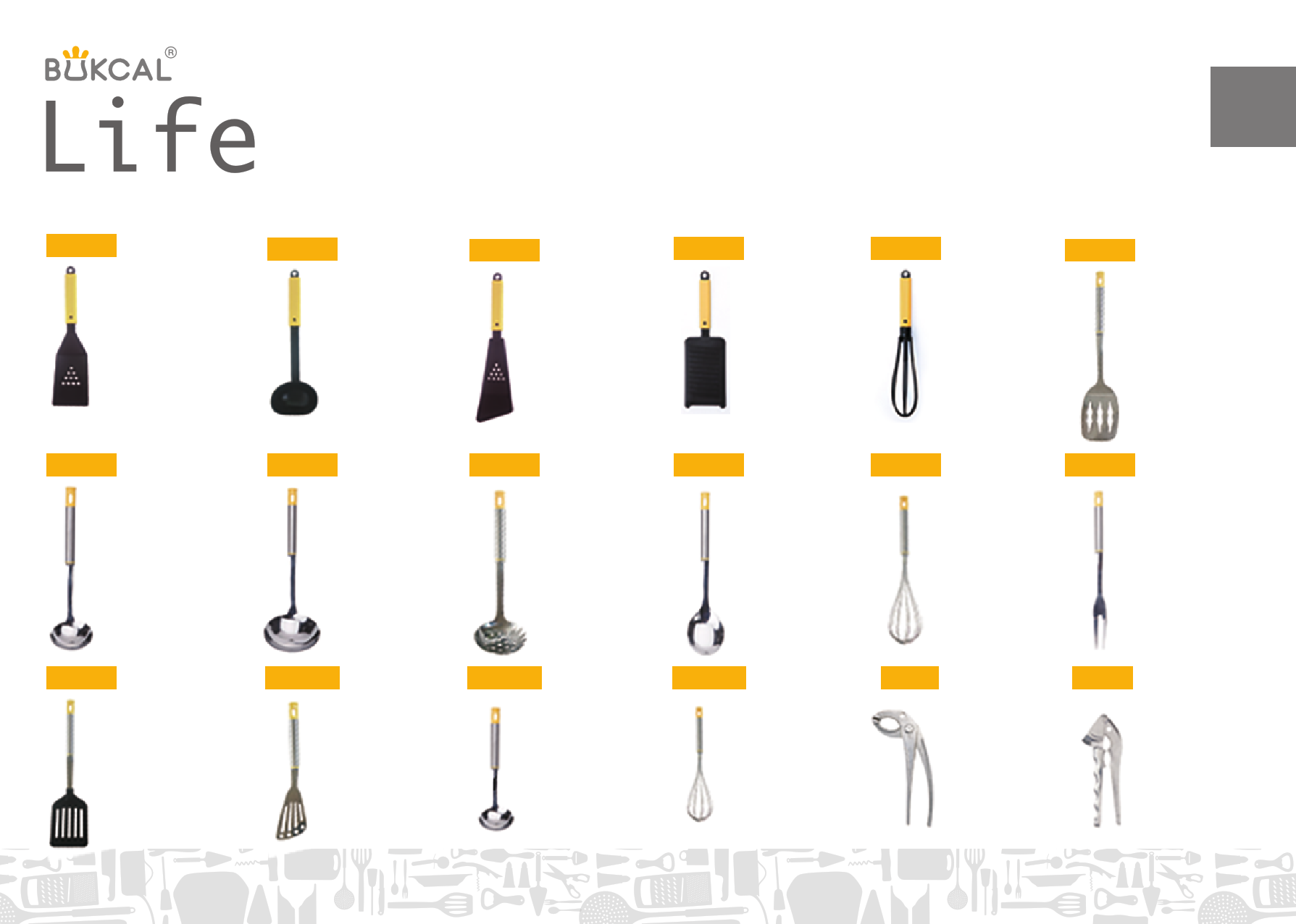 silicon shoelace  10P
size: 262*85*5mm
Material: silicon
Place of Origin: Korea 
Packing: Pad + OPP 
Qty/Box: 448 EA
CBM: 0.075 ㎥
silicon shoelace for sneakers(white)
silicon shoelace for sneakers (Black)
silicon shoelace for sneakers (Color)
EL-01
EL-02W
EL-02B
EL-03
size: 262*90*5mm
Material: silicon
Place of Origin: Korea 
Packing: Pad + OPP 
Qty/Box: 448 EA
CBM: 0.056 ㎥
size: 262*90*5mm
Material: silicon
Place of Origin: Korea 
Packing: Pad + OPP 
Qty/Box: 448 EA
CBM: 0.056 ㎥
size: 262*90*5mm
Material: silicon
Place of Origin: Korea 
Packing: Pad + OPP 
Qty/Box: 448 EA
CBM: 0.056 ㎥
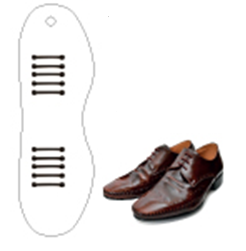 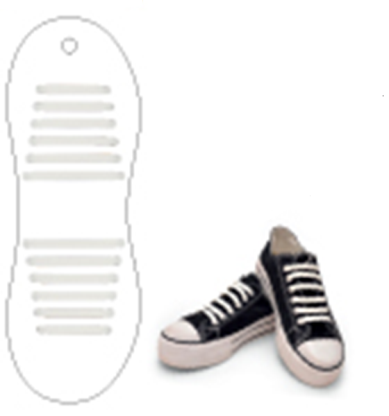 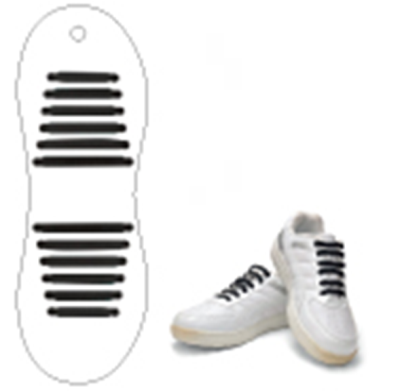 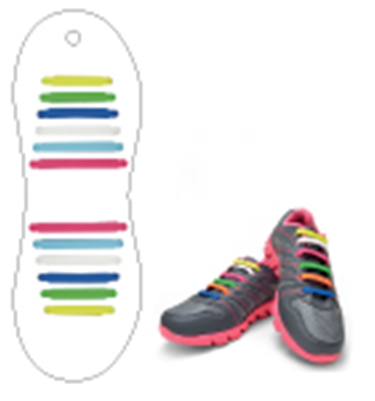 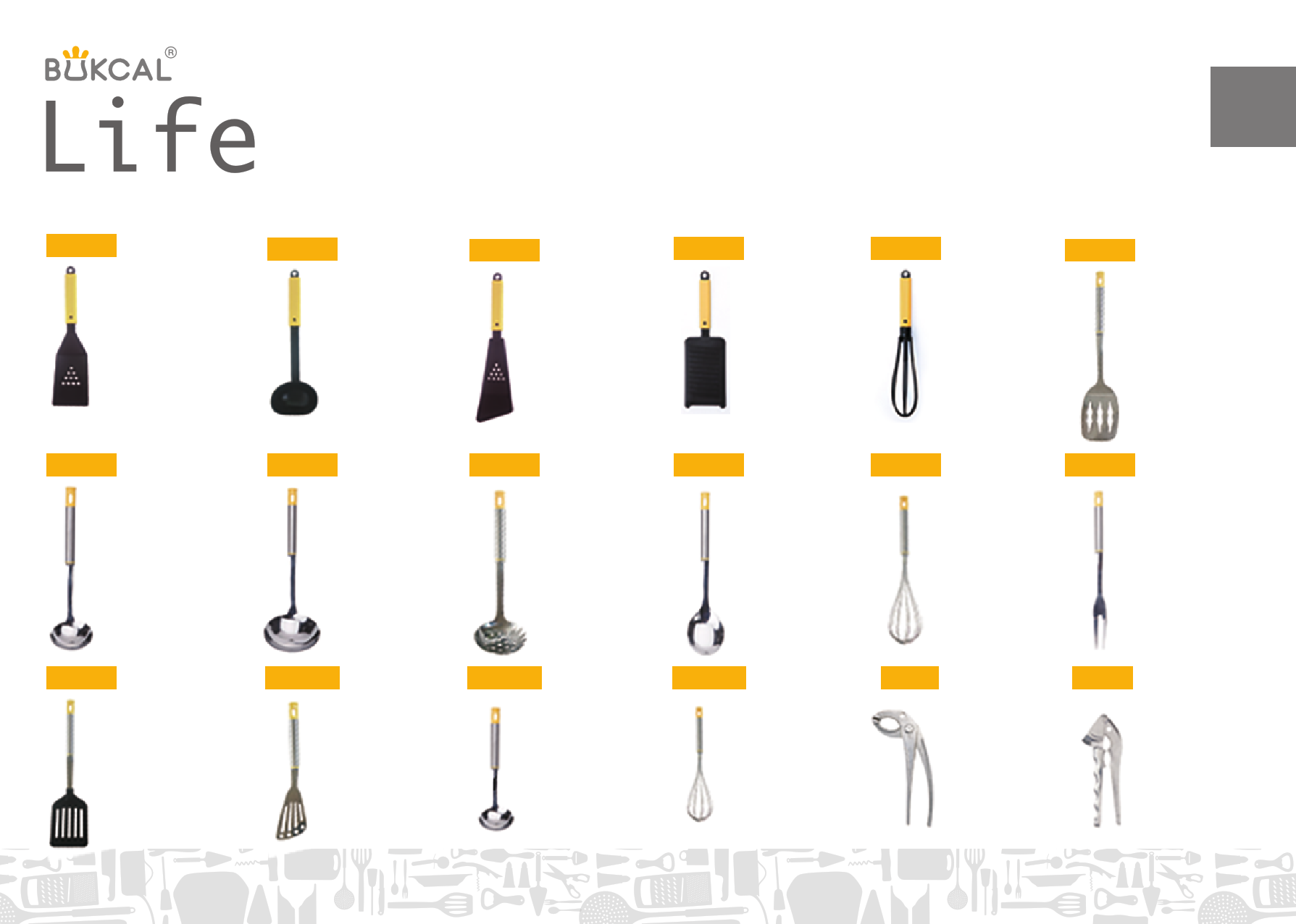 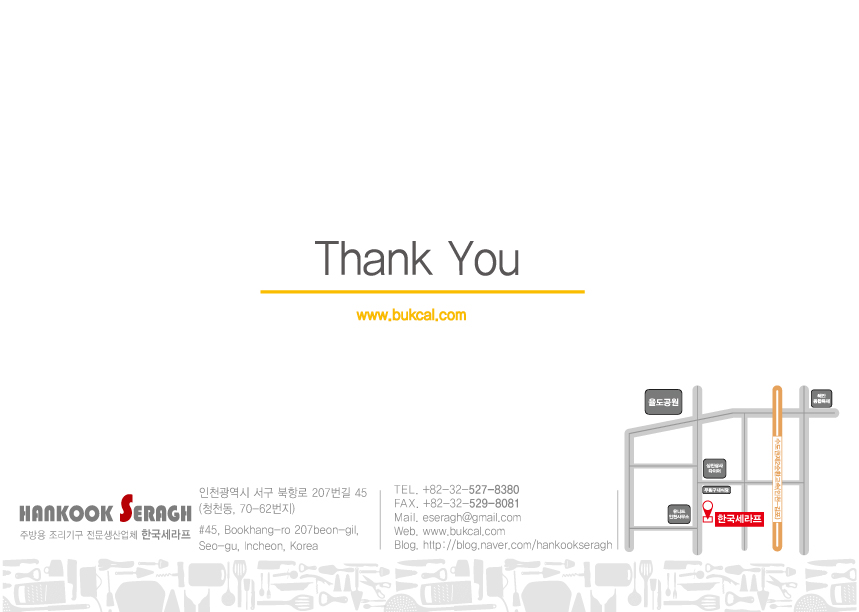 (원창동 393-22)